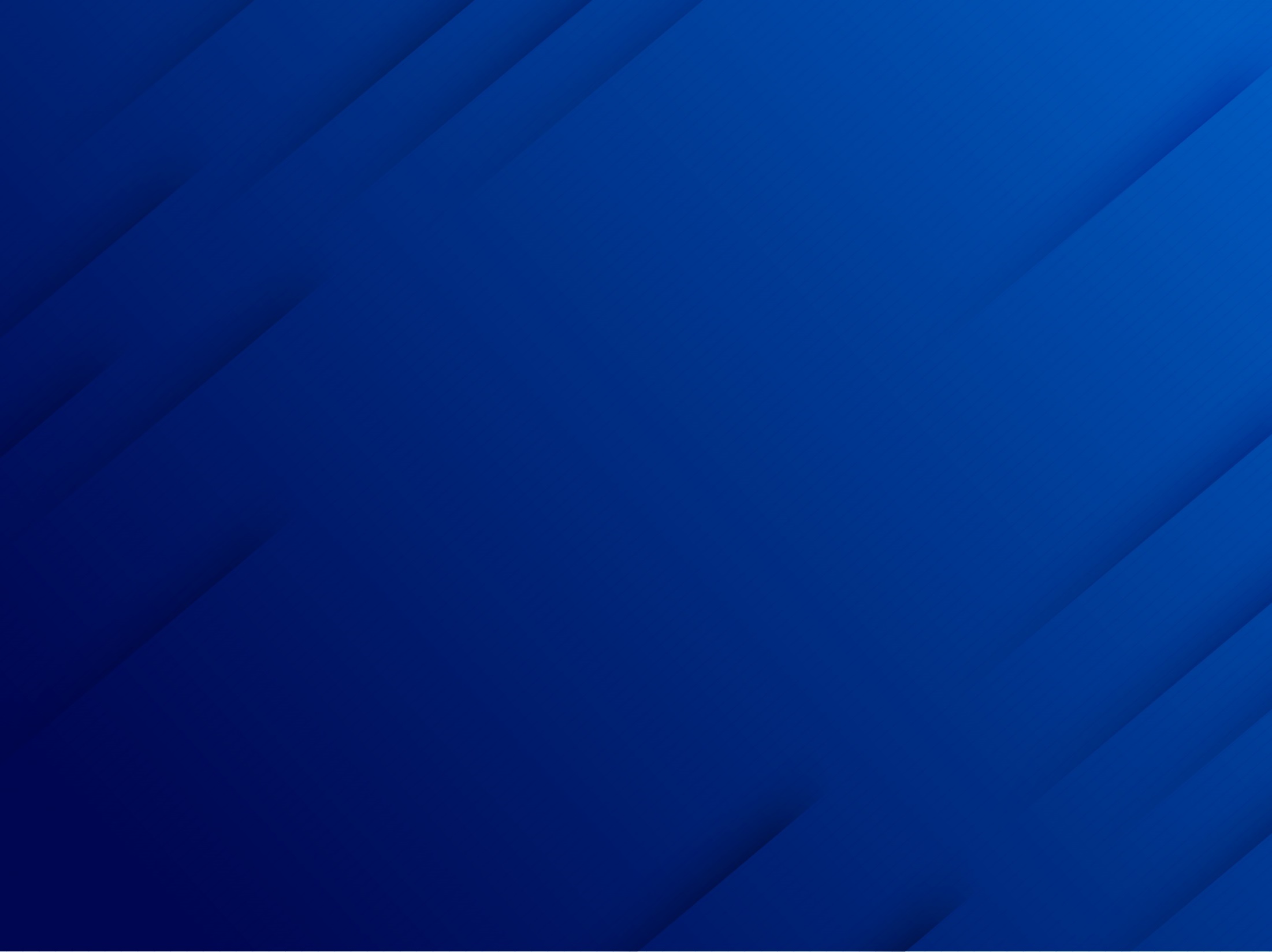 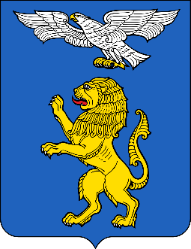 Торжественная церемония 
награждения обладателей 
персональной стипендии главы администрации города Белгорода
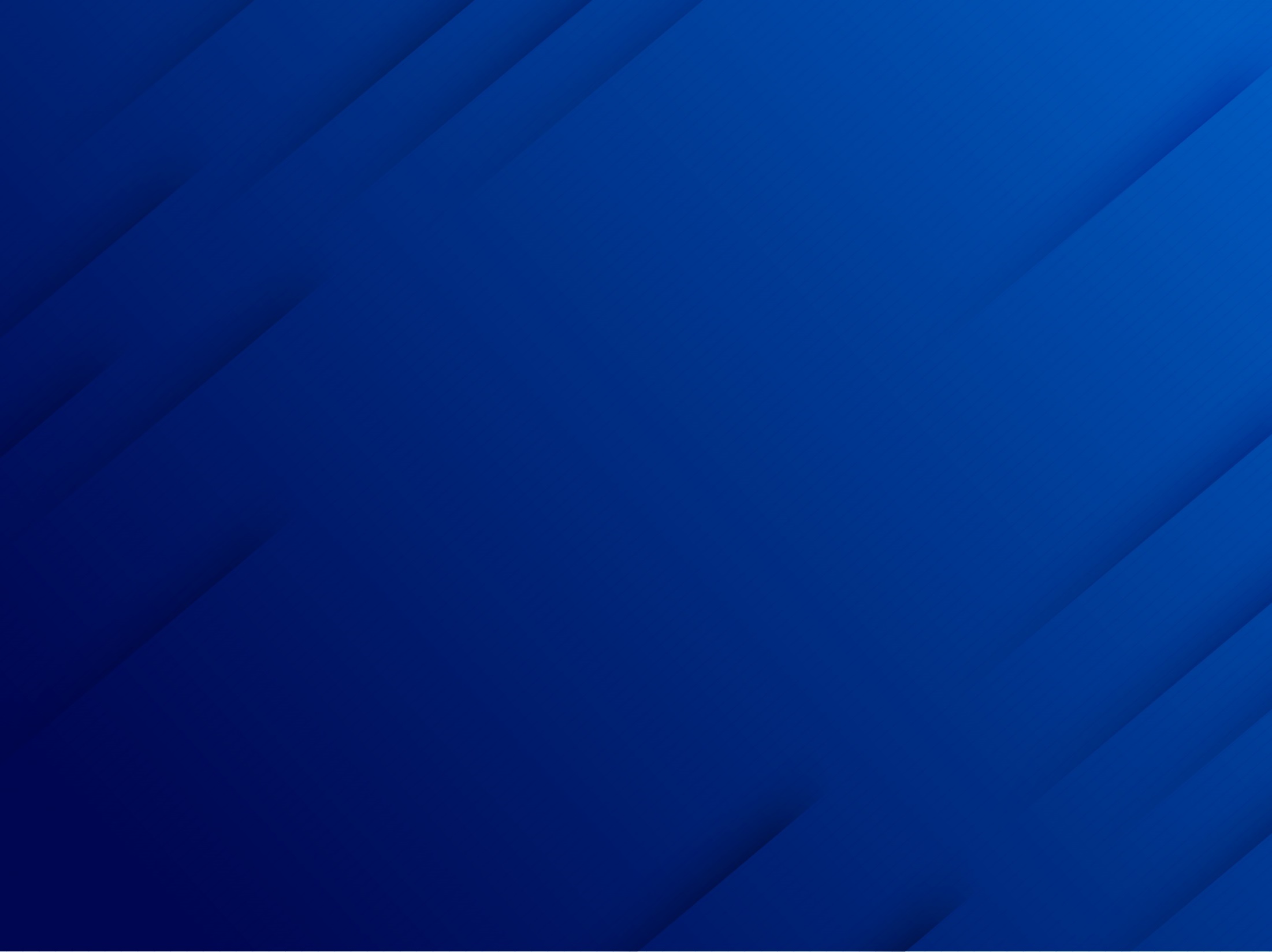 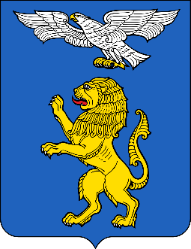 Номинация
«Успех»
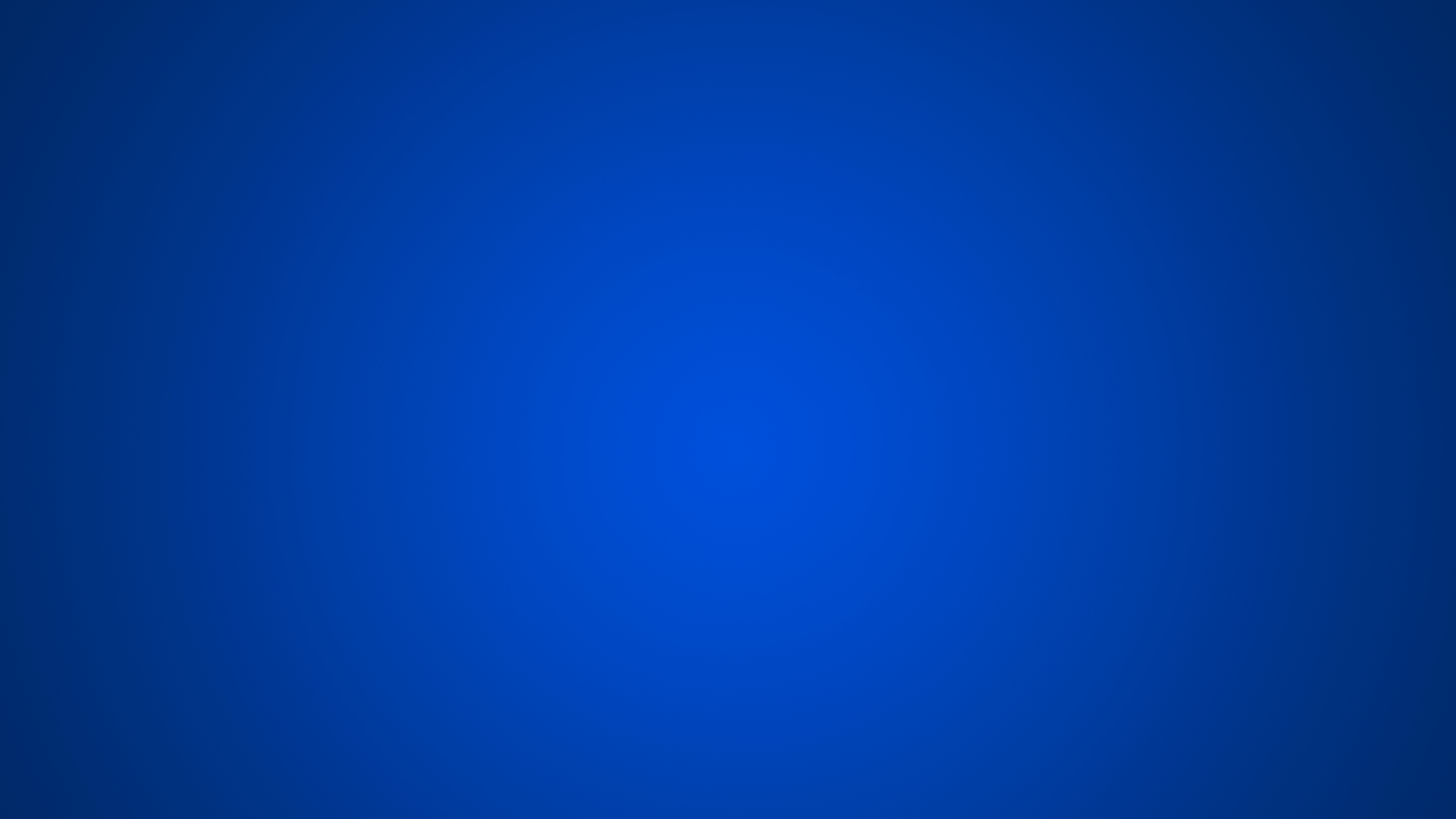 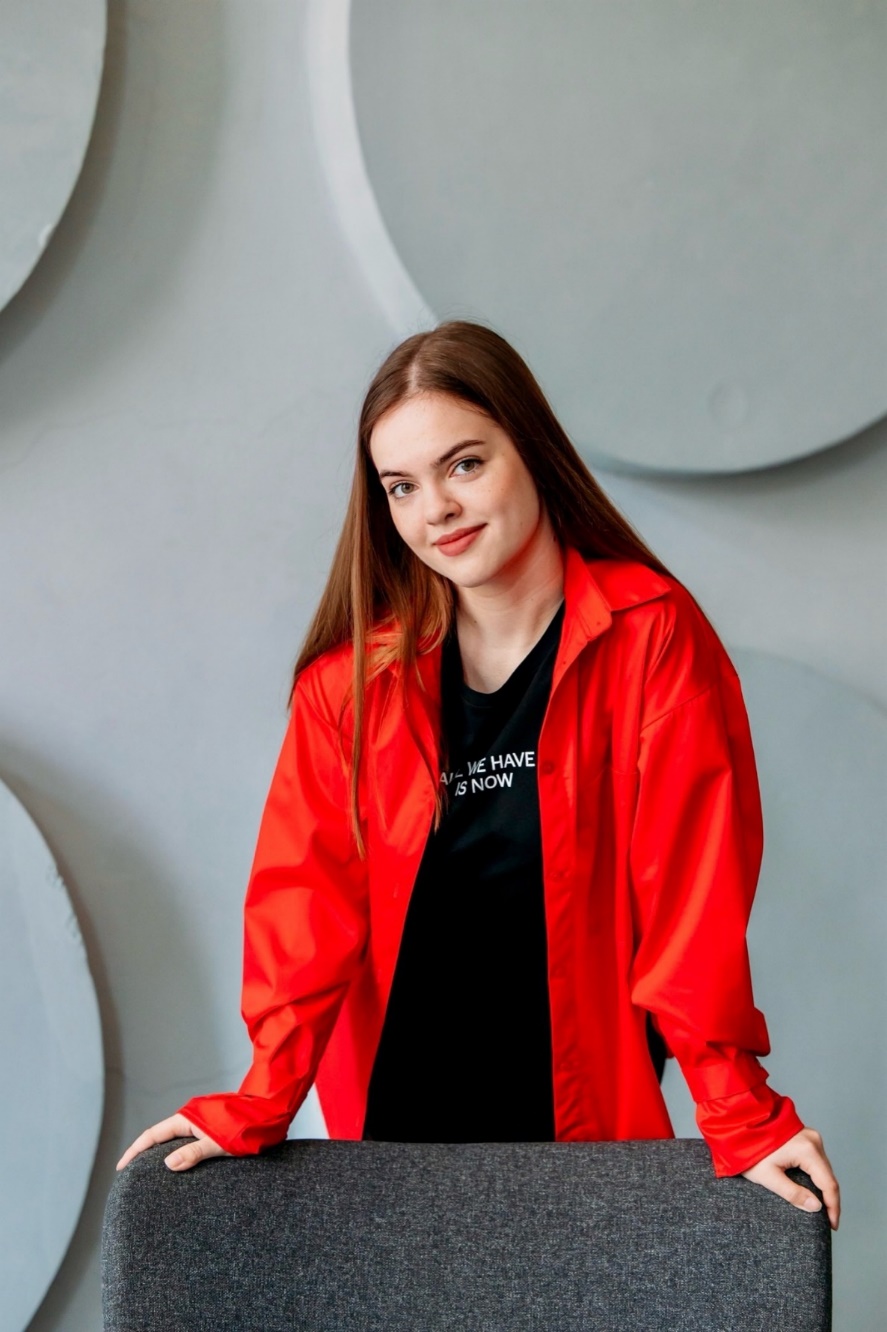 Шаповалова
 Валерия Вячеславовна
МБОУ СОШ № 42
Бутов
 Николай Петрович
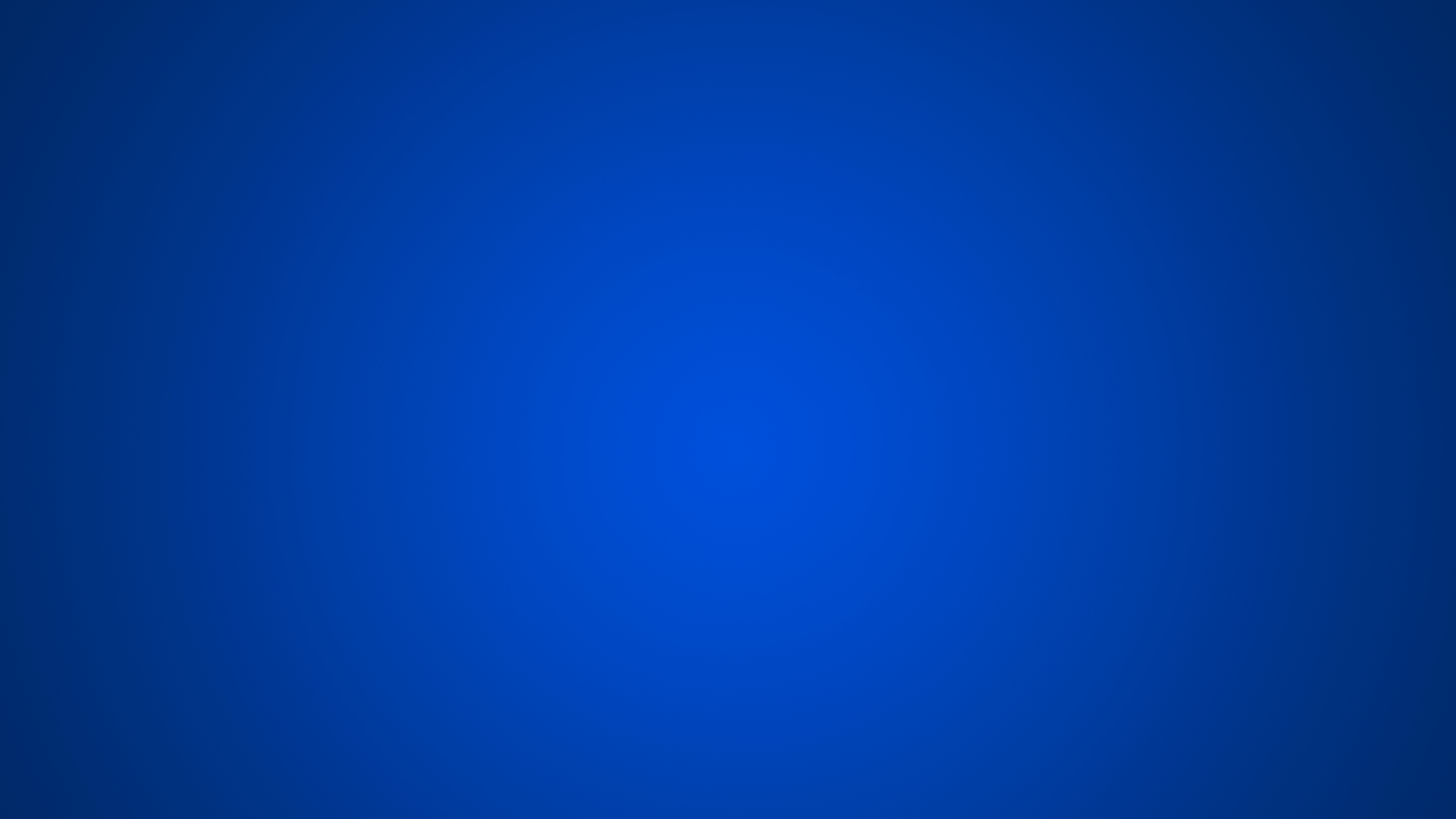 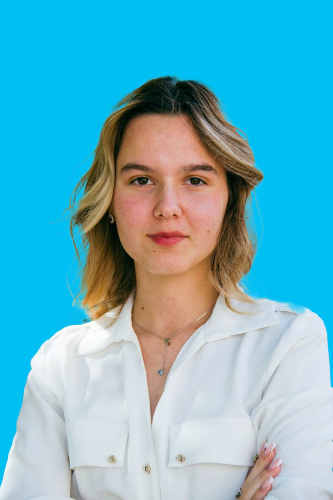 Масалитина 
Дарья Александровна
МБОУ СОШ № 35
Гудина 
Елена Георгиевна
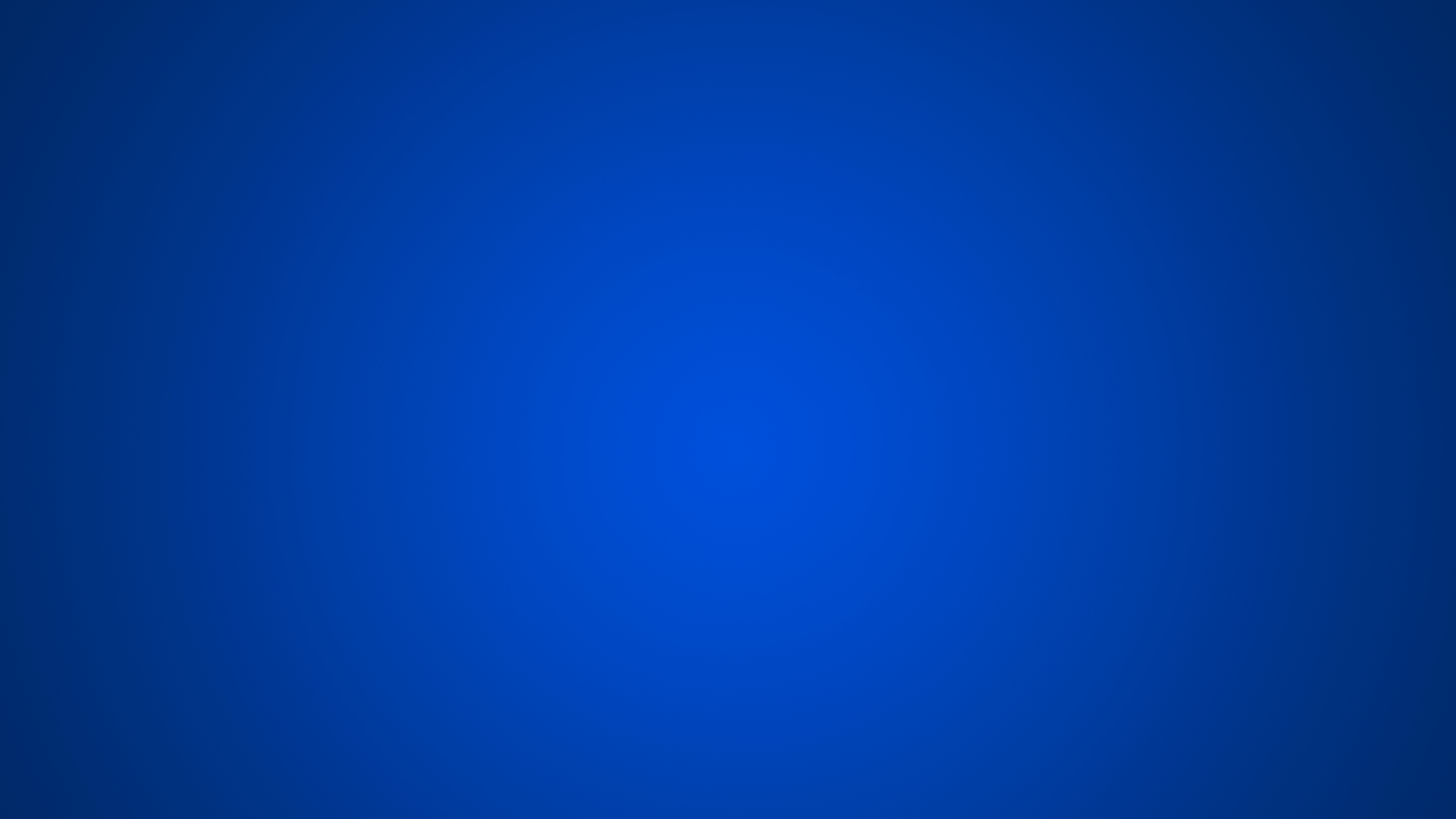 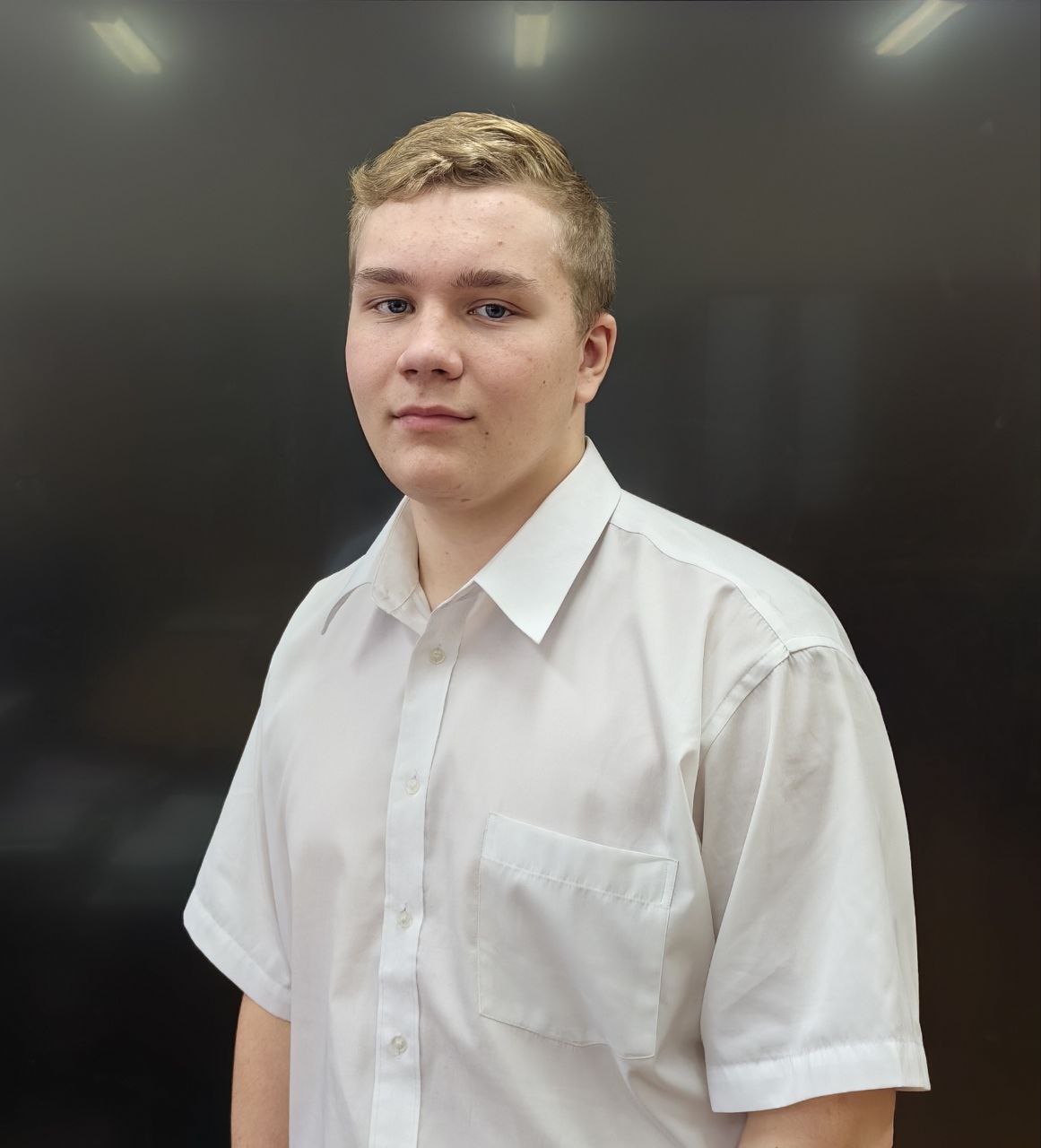 Коренев 
Никита Сергеевич
МБОУ СОШ № 35
Гудина 
Елена Георгиевна
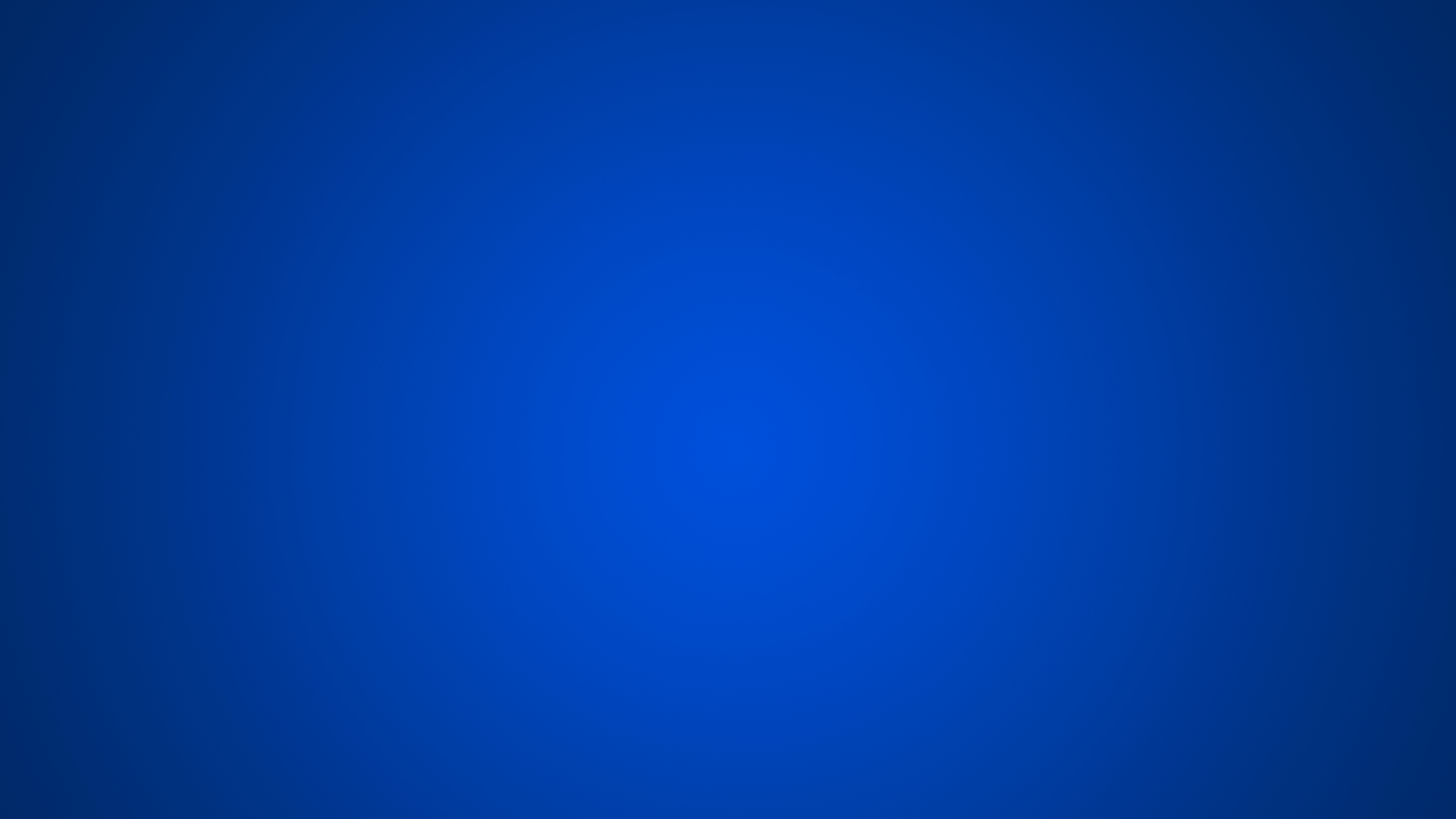 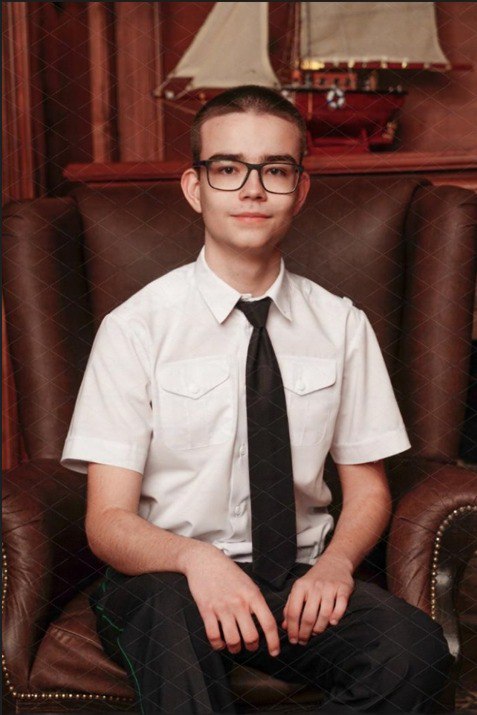 Козлов 
Дмитрий Иванович
МБОУ «Лицей № 10»
Моисеева
 Антонина Федоровна
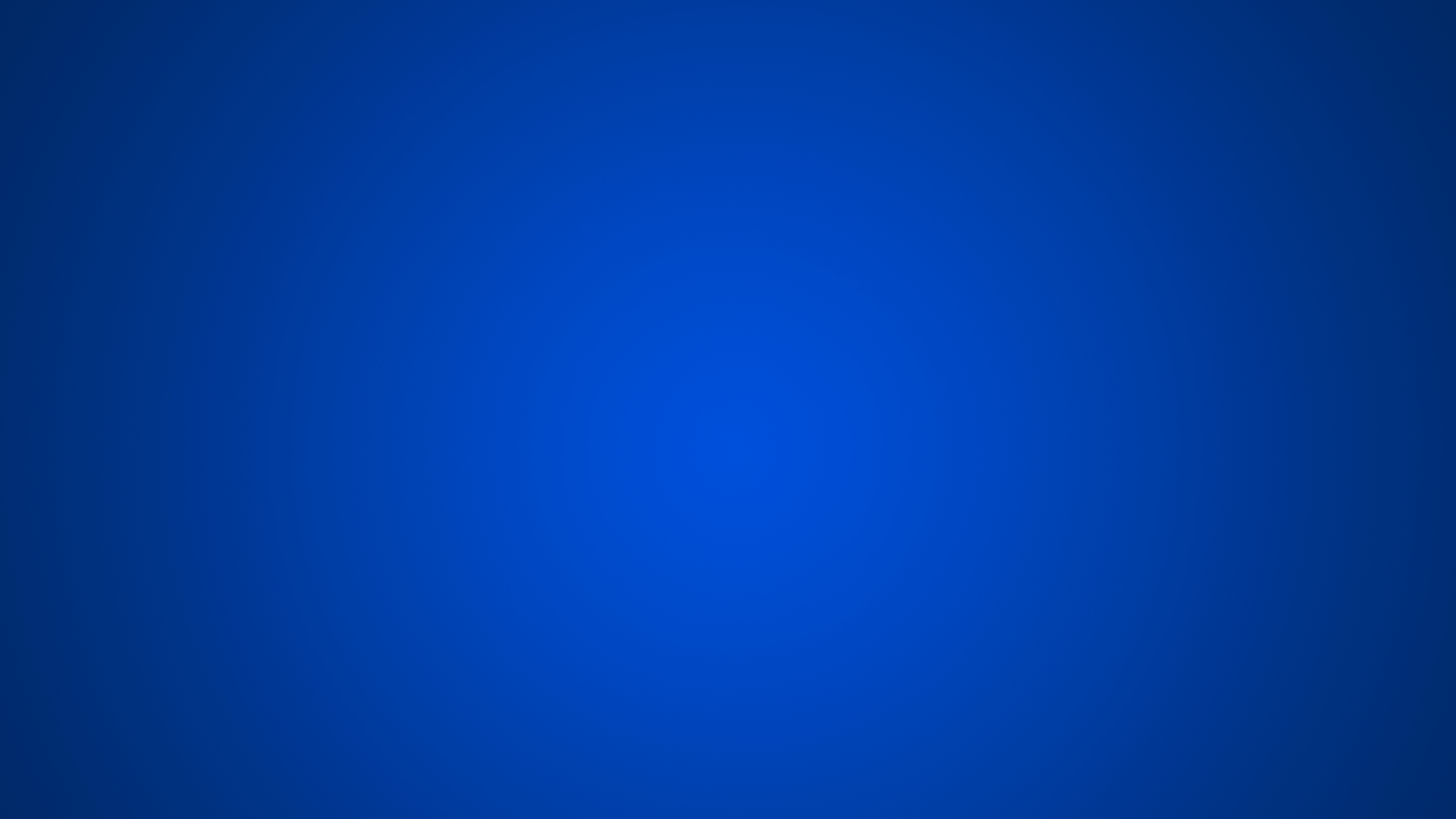 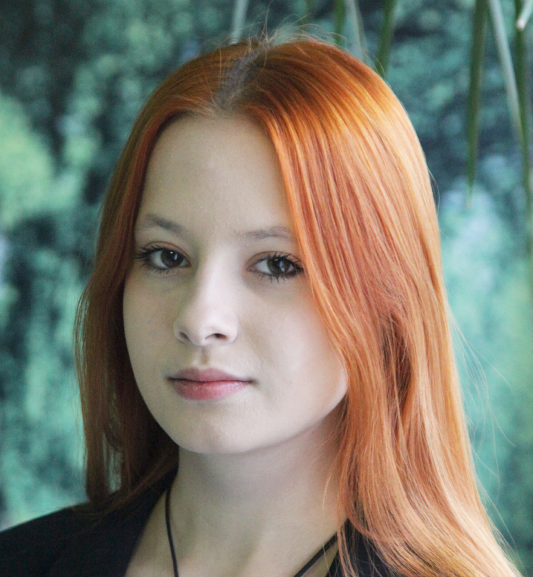 Зюзюкина 
Алеся Игоревна
ОГАОУ «Шуховский лицей»
Зюзюкина 
Наталья Васильевна
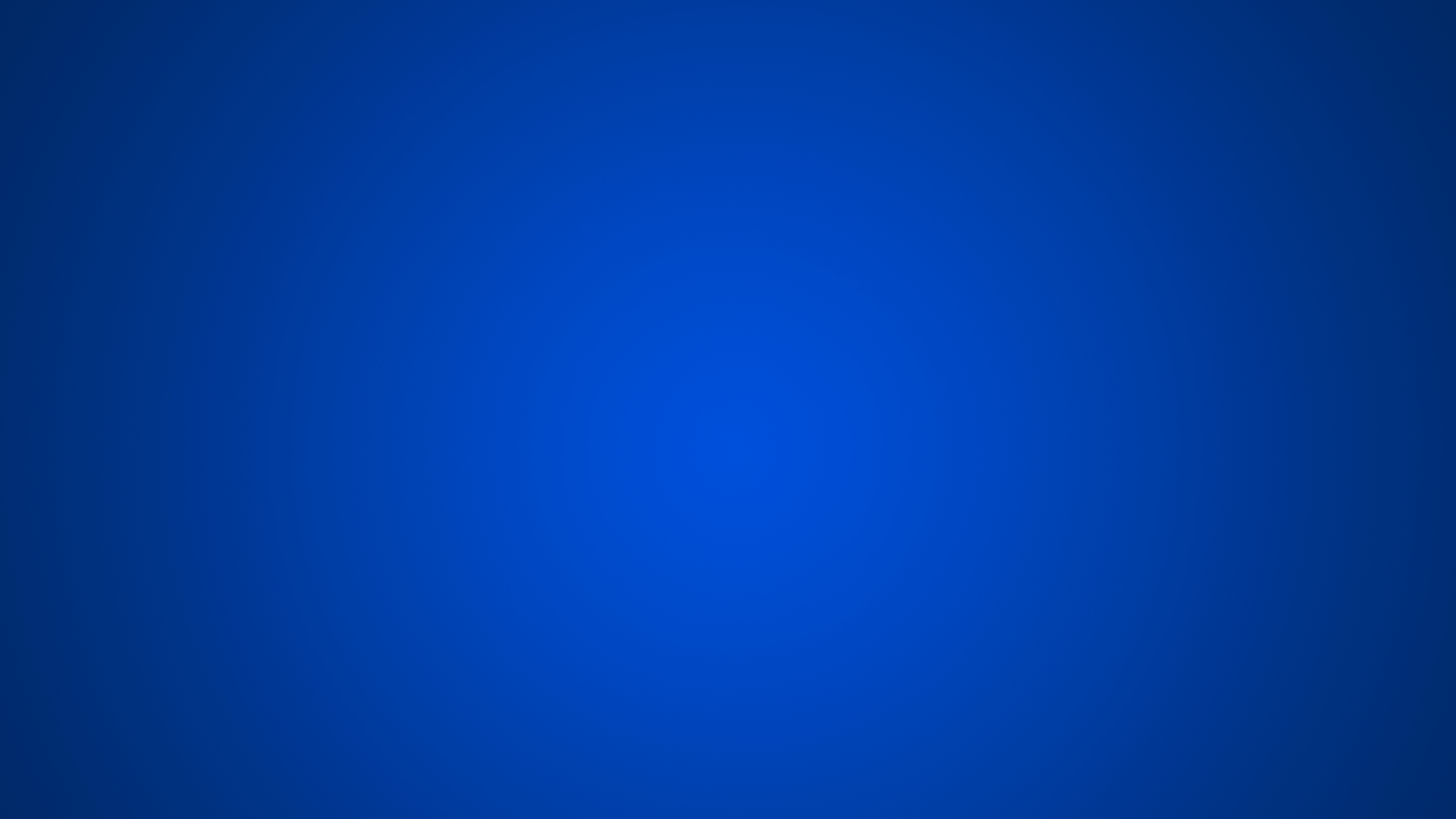 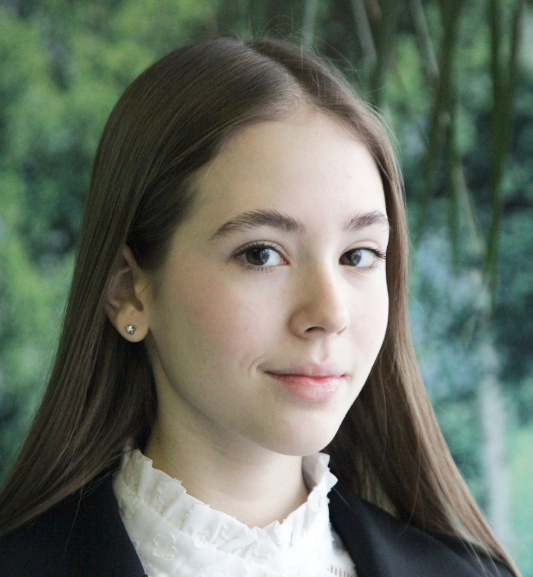 Быкова Полина Кирилловна
ОГАОУ «Шуховский лицей»
Зюзюкина 
Наталья Васильевна
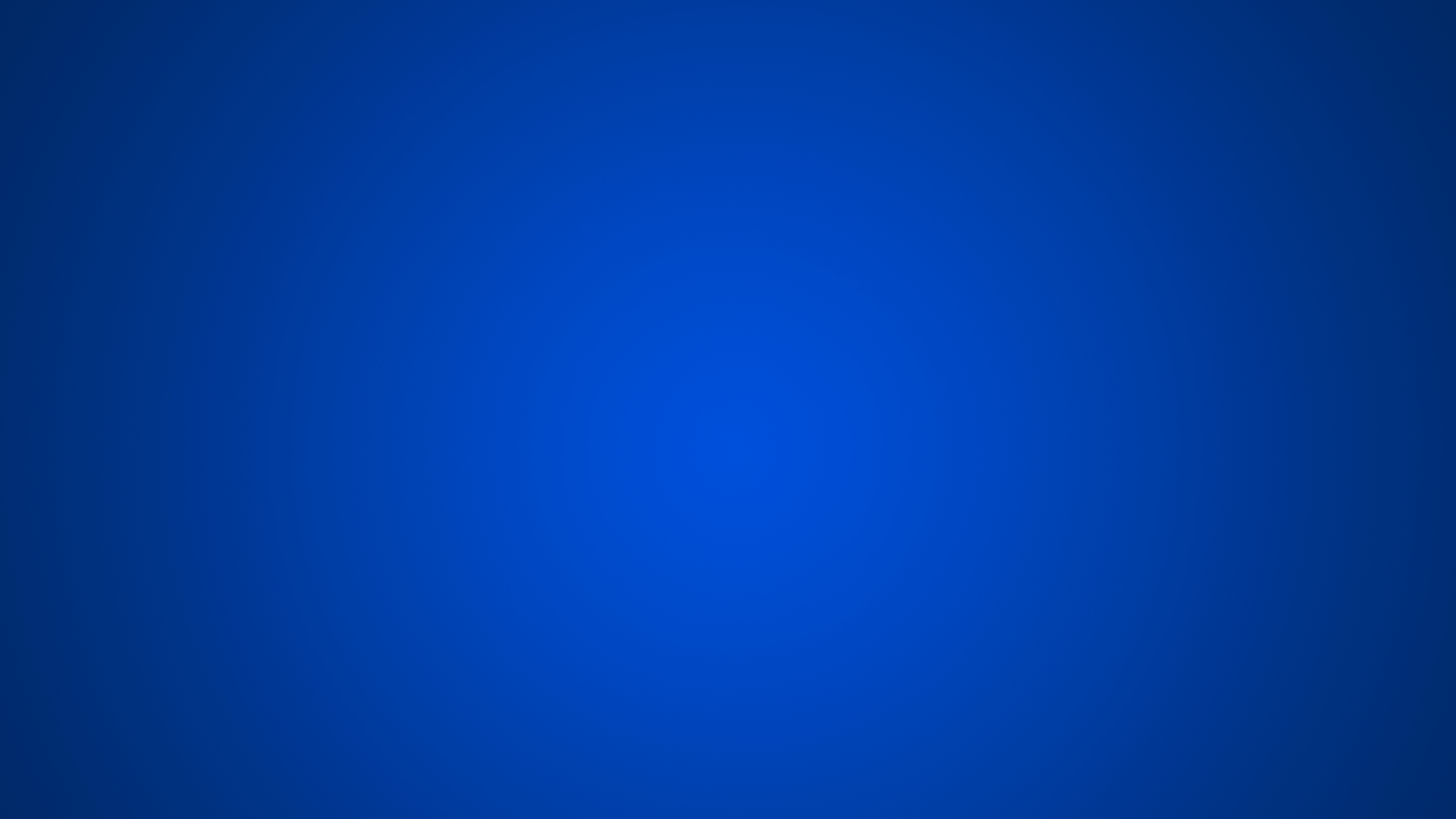 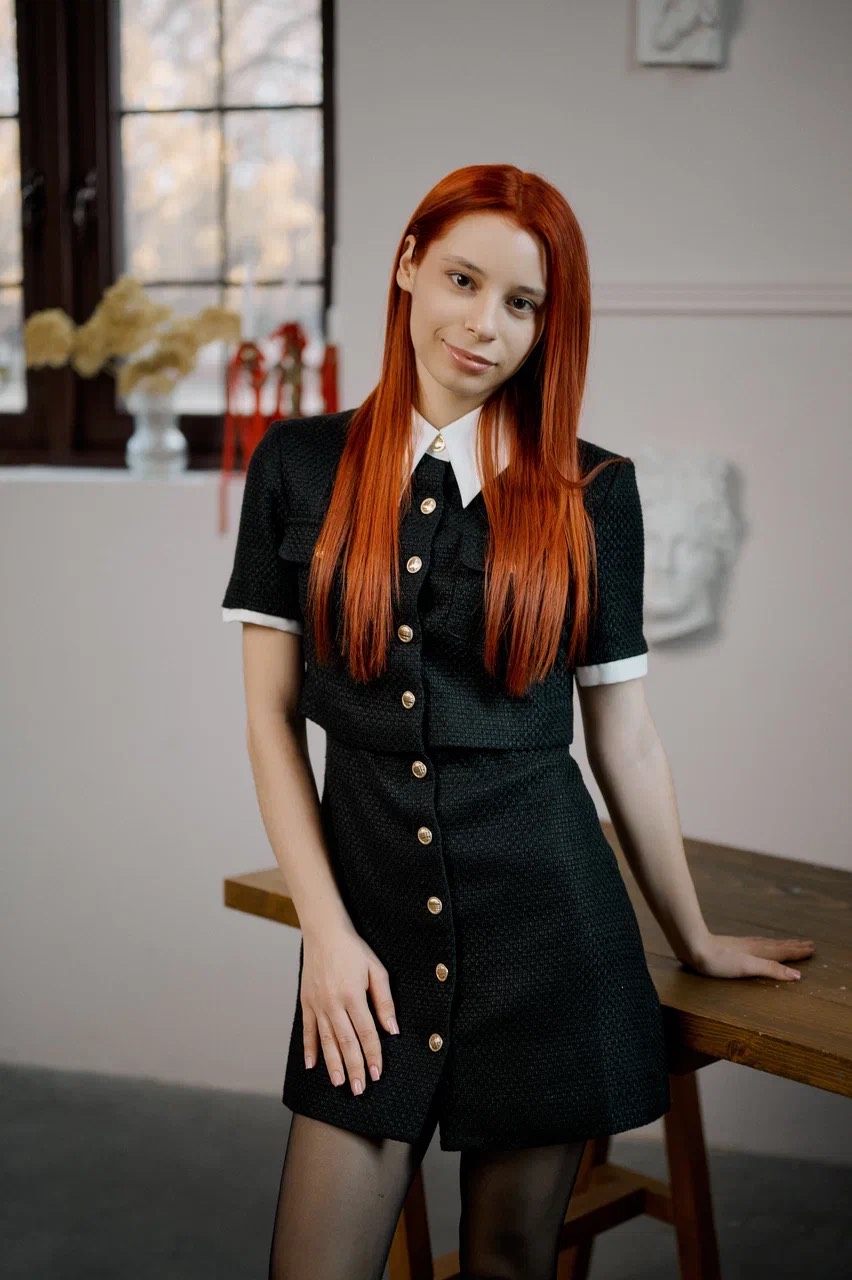 Погорелова 
Виктория Александровна
МБОУ «Гимназия № 22»
Мухартова 
Наталья Егоровна
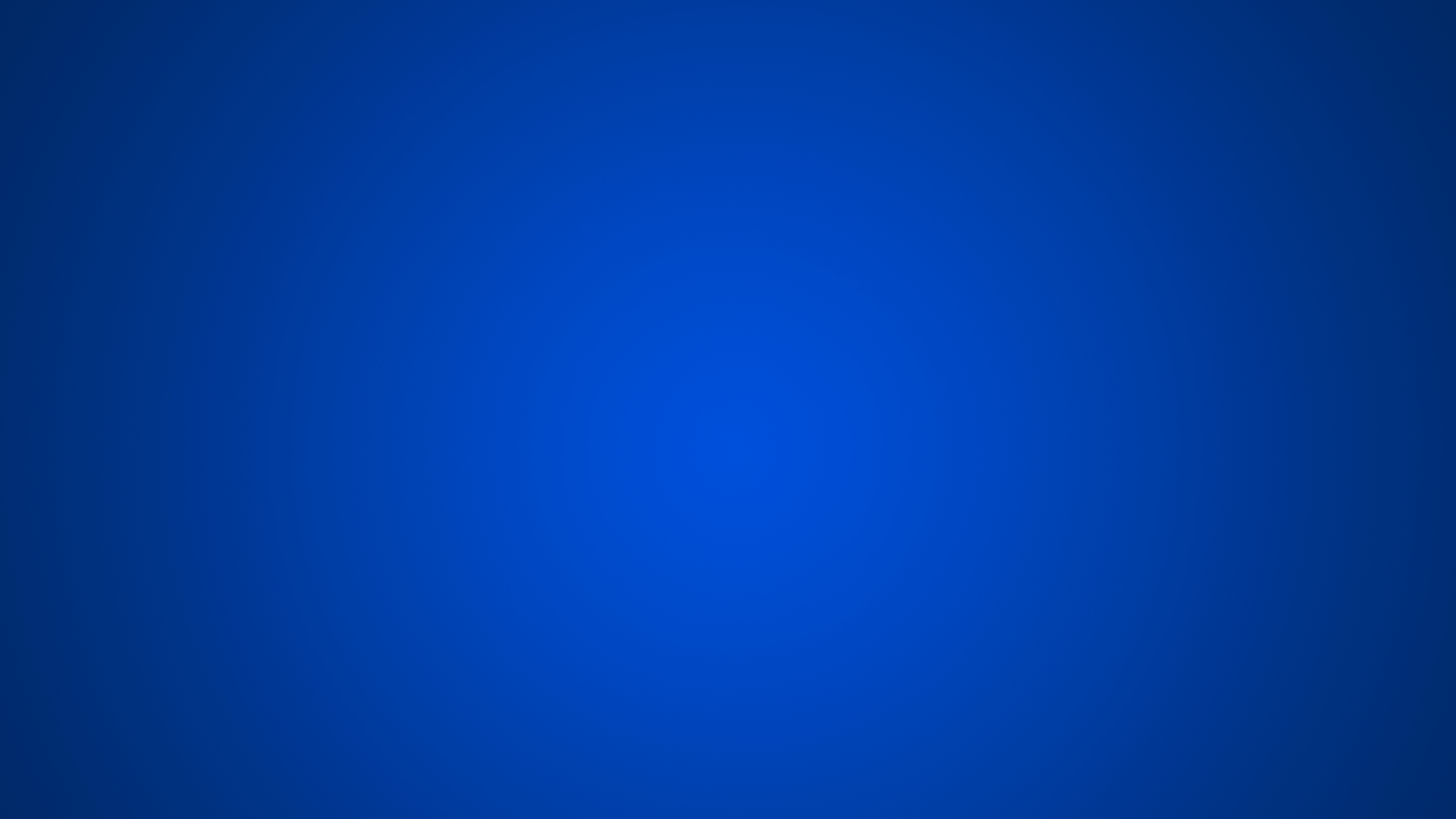 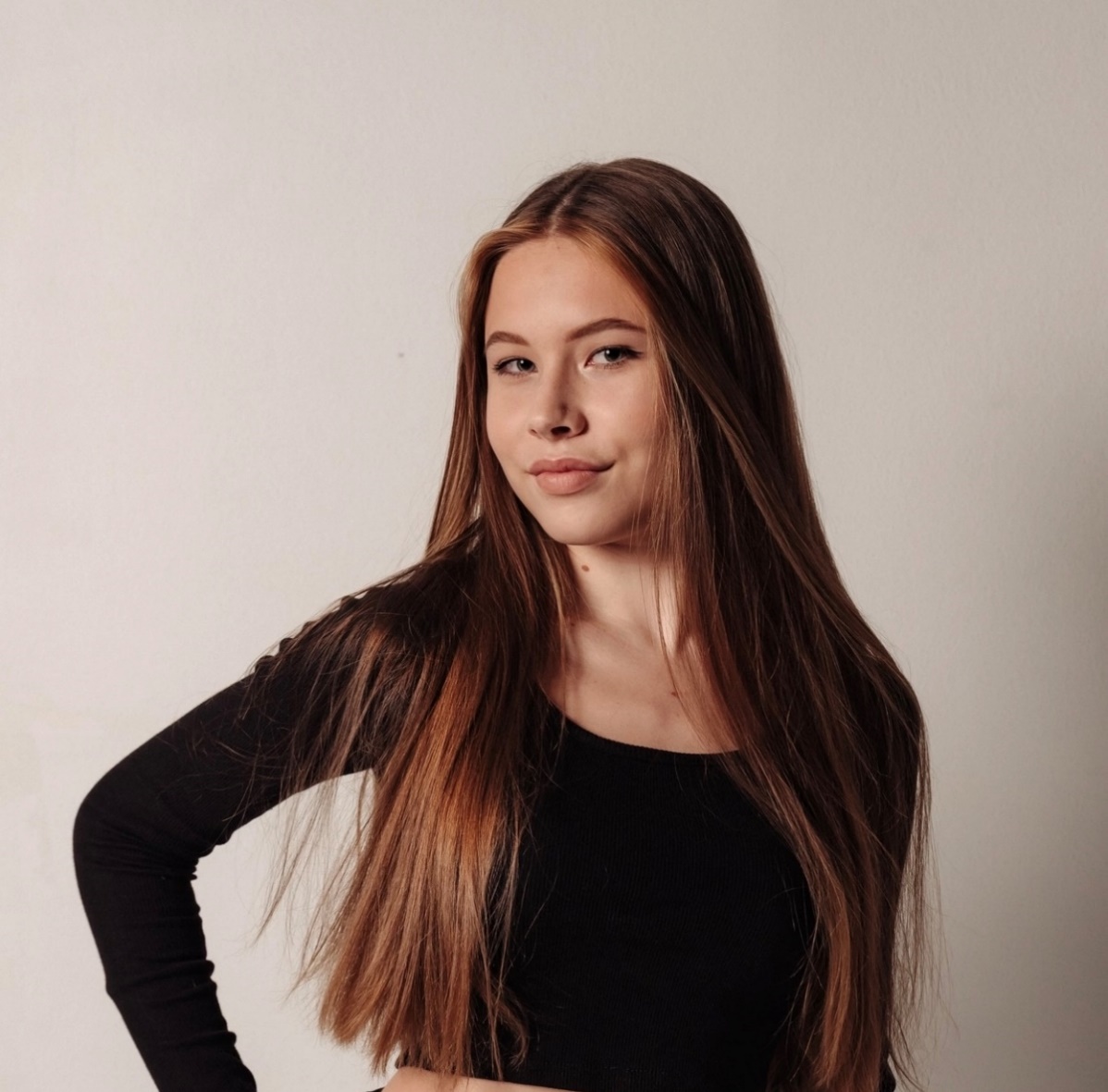 Посохова 
Екатерина Сергеевна
МБОУ «Гимназия № 22»
Мухартова
 Наталья Егоровна
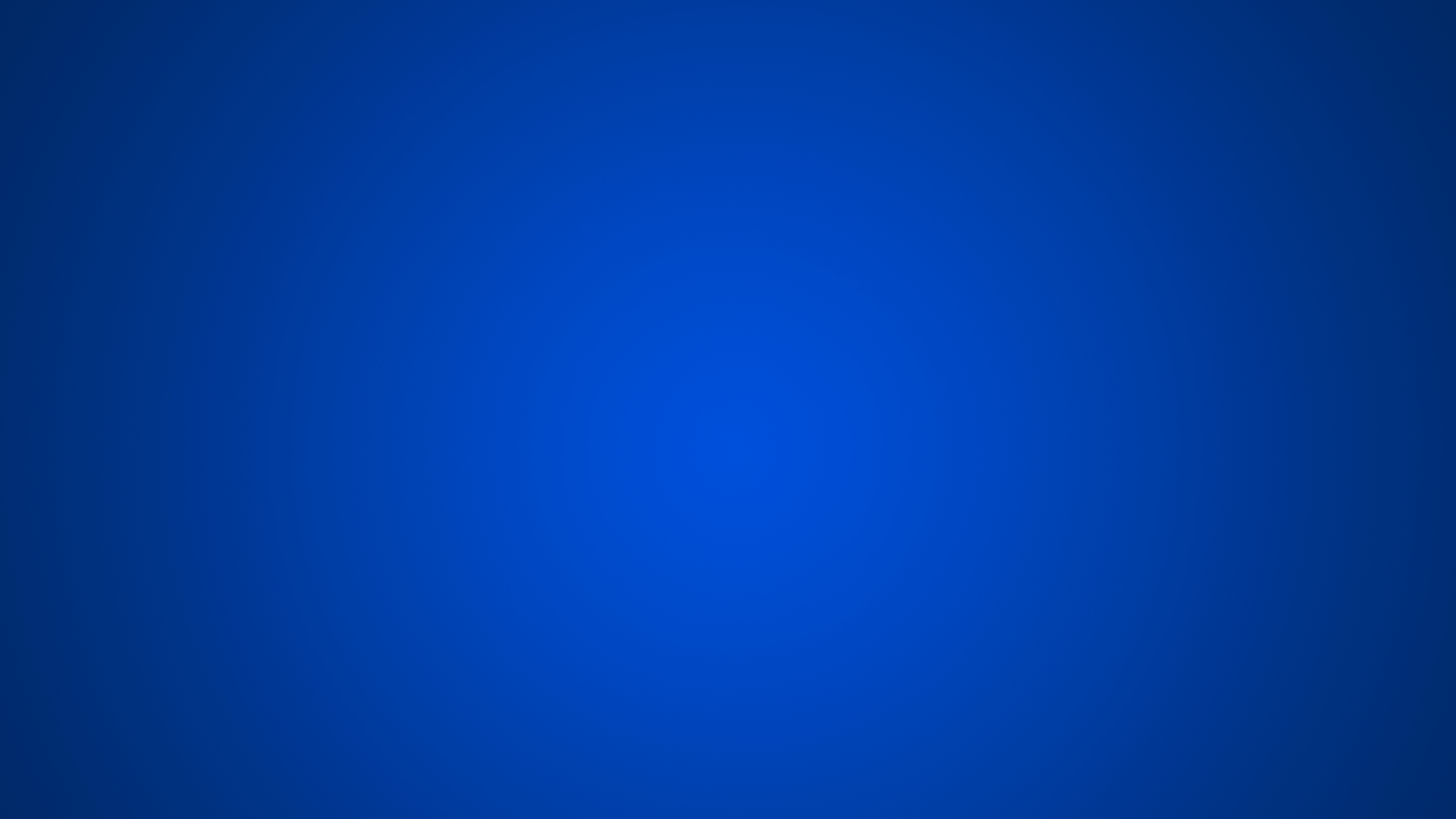 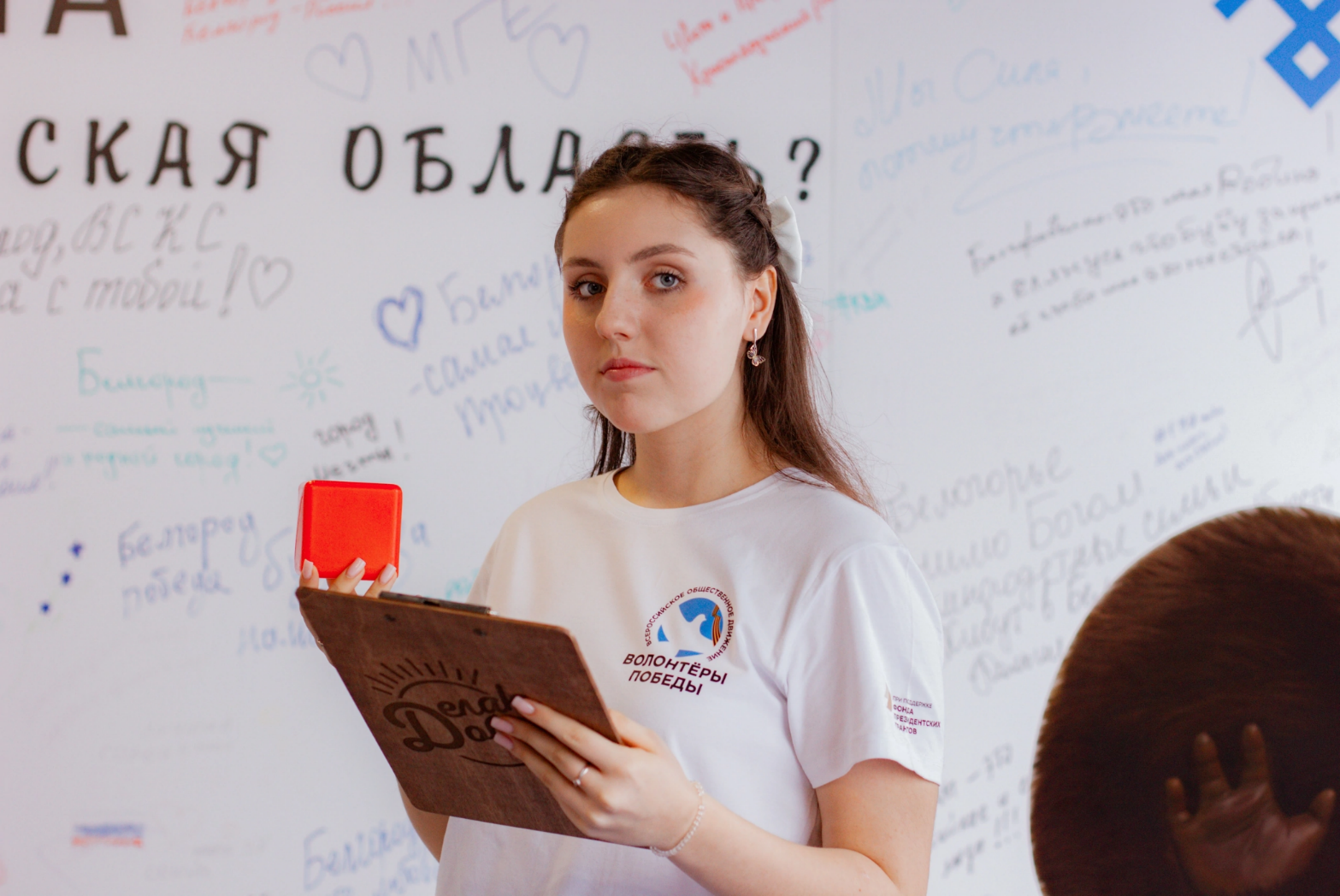 Жукова 
Елизавета Евгеньевна
ОГАОУ «Шуховский лицей»
Мацулевич 
Юлия Владимировна
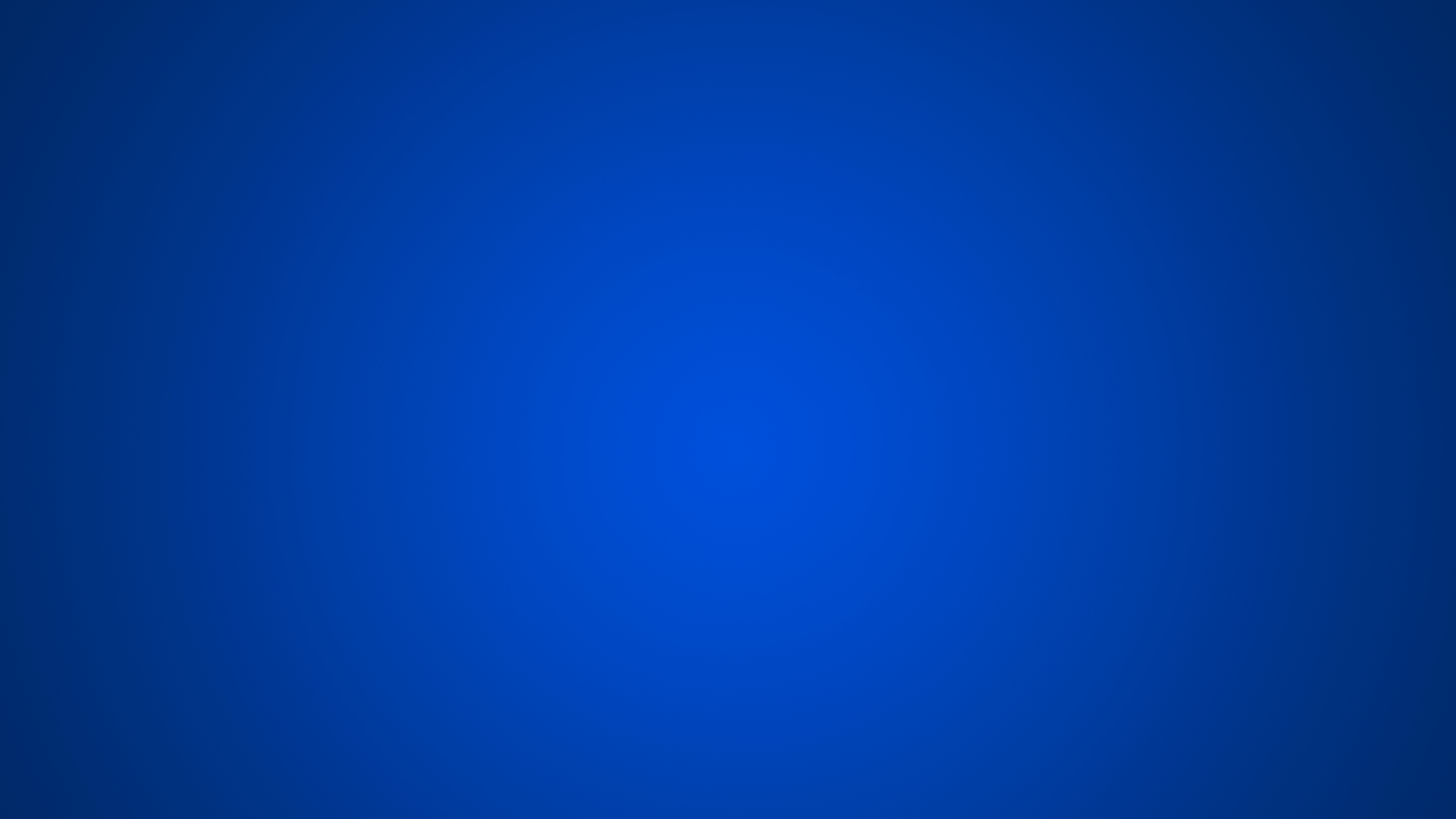 Типикина 
Виктория Олеговна
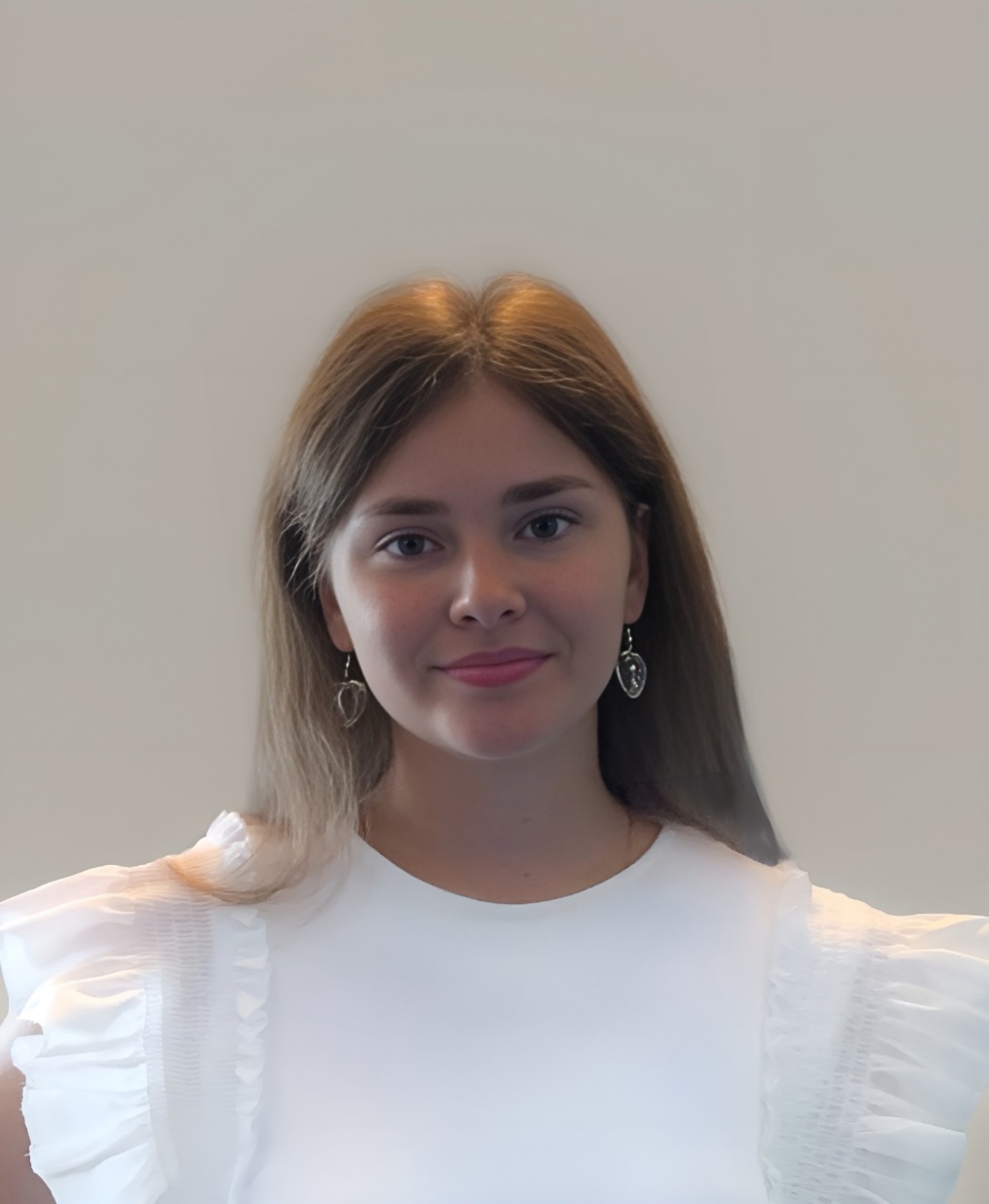 МБОУ СОШ № 39
Климов 
Михаил Николаевич
Цвелик 
Инна Александровна
Балясин 
Феликс Анатольевич
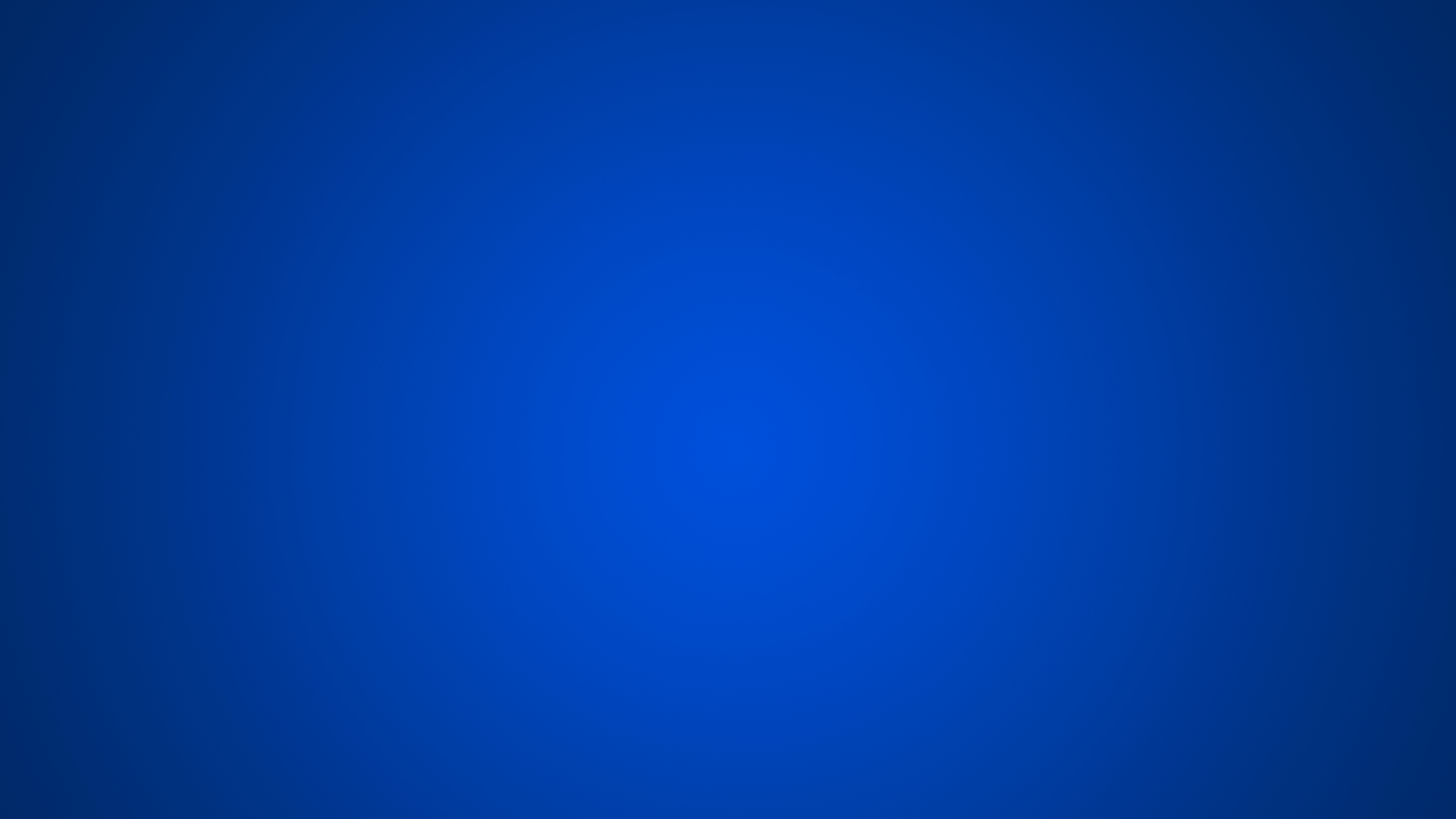 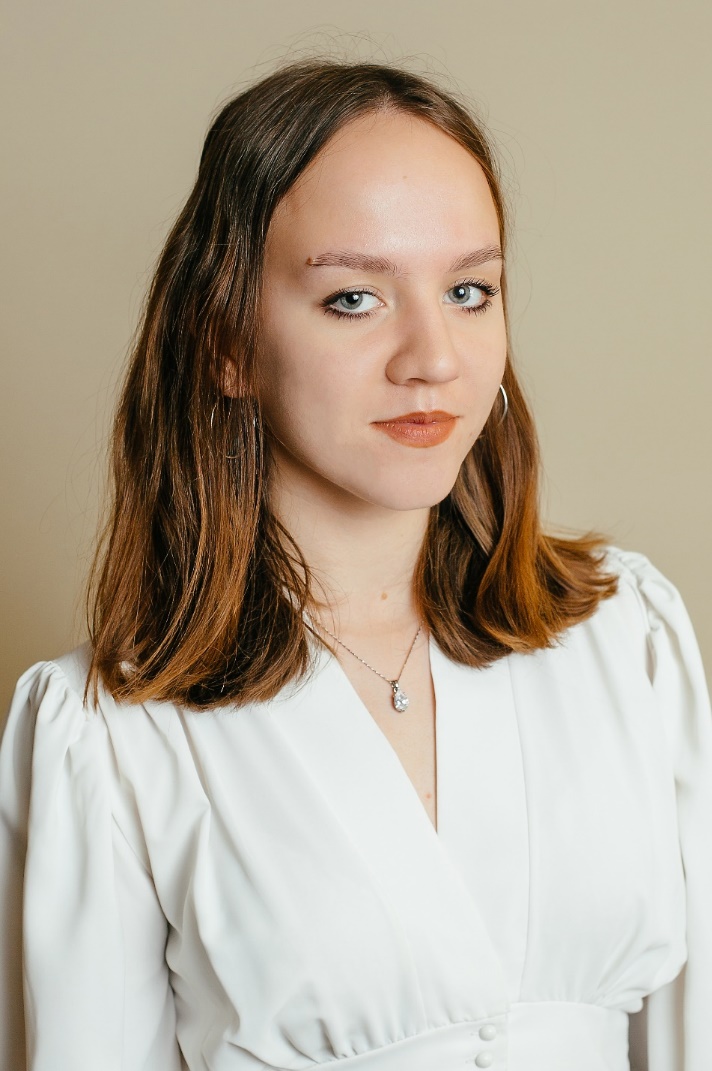 Старикова 
Полина Александровна
МБОУ ЦО № 6
Давыденко
 Марина Сергеевна
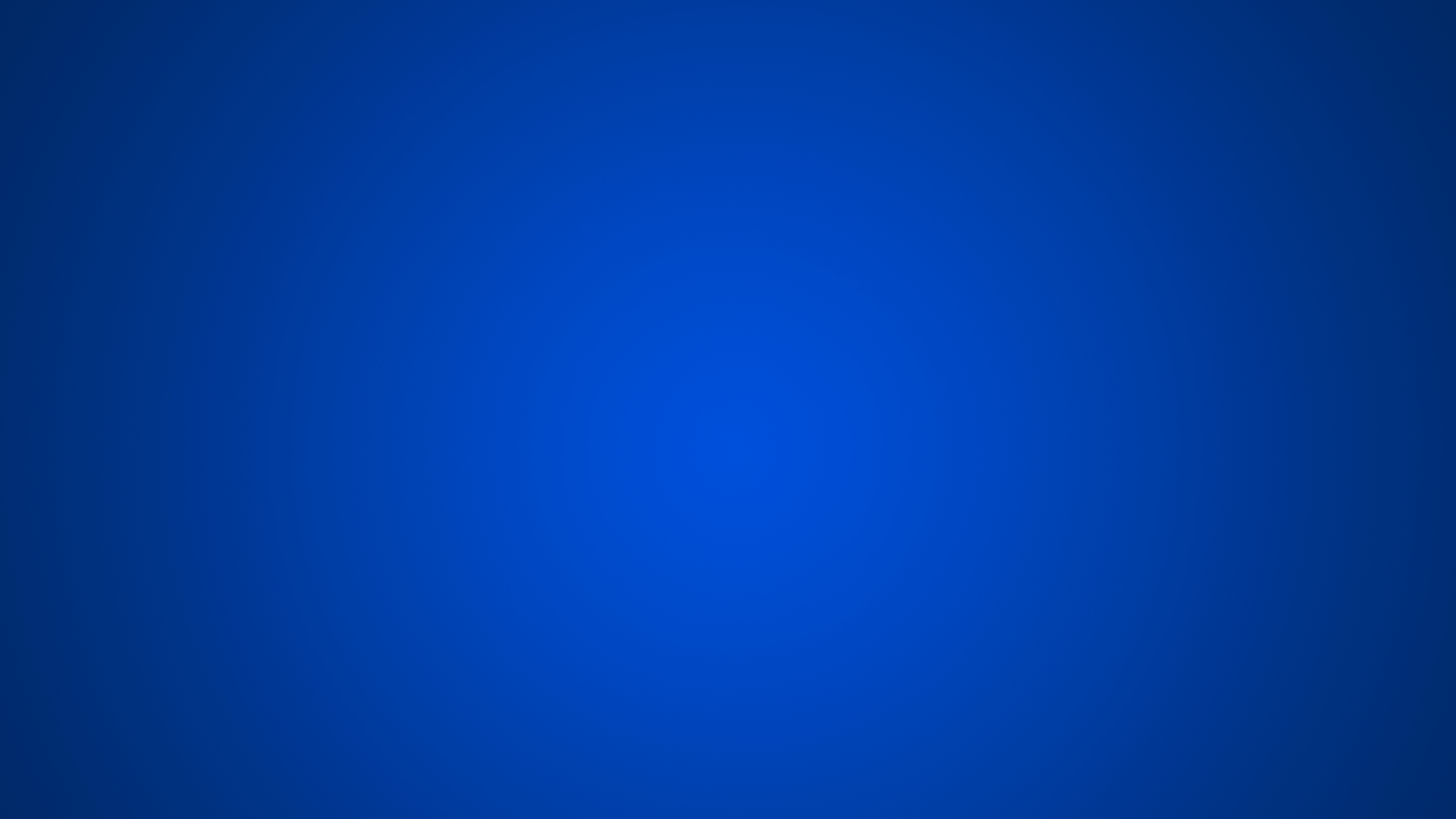 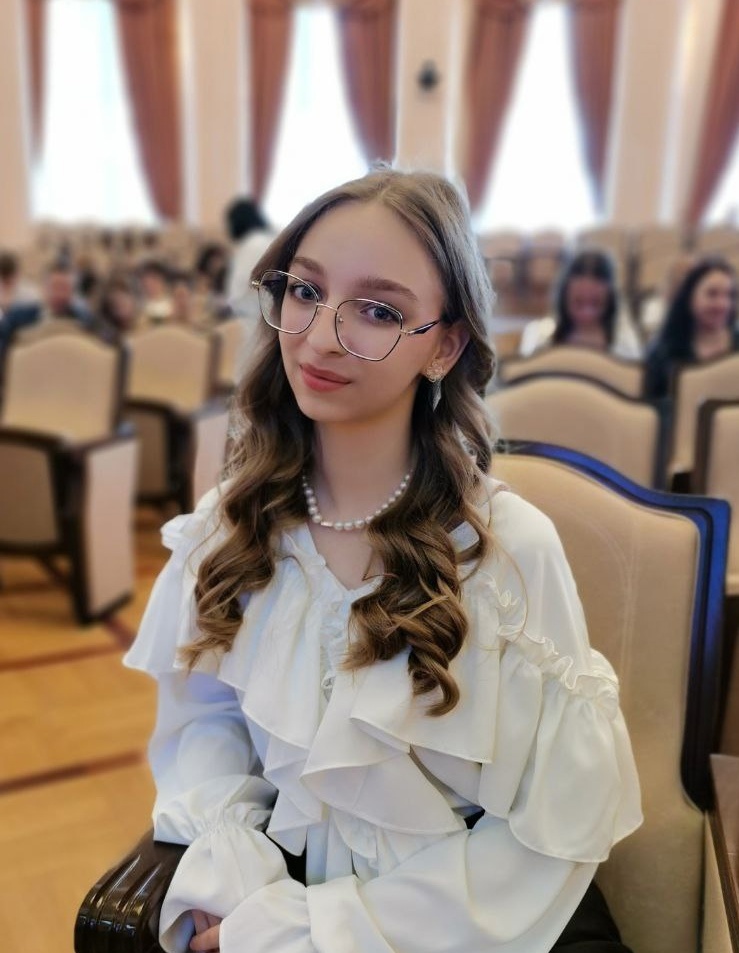 Бурбала
 Екатерина Дмитриевна
МБОУ «Гимназия № 22»
Флигинских 
Юлия Юрьевна
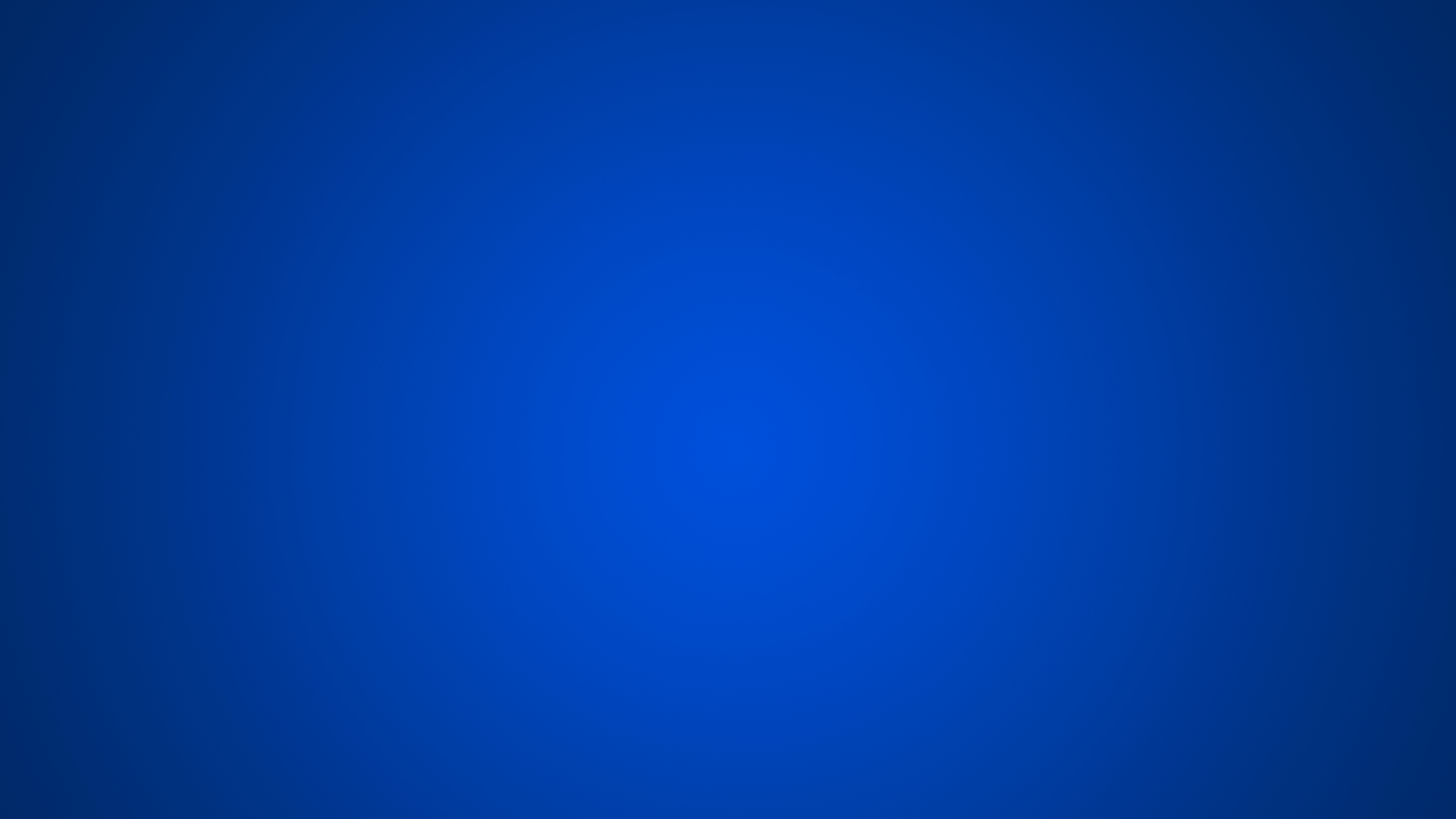 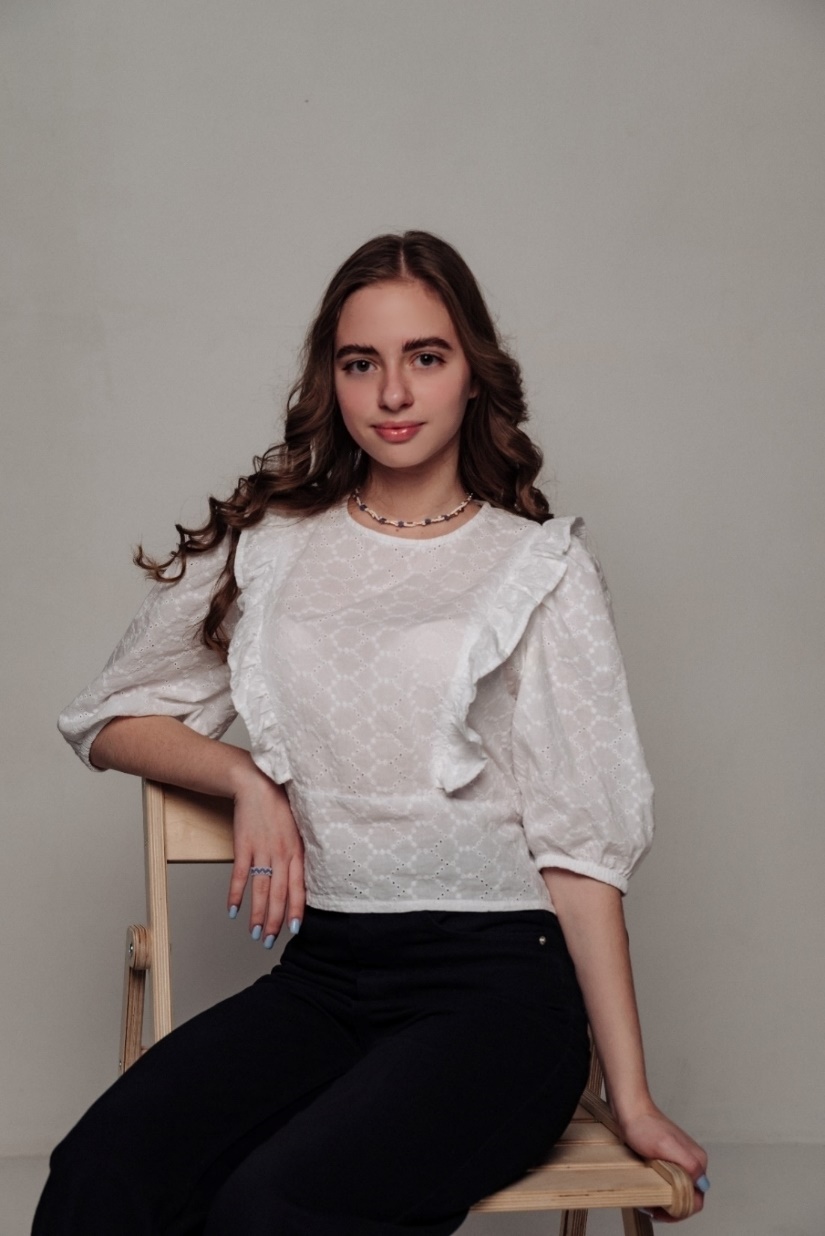 Михайлова 
Анастасия Денисовна
МБОУ «Гимназия № 22»
Гальченко
 Елена Валерьевна
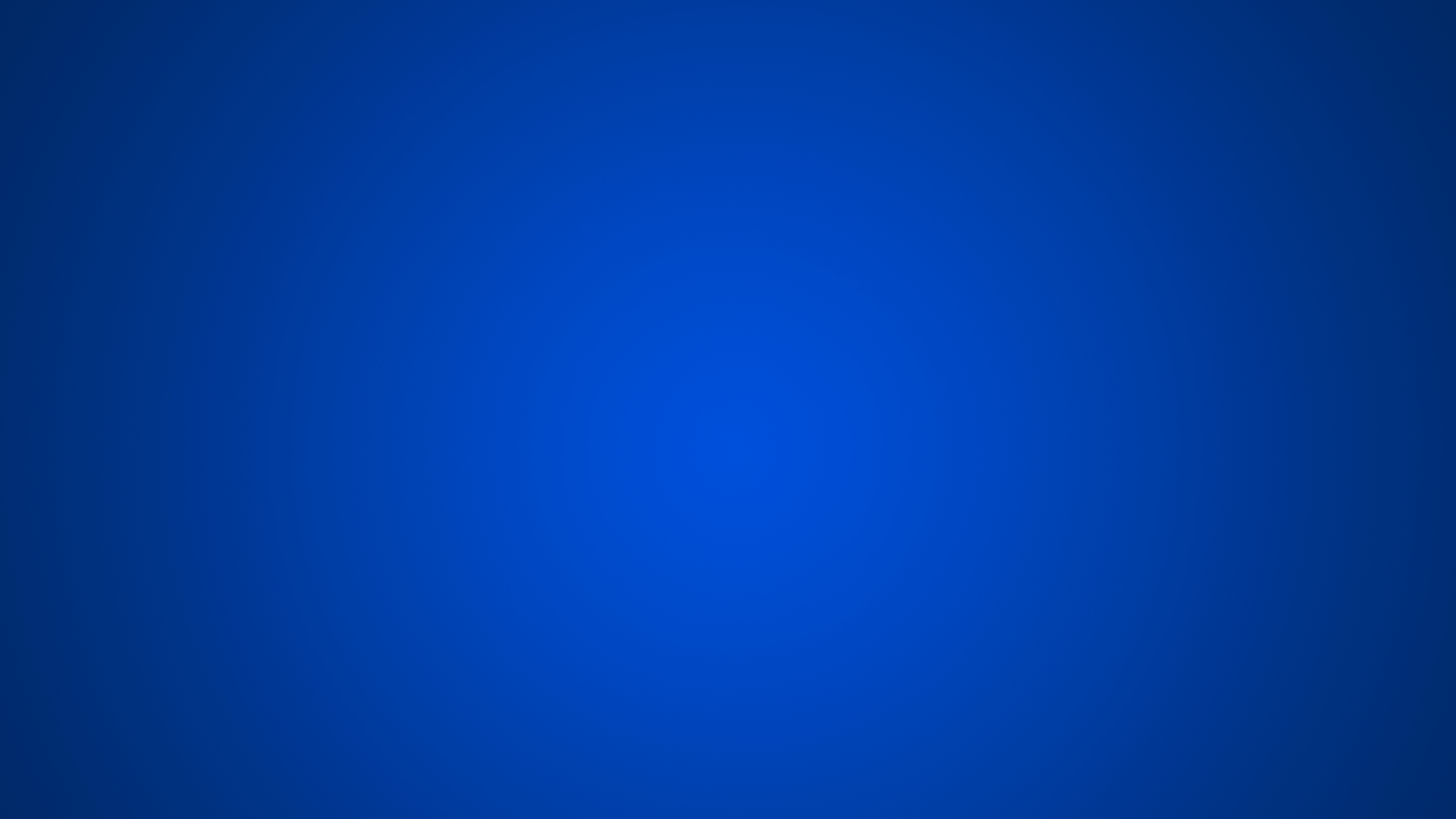 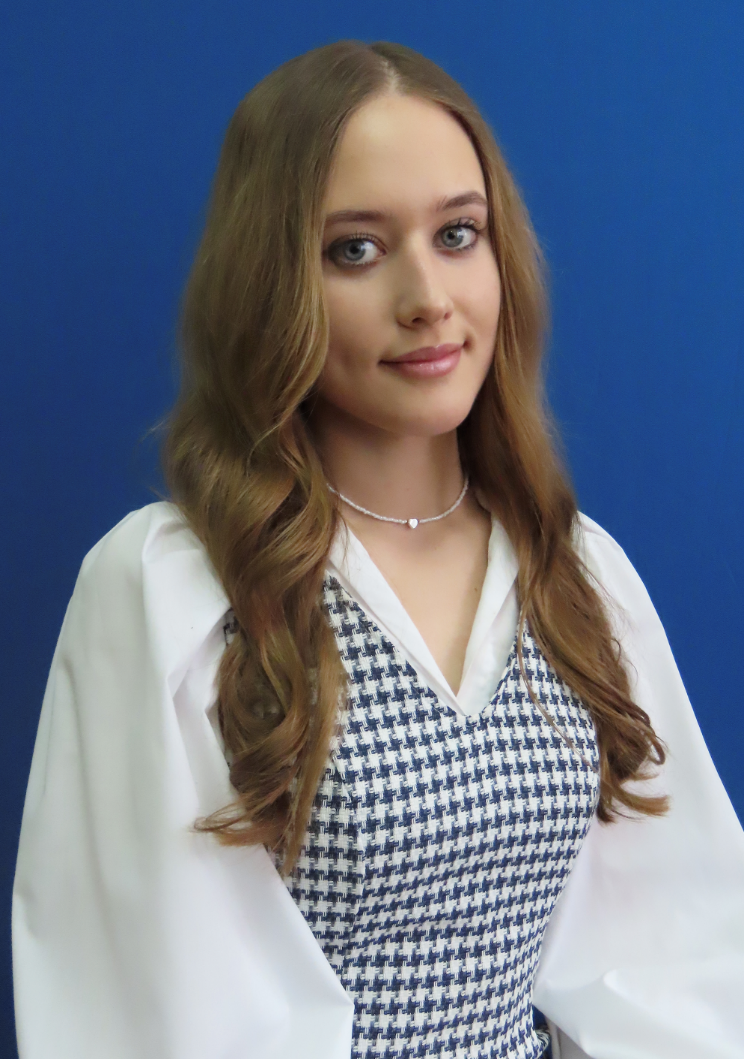 Григорчук 
Софья Игоревна
МАОУ «ЦО № 1»
Анохина 
Людмила Ивановна
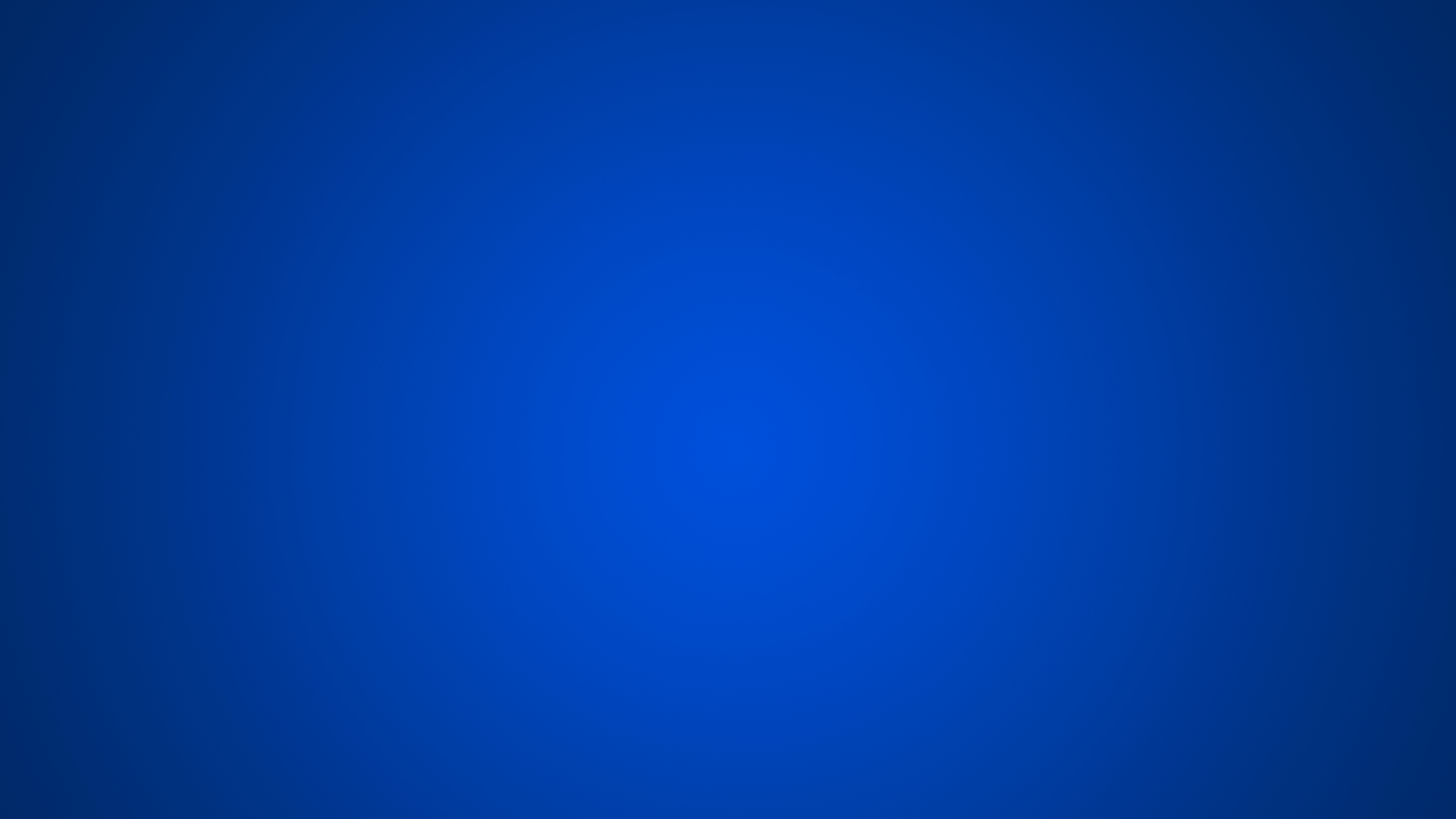 Бельская 
Вера Алексеевна
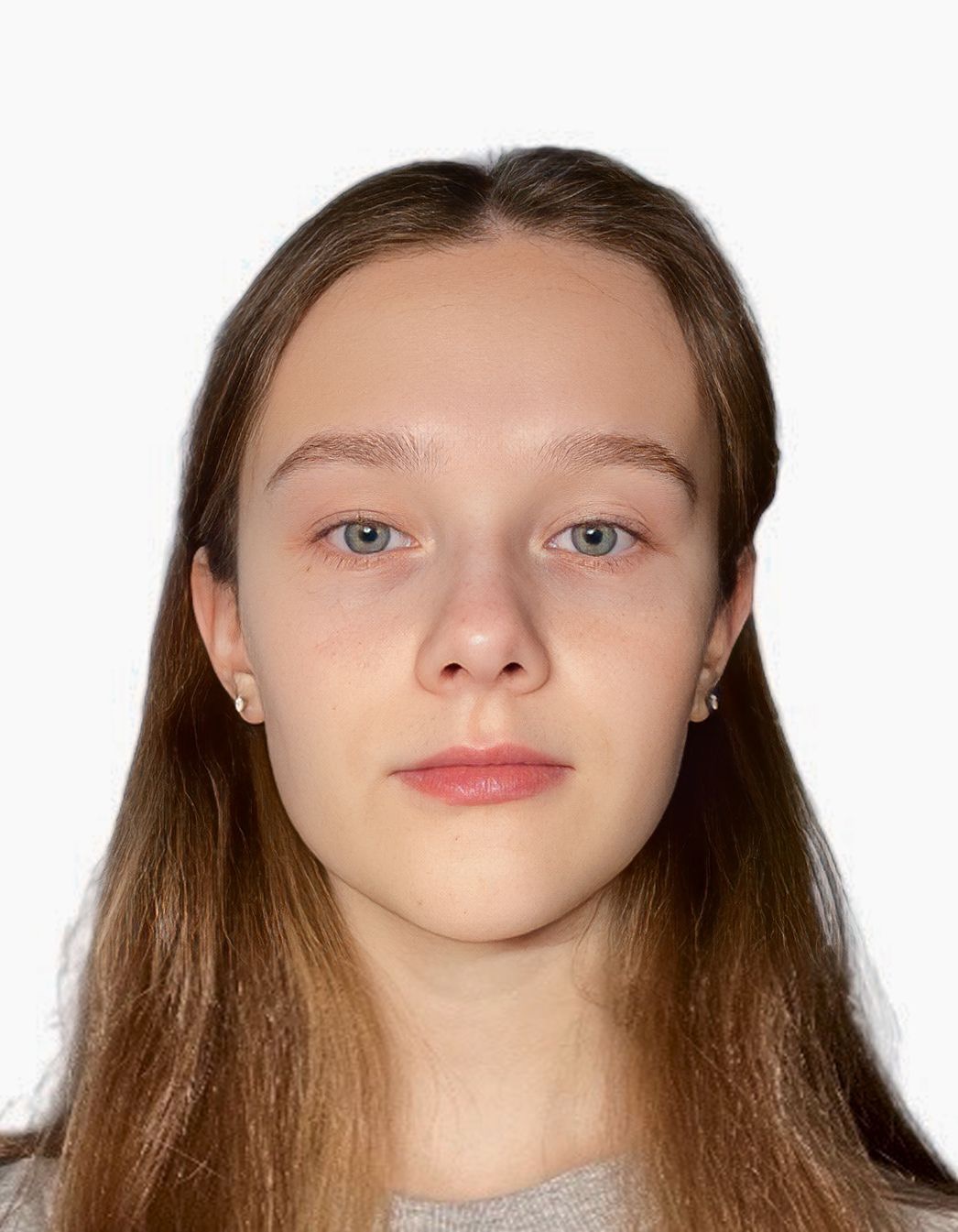 МБОУ СОШ № 39
Климов 
Михаил Николаевич 
Черкасова 
Елена Михайловна
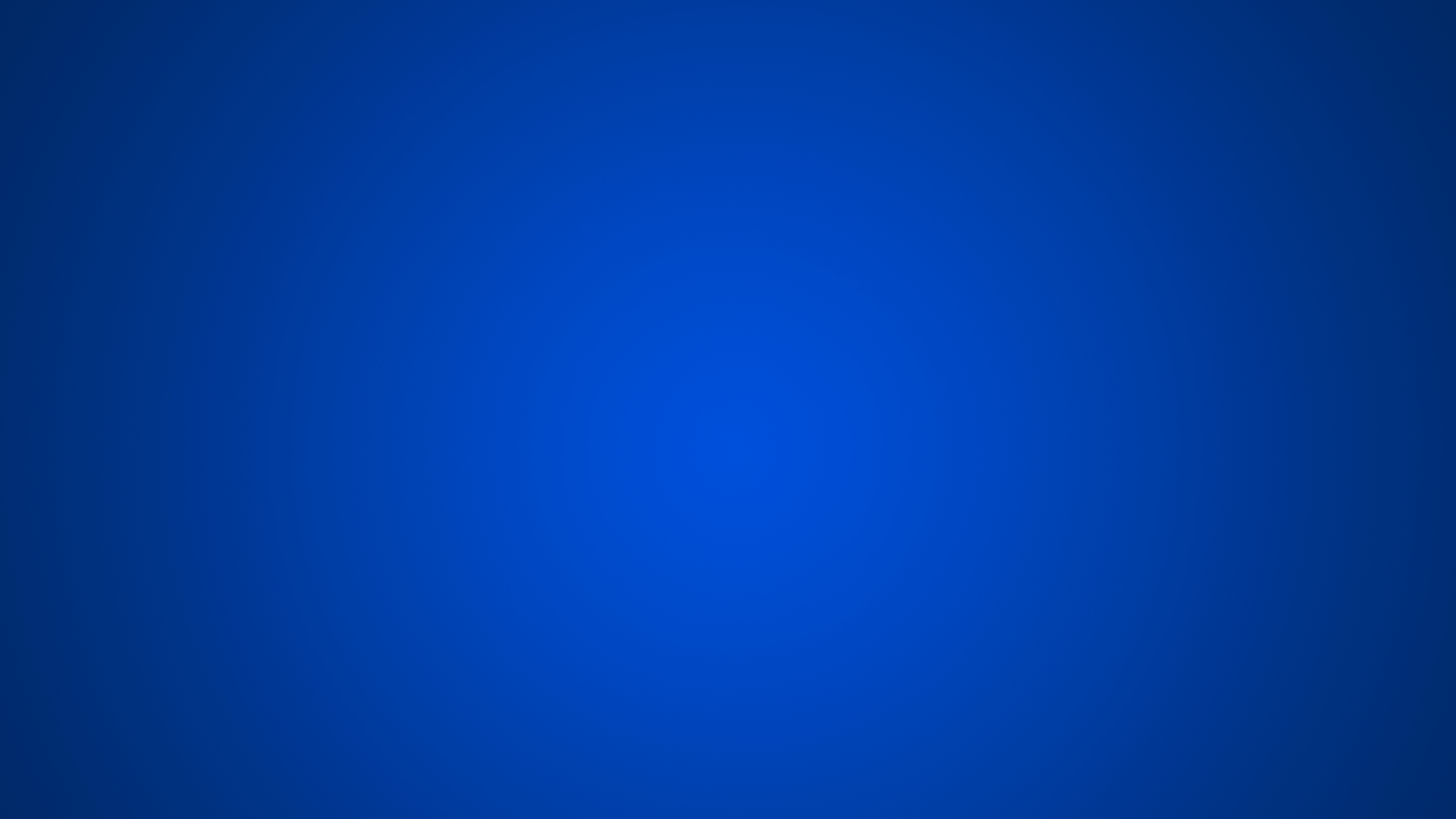 Головнина 
Екатерина Андреевна
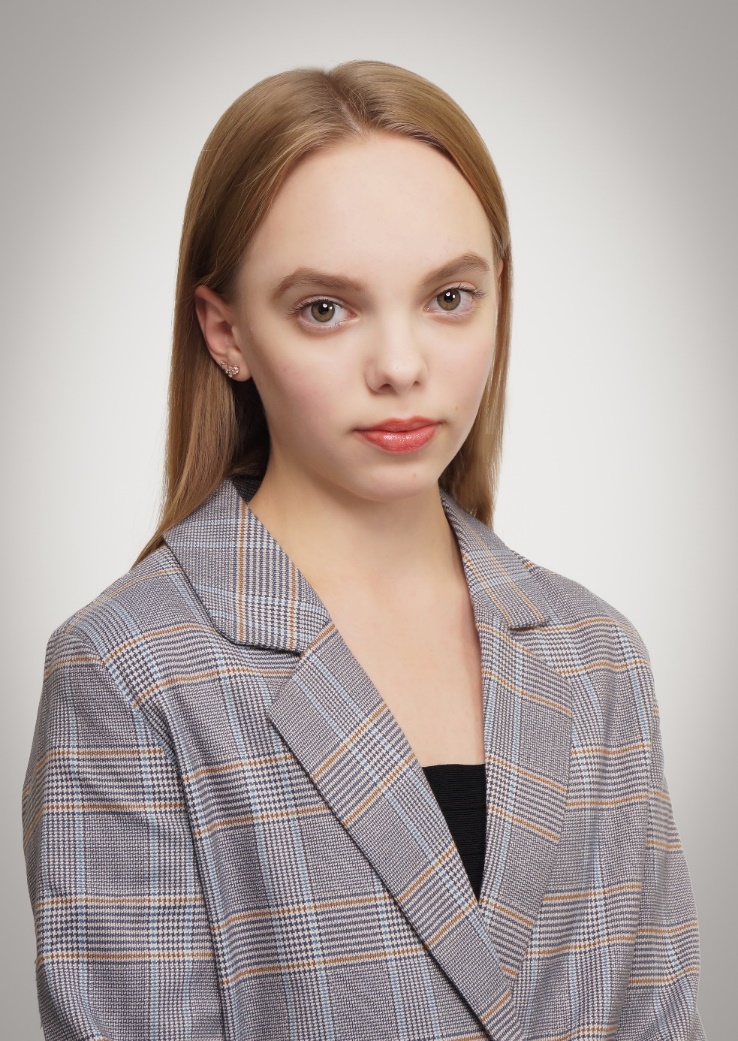 МБОУ «Гимназия № 22»
Мухартова 
Дарья Андреевна
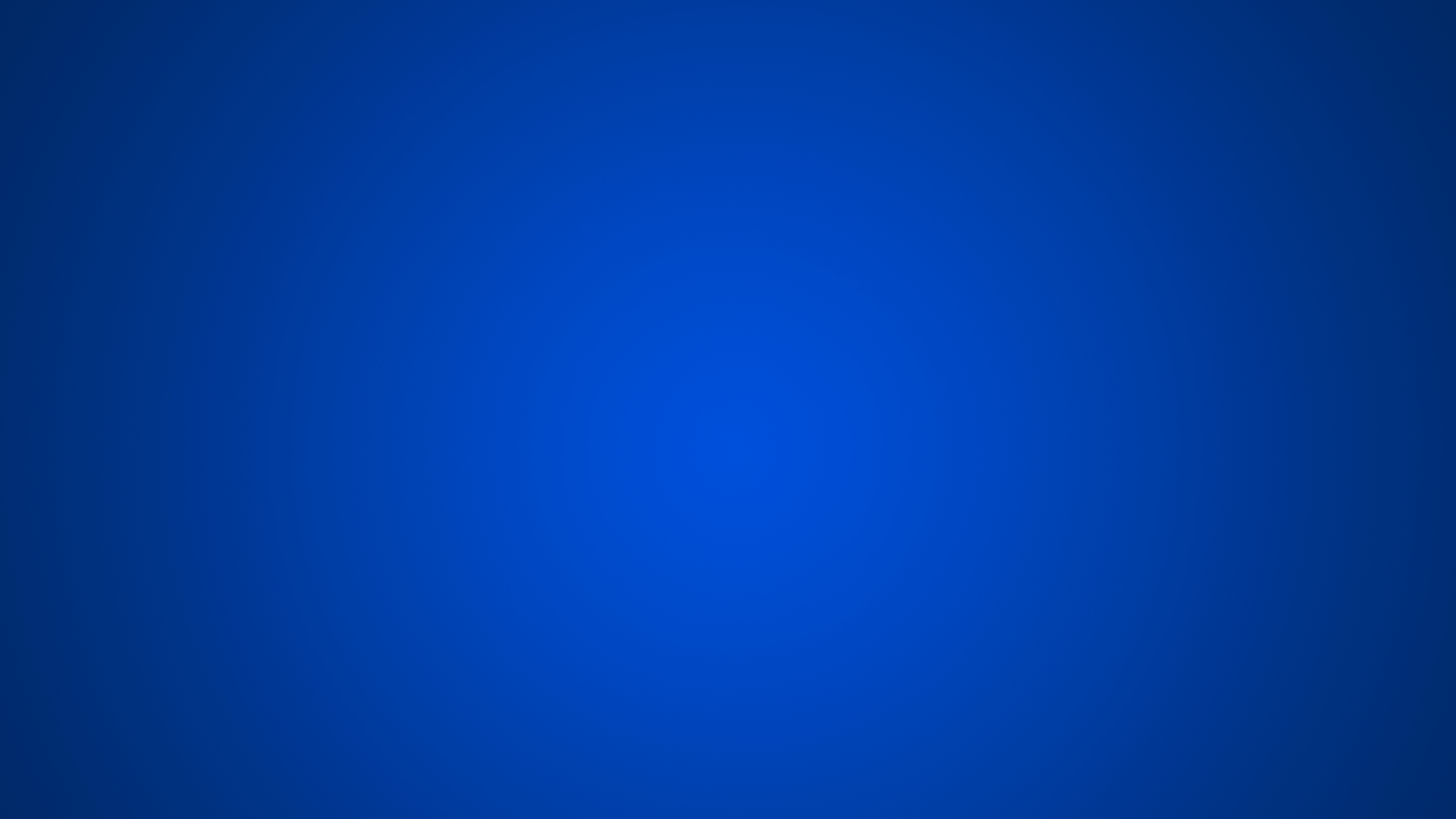 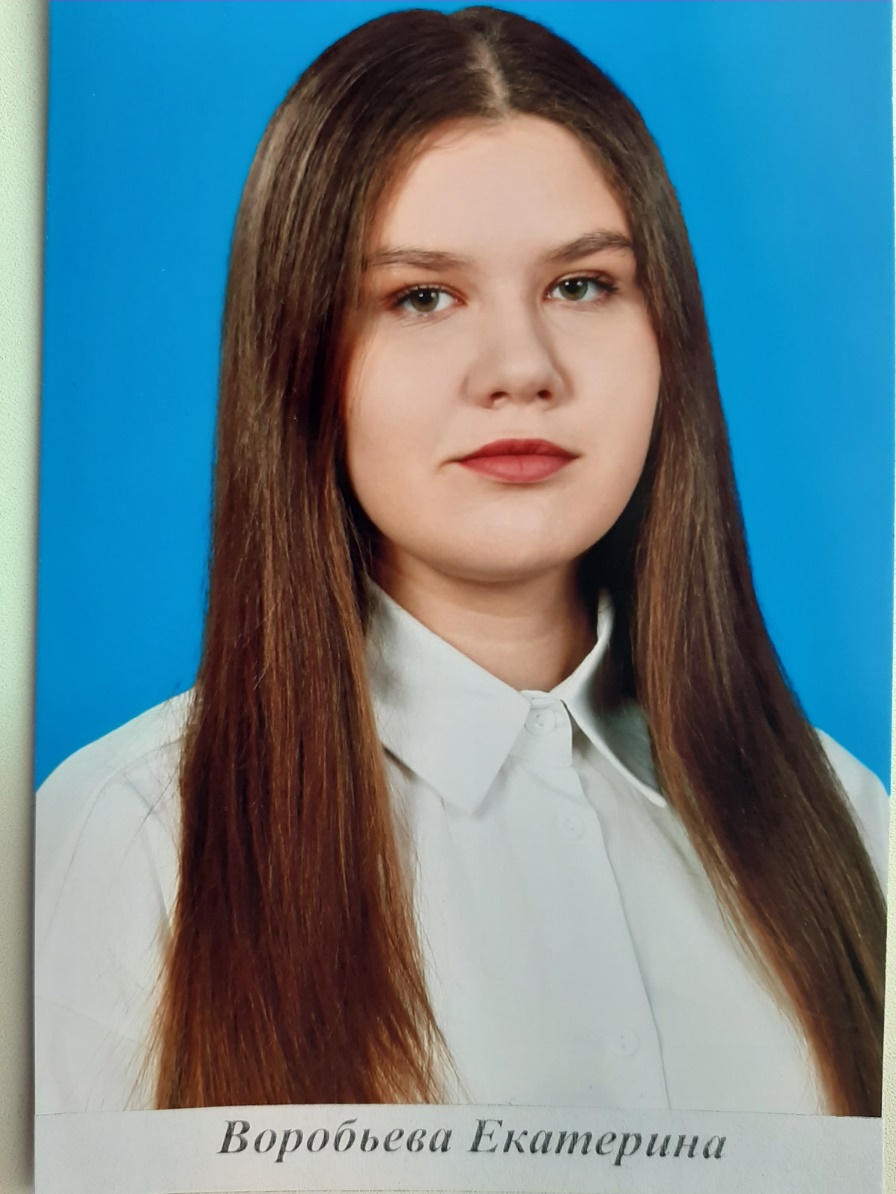 Воробьева 
Екатерина Ивановна
МБОУ СОШ № 40 
Валькова 
Светлана Леонидовна
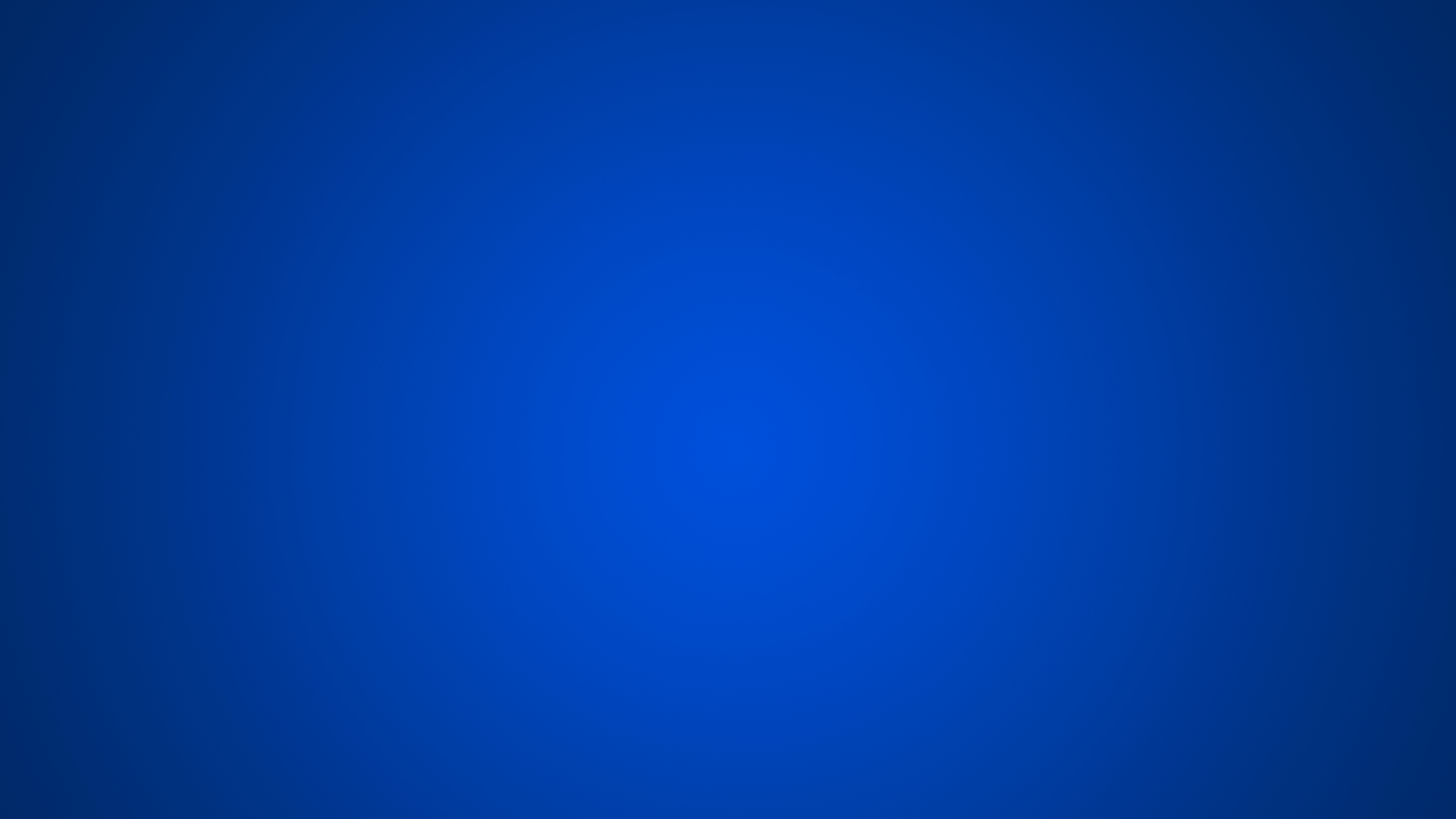 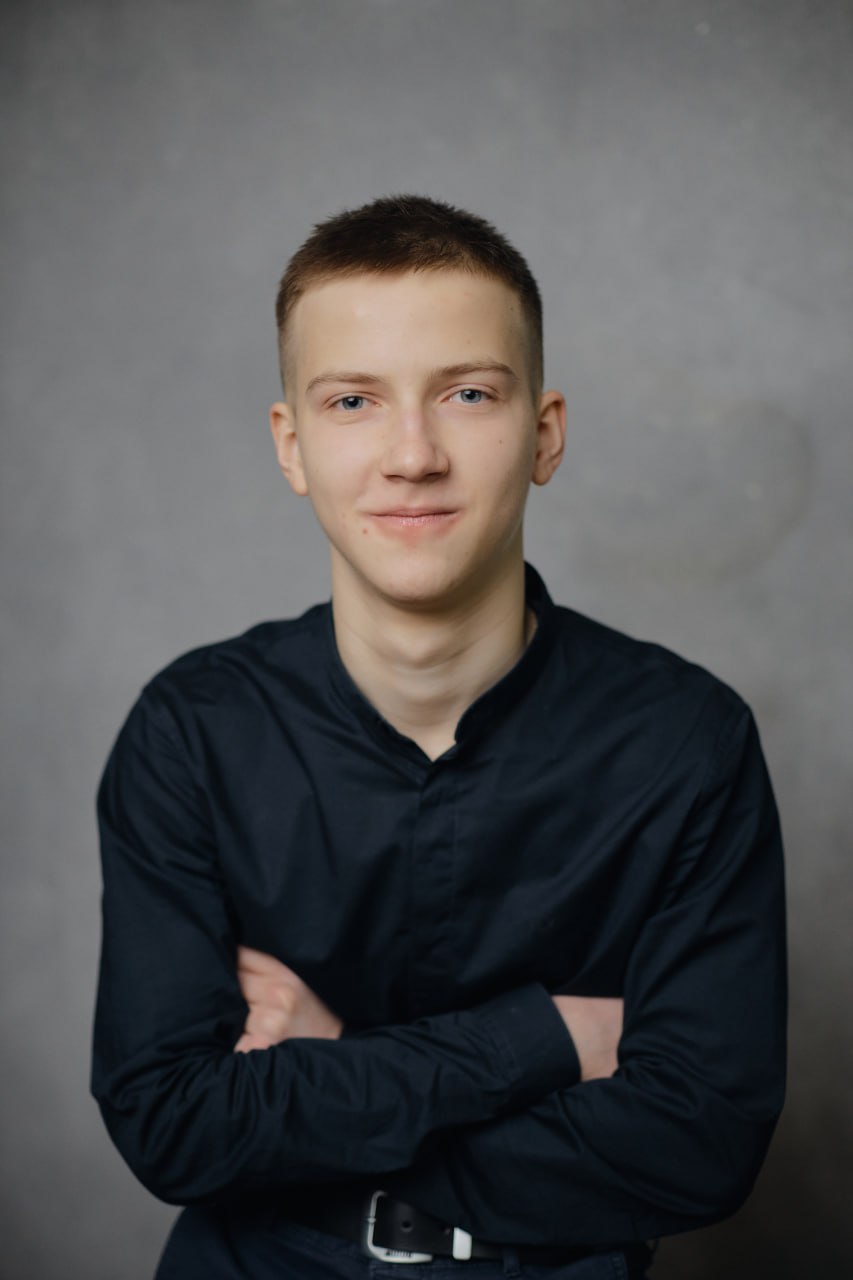 Козлов 
Михаил Викторович
МБОУ «Лицей № 32»
Боброва 
Виктория Юрьевна
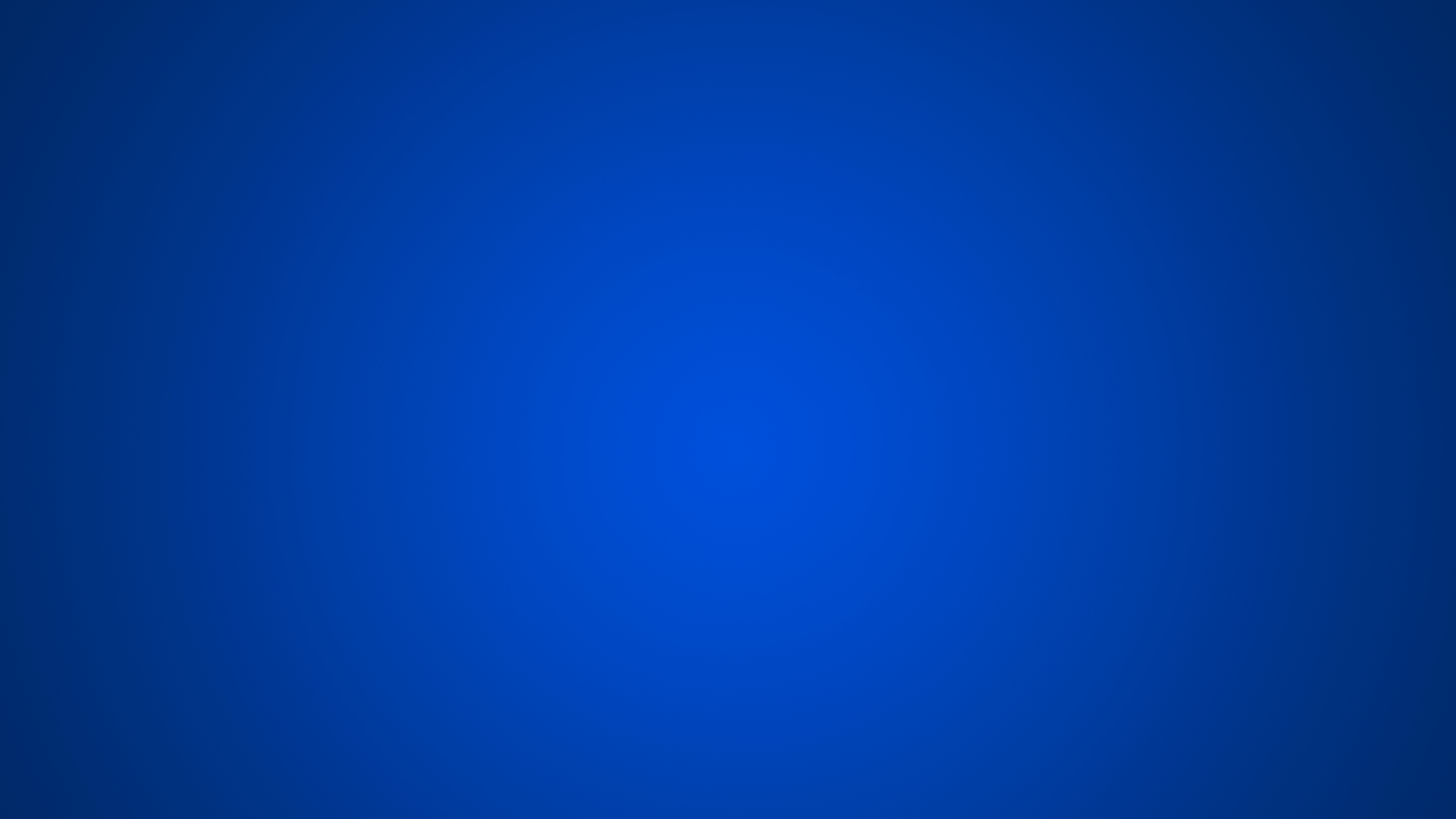 Лавриненко 
Ольга Александровна
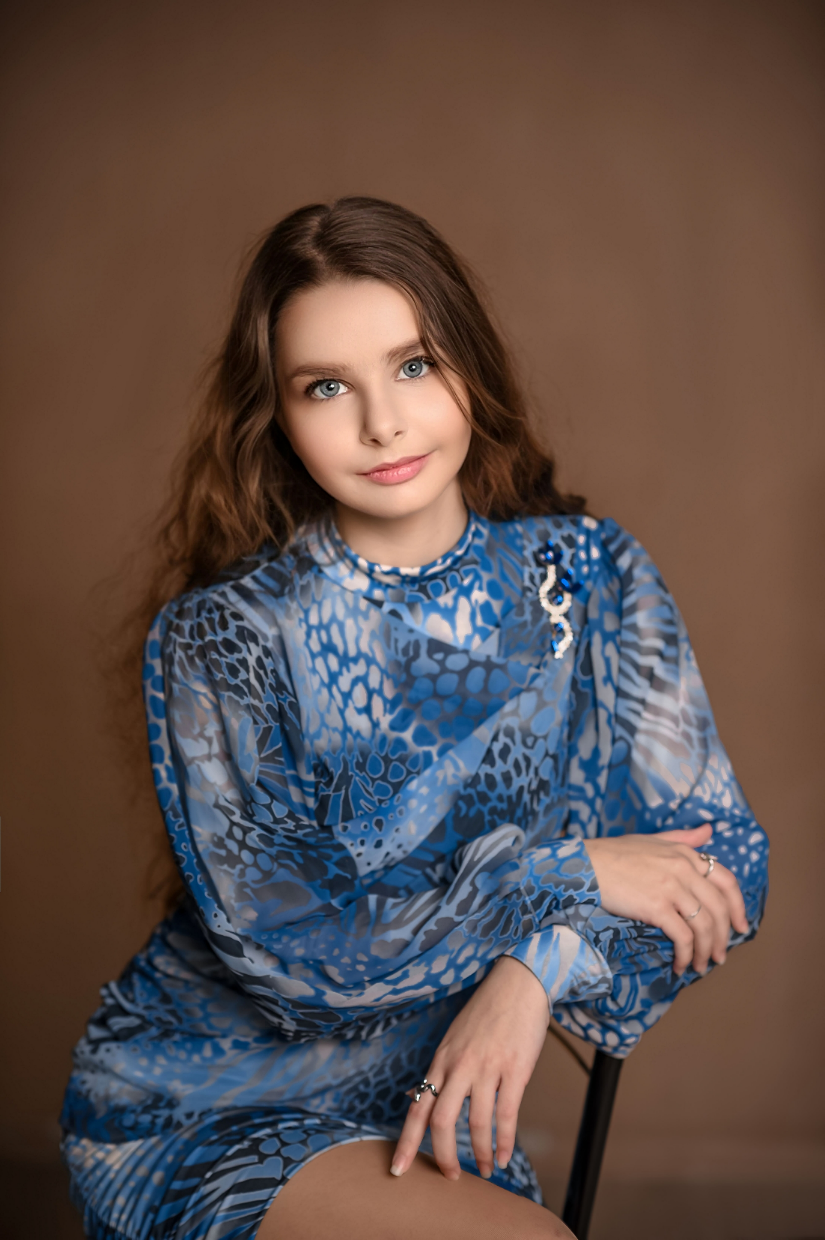 МБОУ «Гимназия № 12»
Сергеева
 Ольга Михайловна
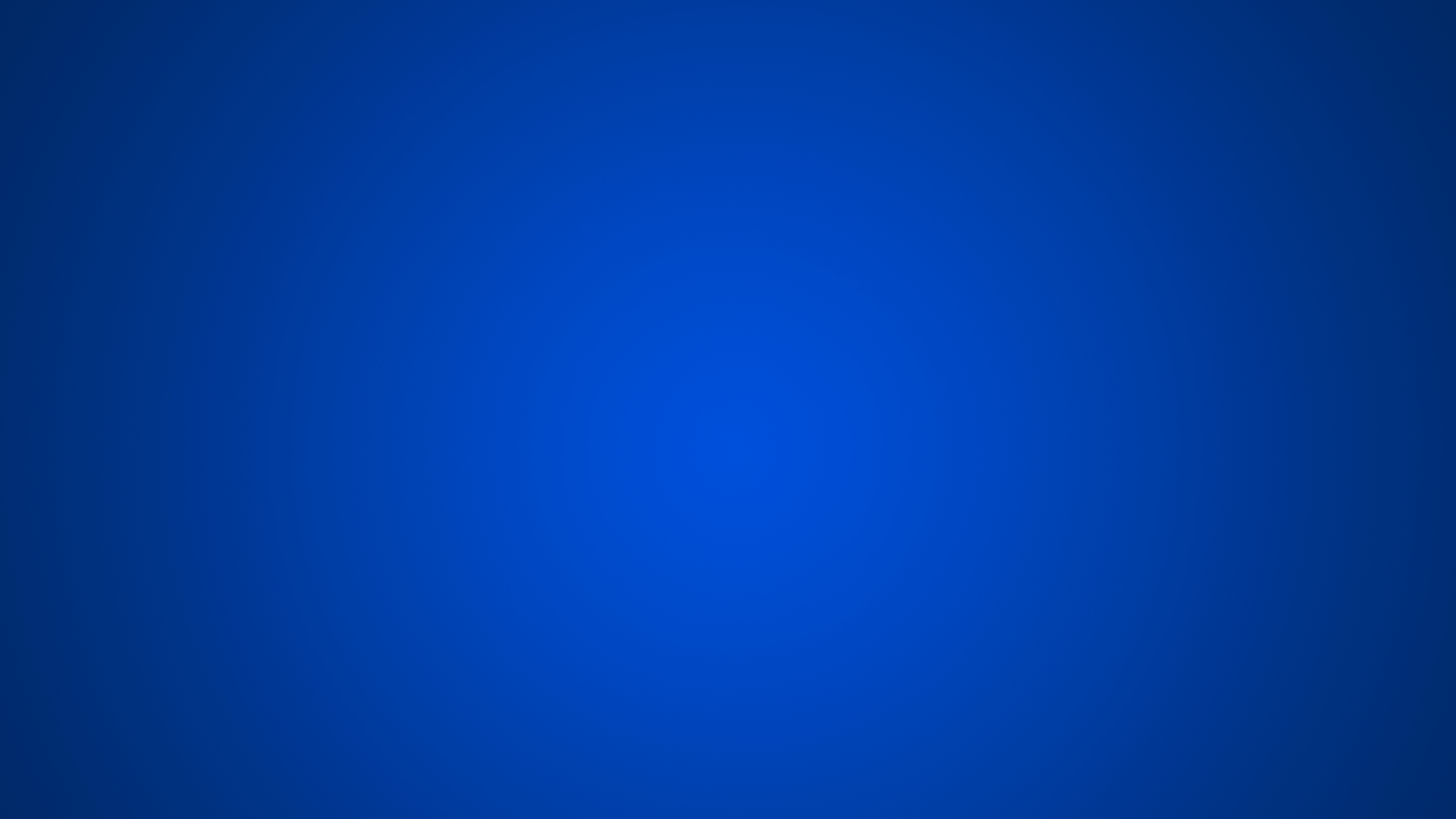 Рябикина 
Полина Анатольевна
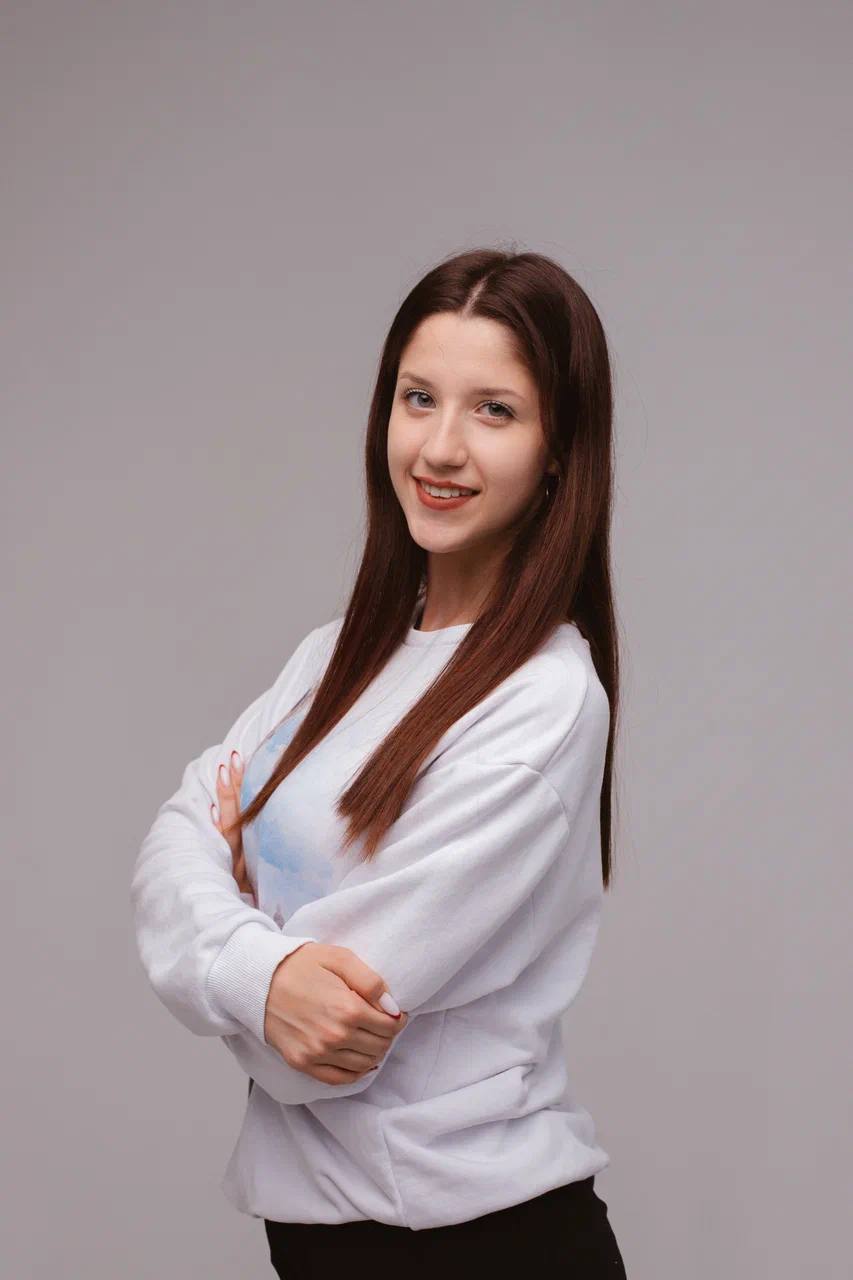 МБОУ СОШ № 35
Власова
 Анна Николаевна
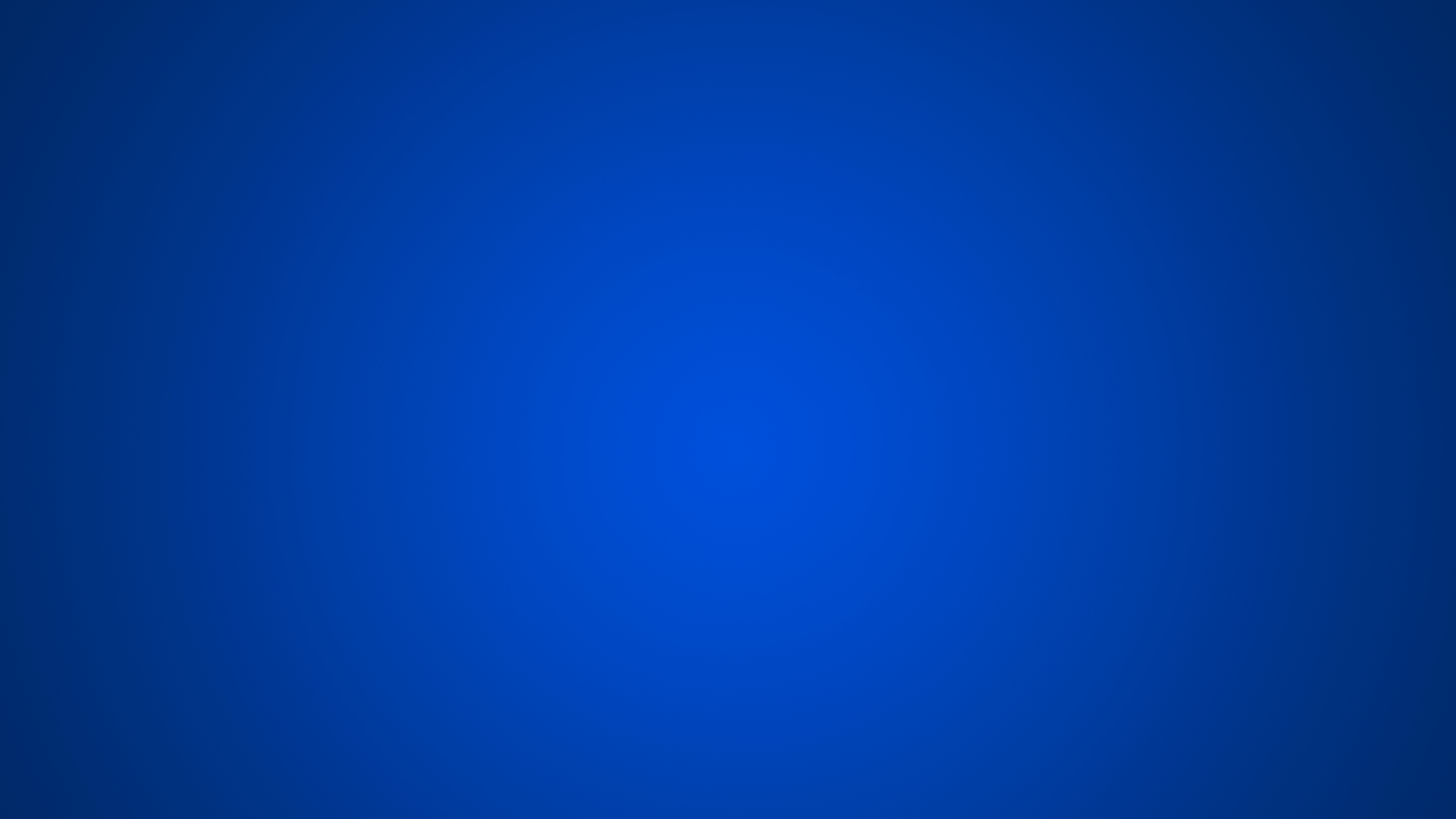 Великих 
Даниил Алексеевич
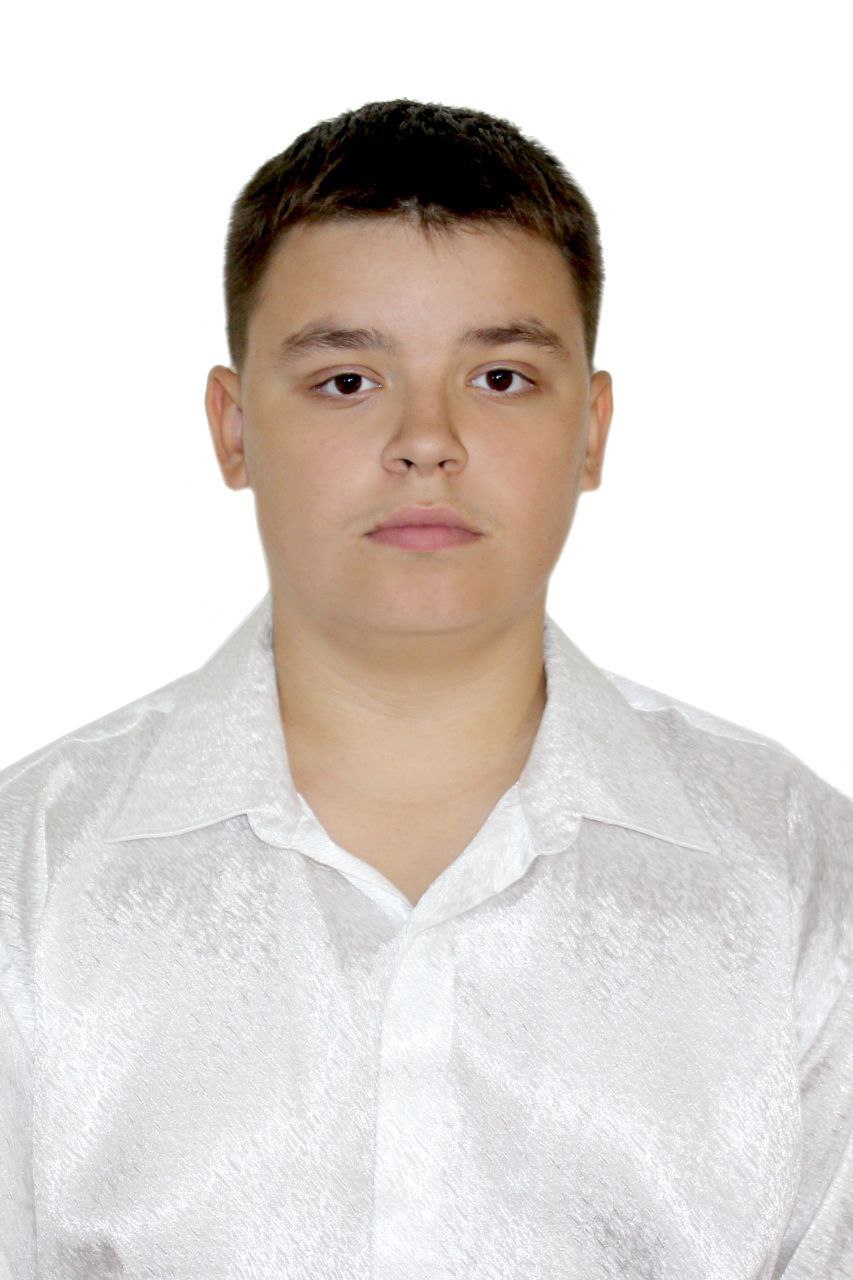 МБОУ СОШ № 35
Щербак Жанна Анатольевна
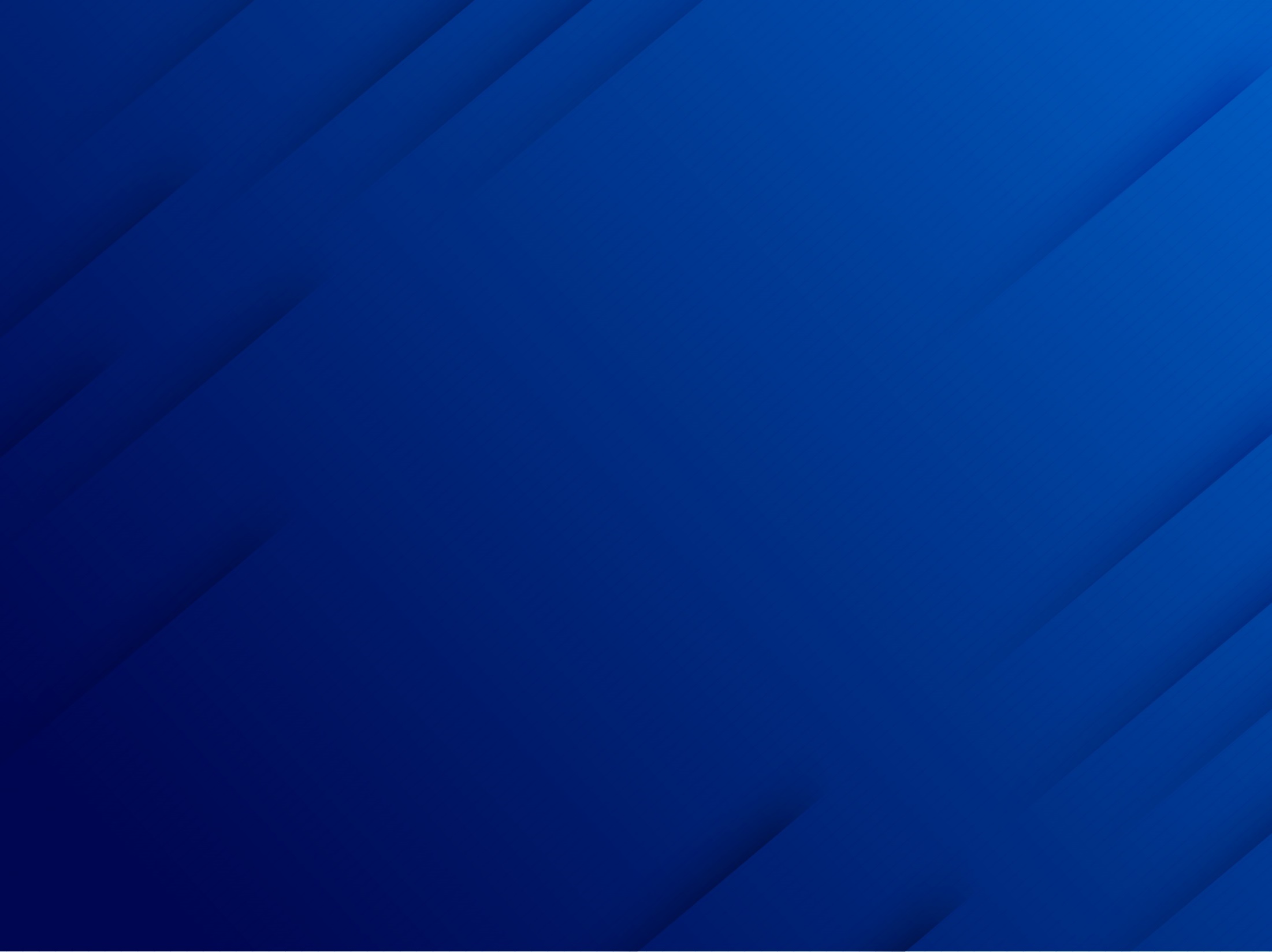 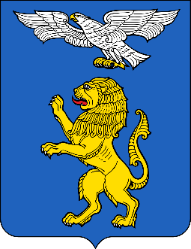 Номинация
«Триумф»
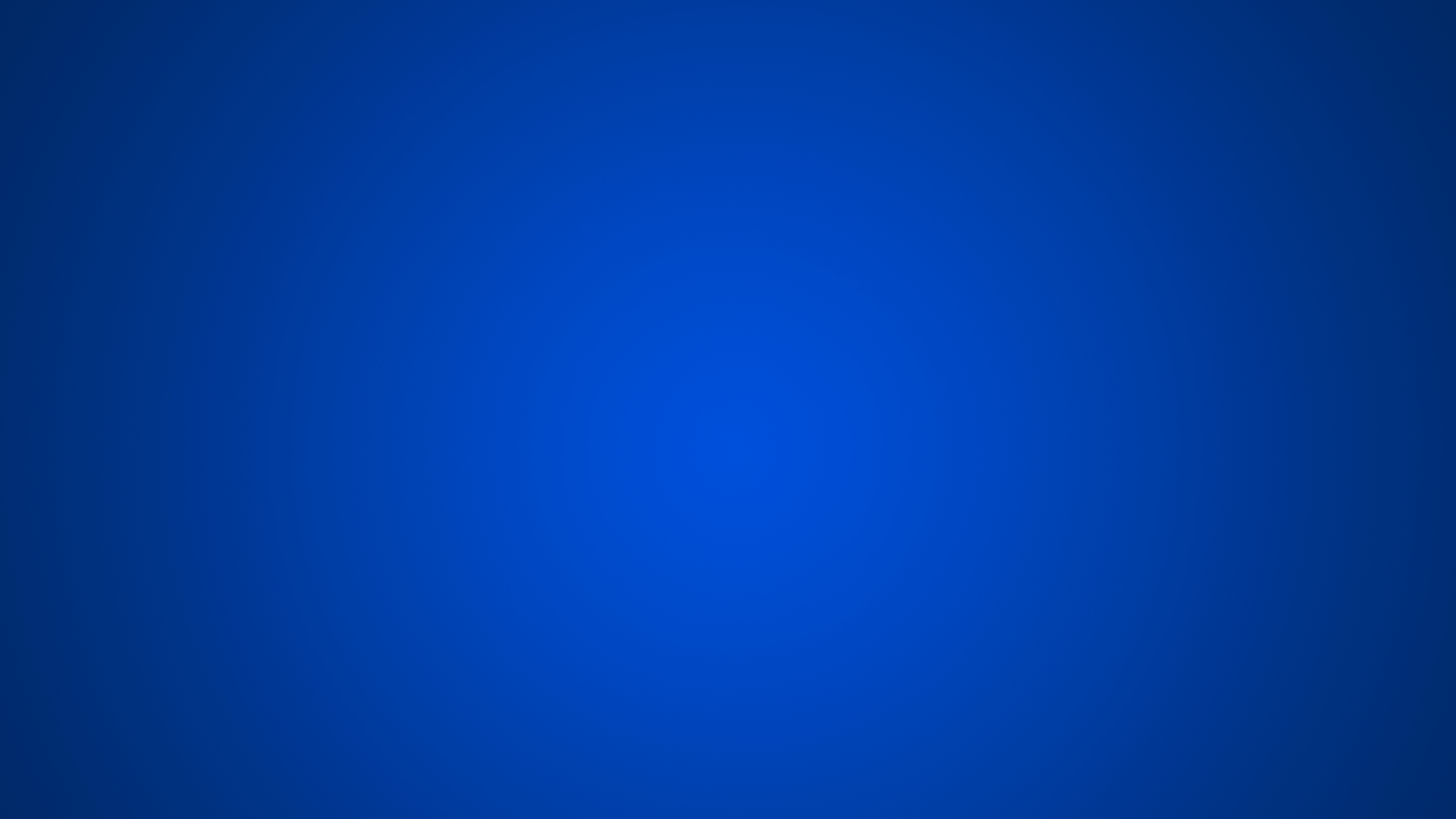 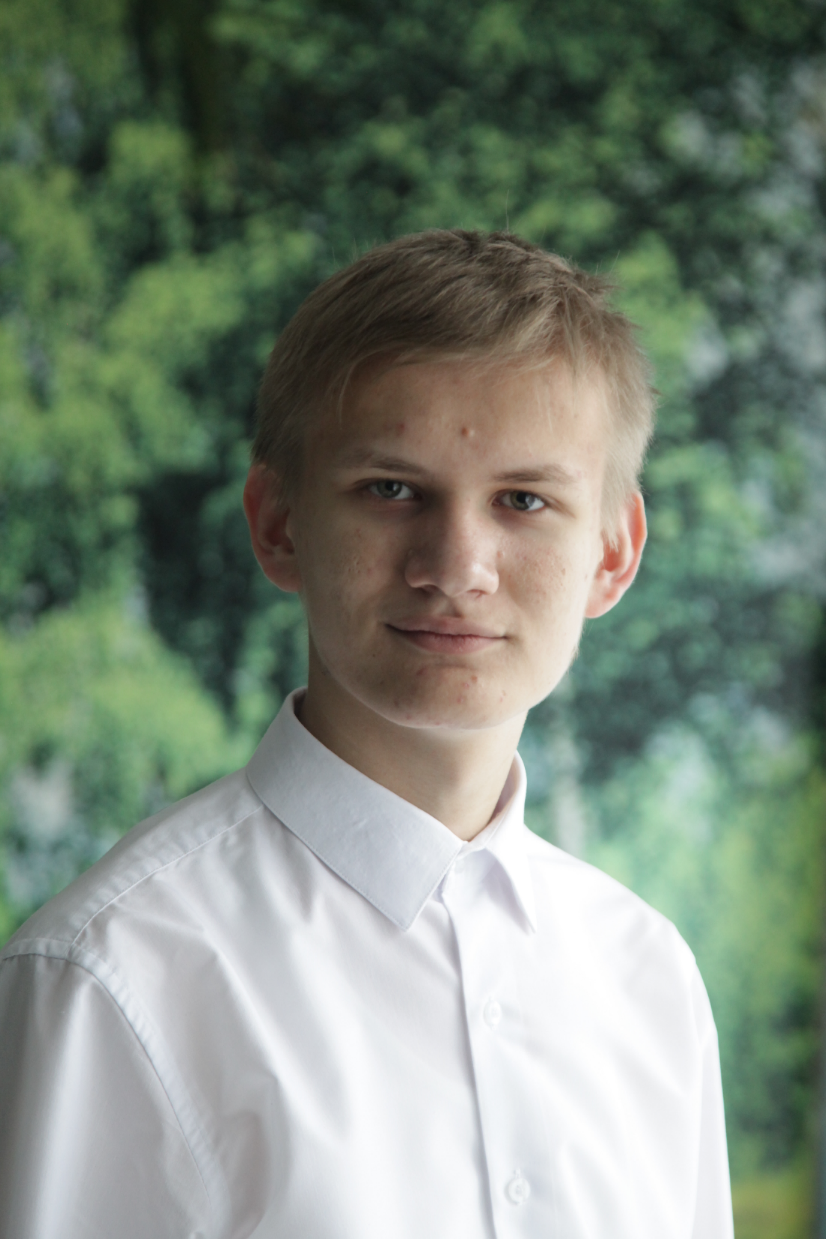 Ковалев 
Андрей Юрьевич
ОГАОУ «Шуховский лицей»
Чернов 
Дмитрий Валерьевич
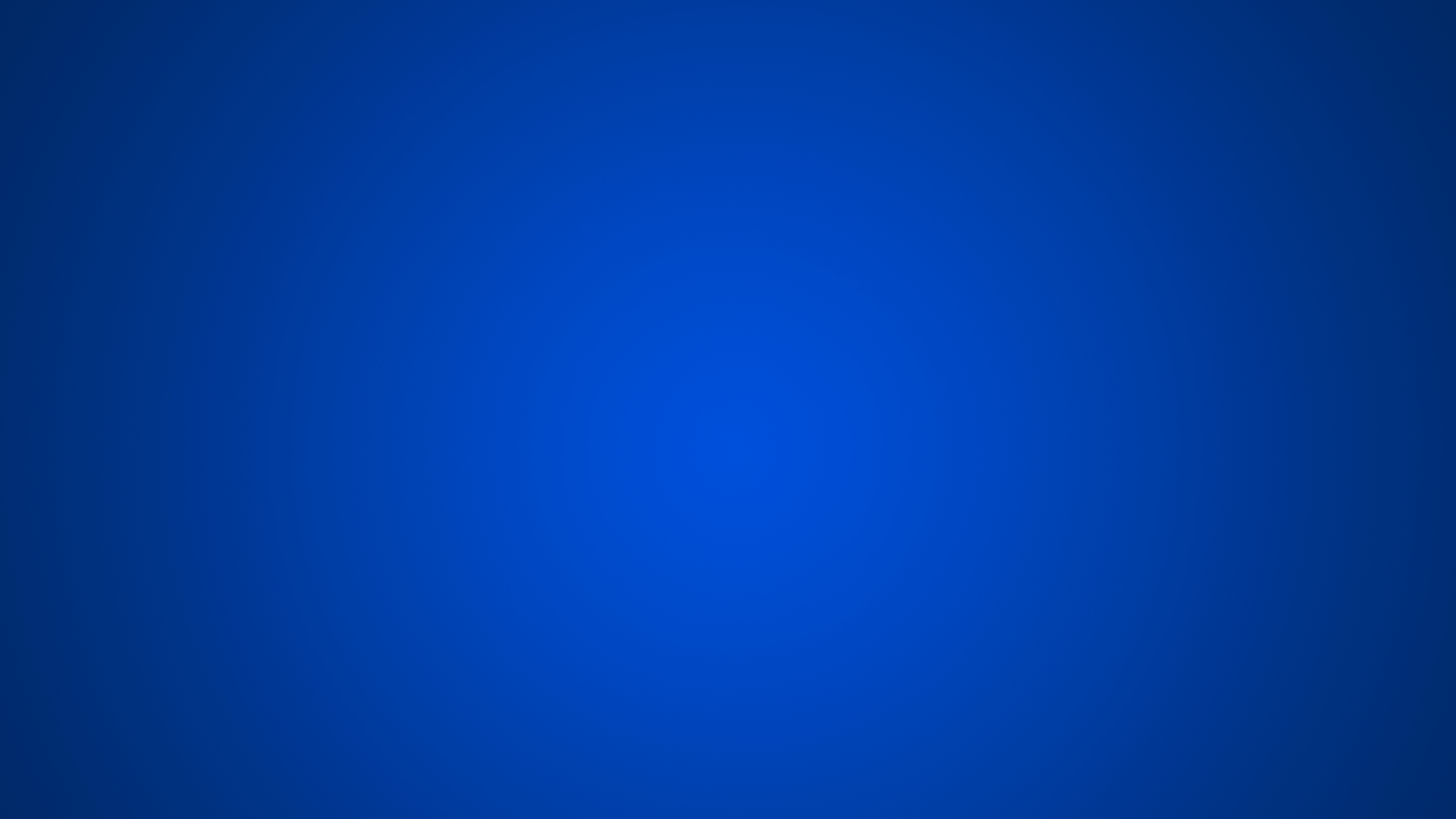 Баратов 
Егор Александрович
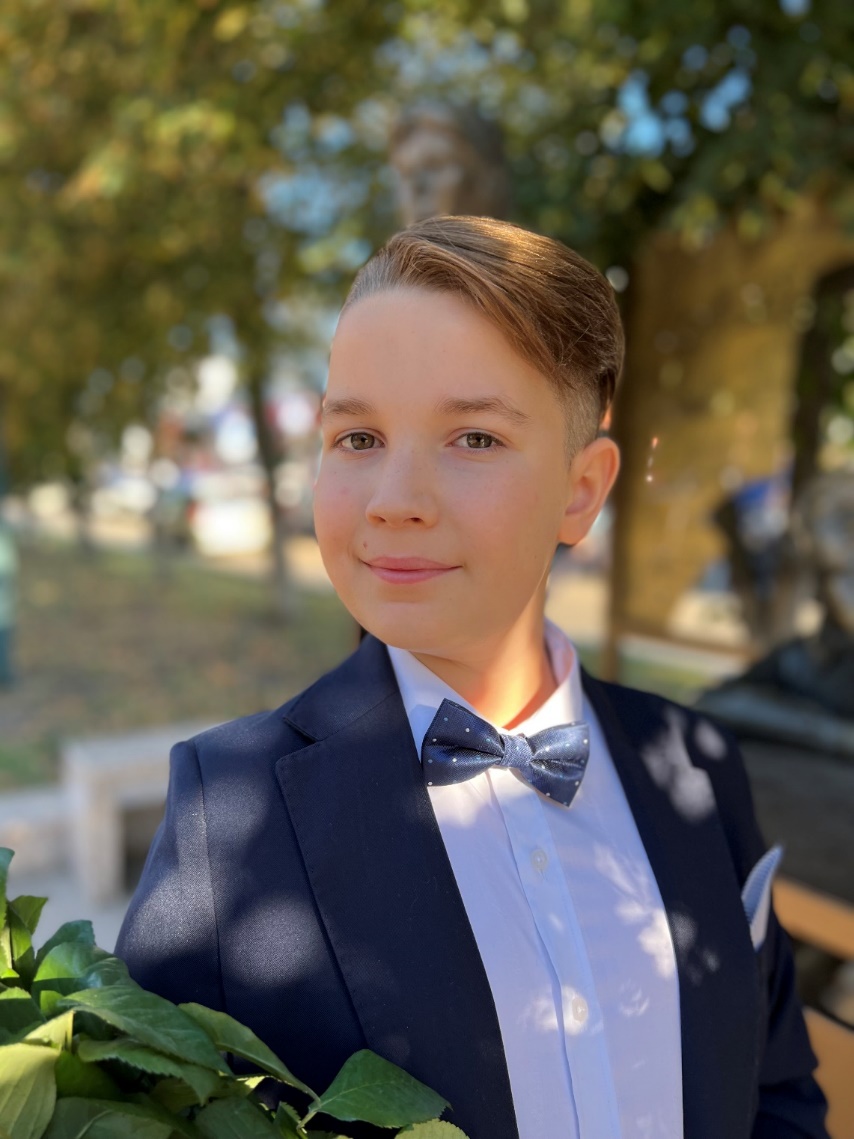 ОГБОУ «Лицей № 9 г. Белгорода»
Поленова
 Юлия Евгеньевна
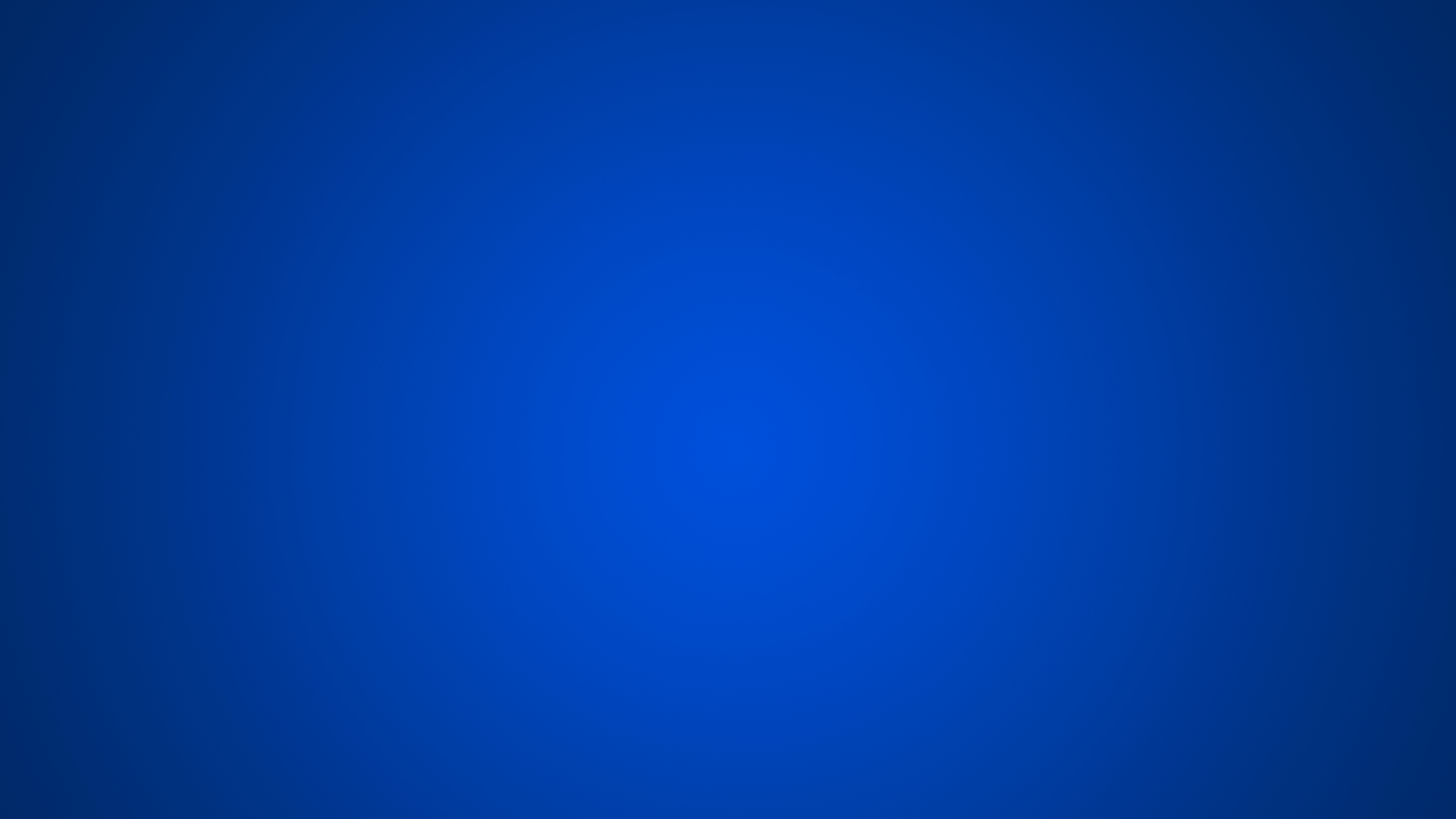 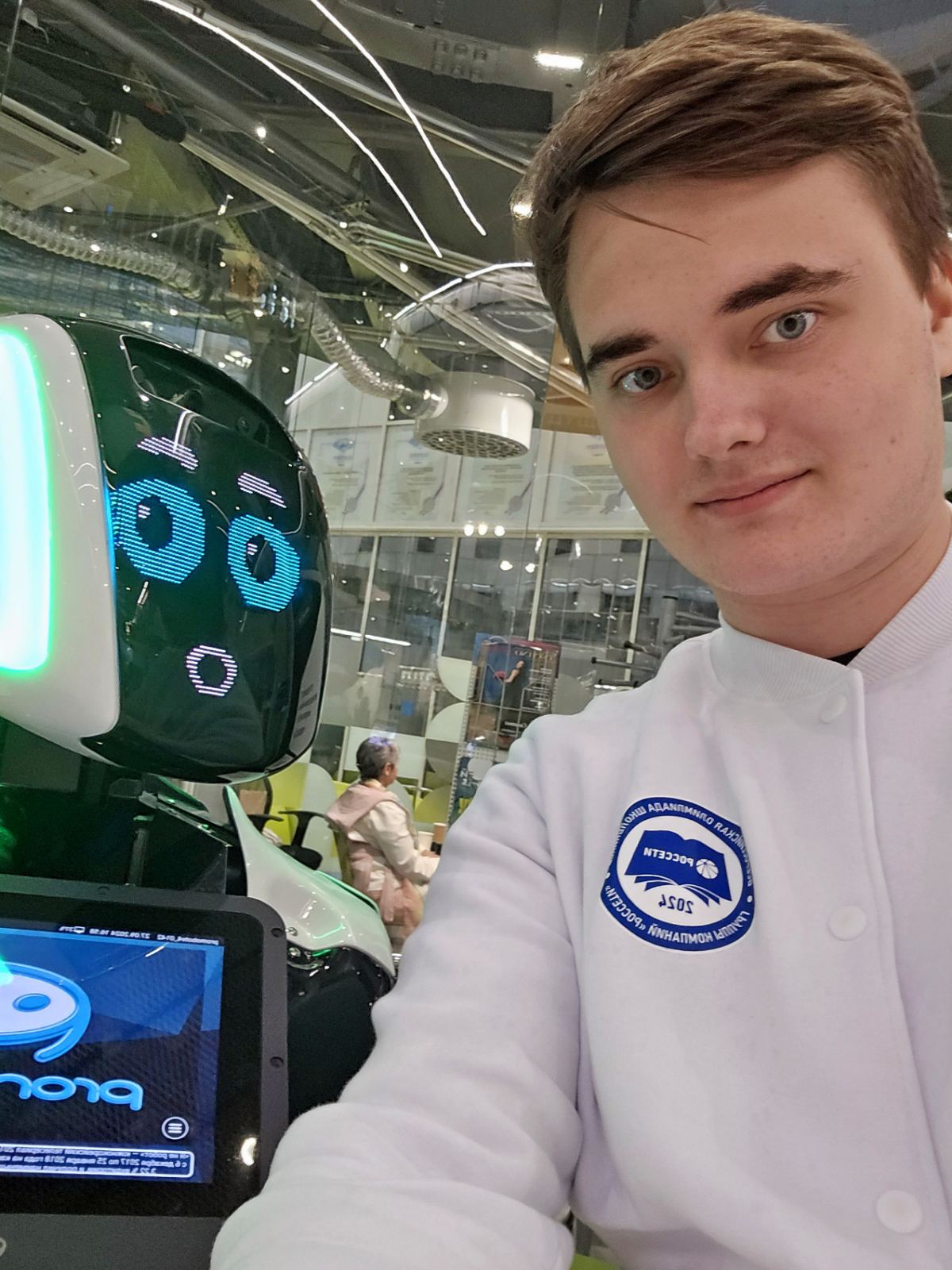 Сафонов 
Данила Антонович
ОГБОУ «Лицей № 9 г. Белгорода»
Ульянова
 Надежда Павловна
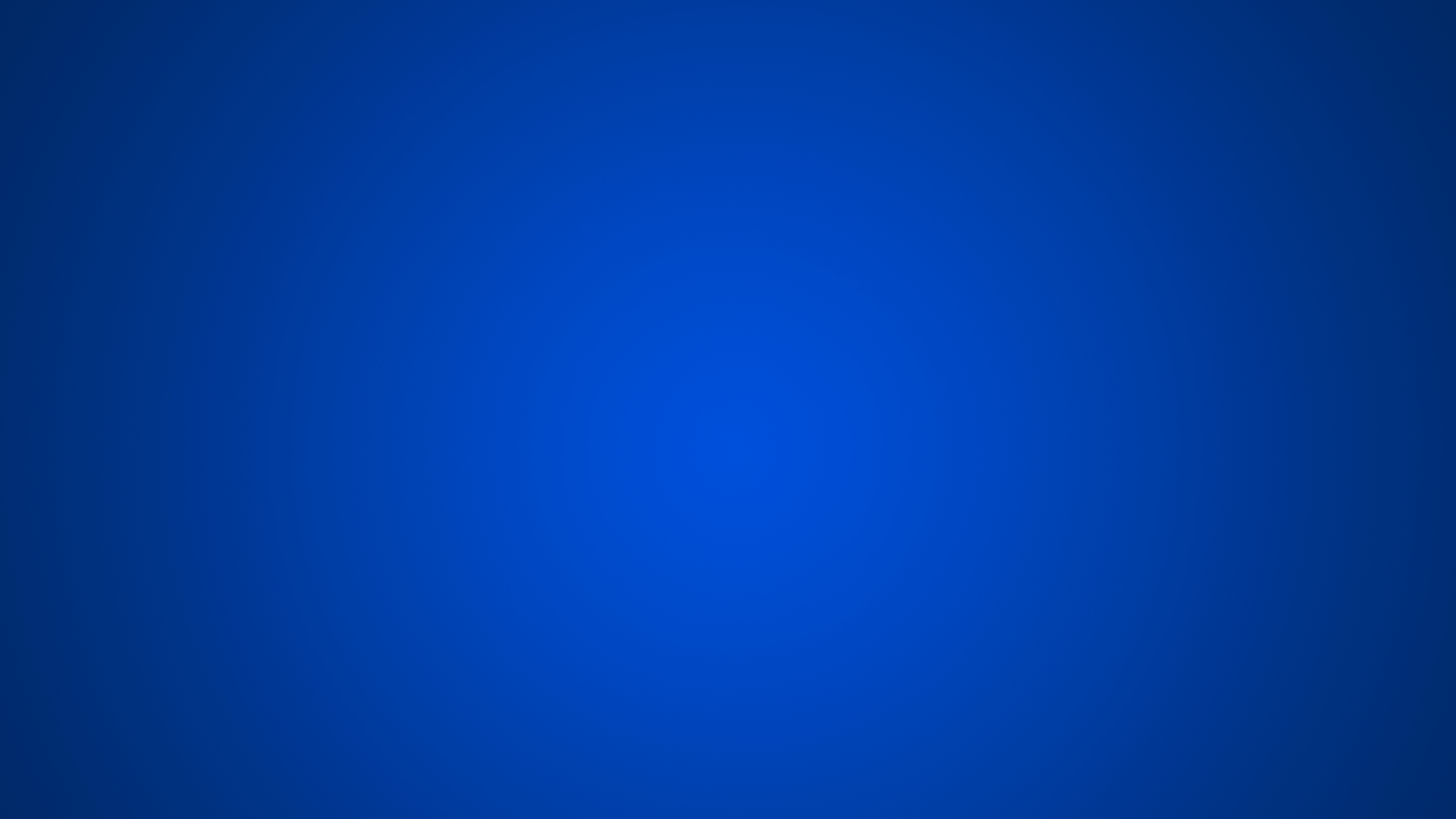 Остапенко 
Арина Александровна
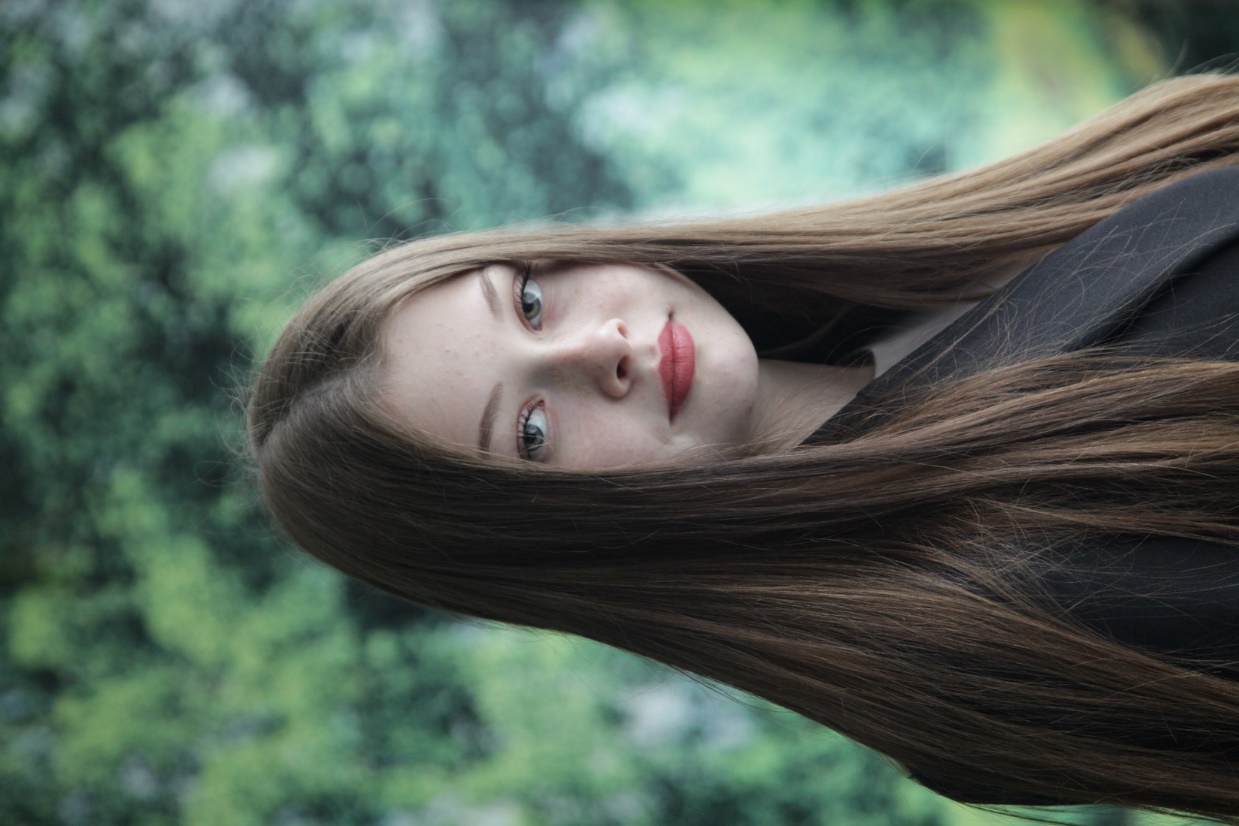 ОГАОУ «Шуховский лицей»
Алексеева 
Марина Алексеевна
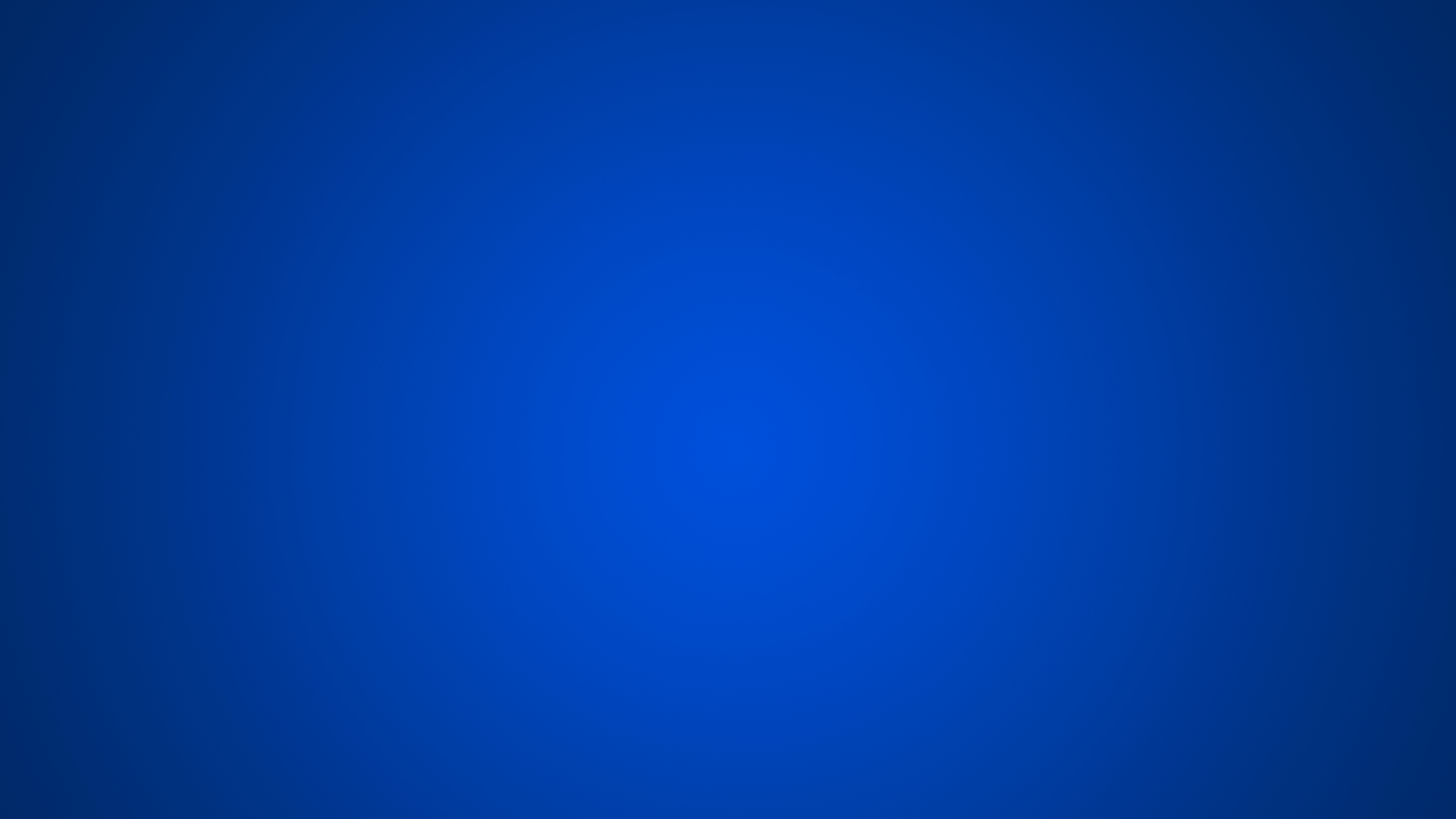 Сушенков 
Иван Вячеславович
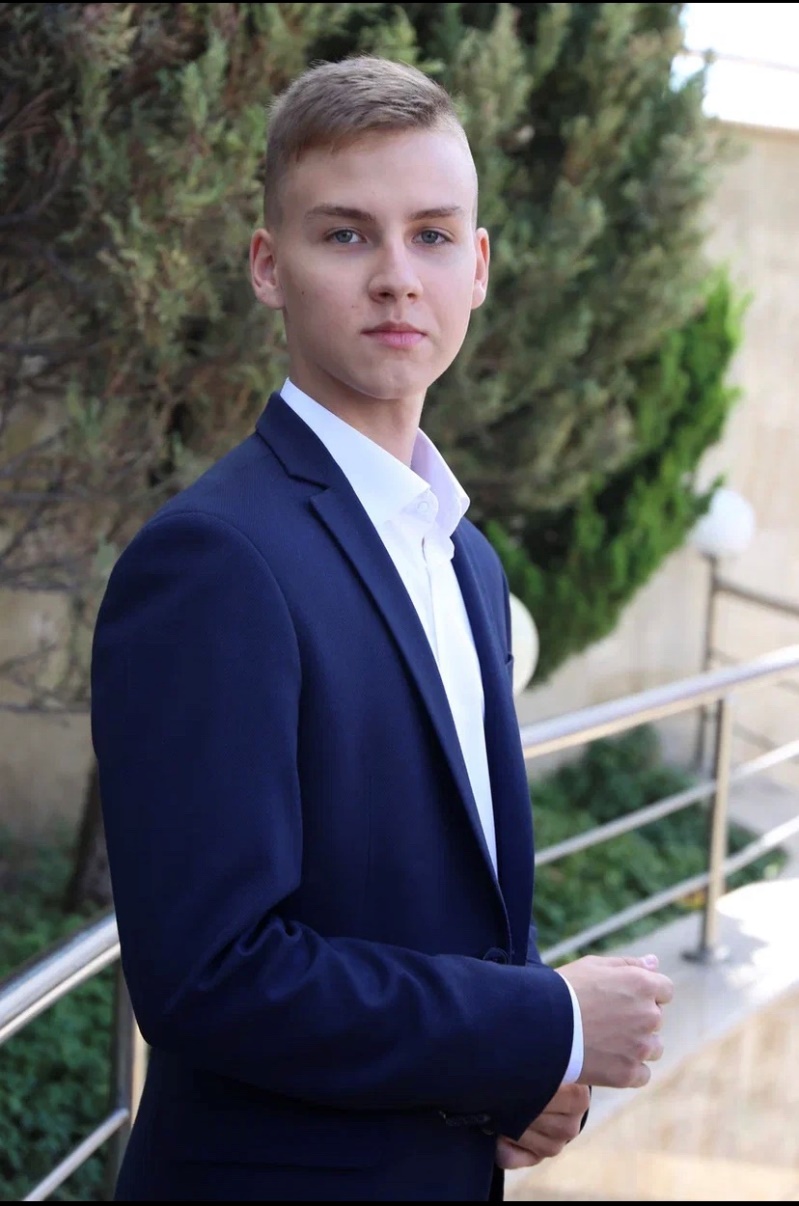 ОГБОУ «Лицей № 9 г. Белгорода»
Ульянова
 Надежда Павловна
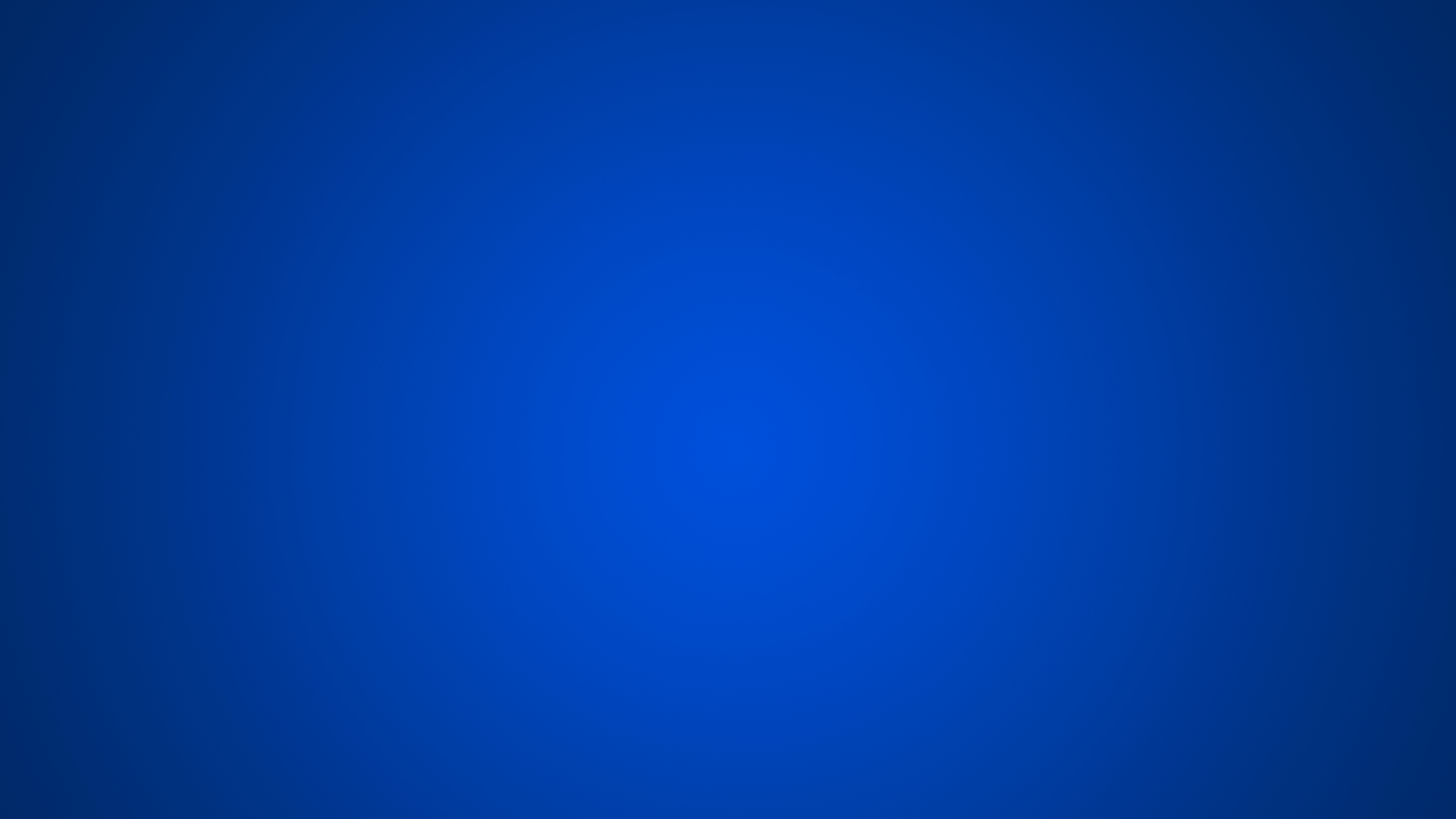 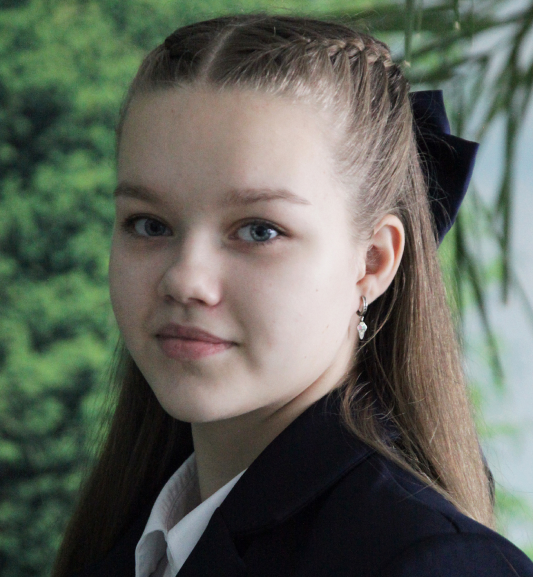 Погонина 
Юлия Денисовна
ОГАОУ «Шуховский лицей»
Алексеева 
Марина Алексеевна
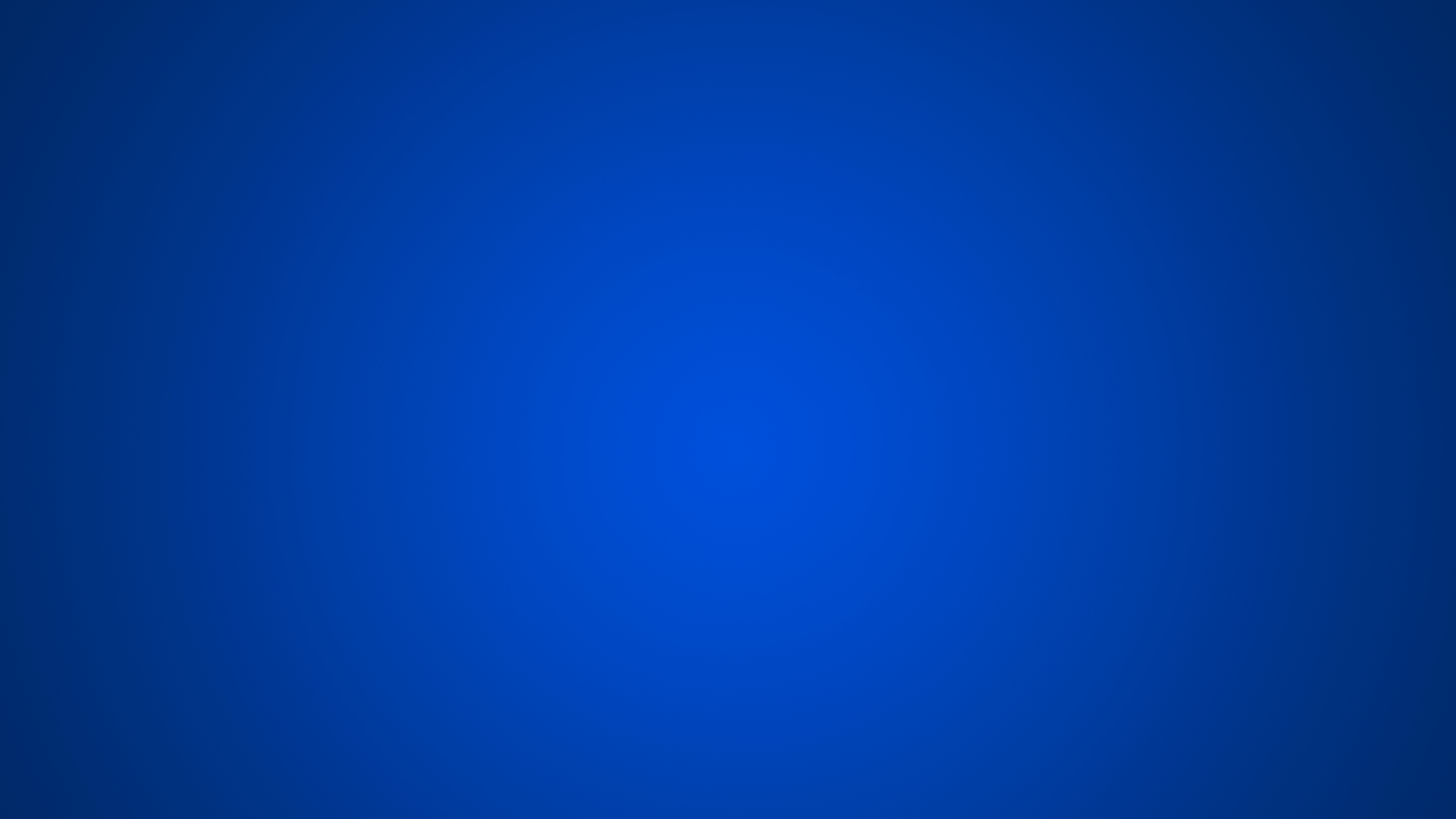 Стаценко 
Анастасия Алексеевна
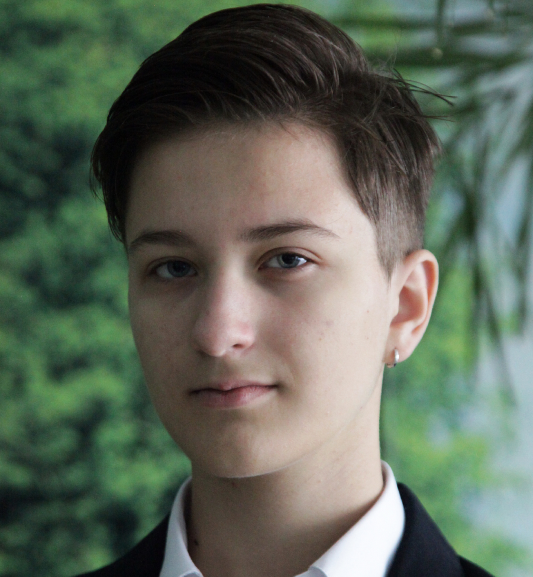 ОГАОУ «Шуховский лицей»
Алексеева 
Марина Алексеевна
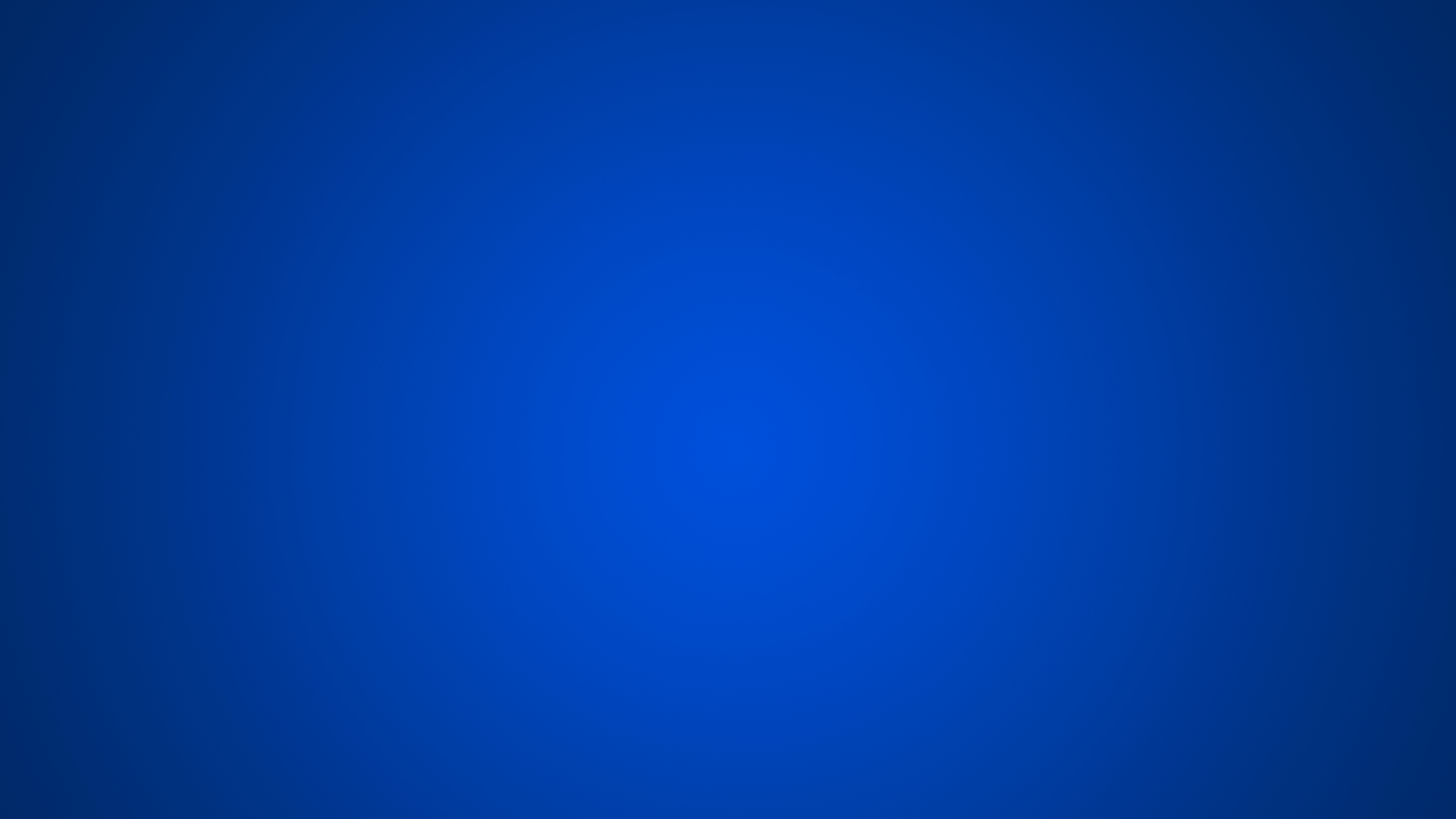 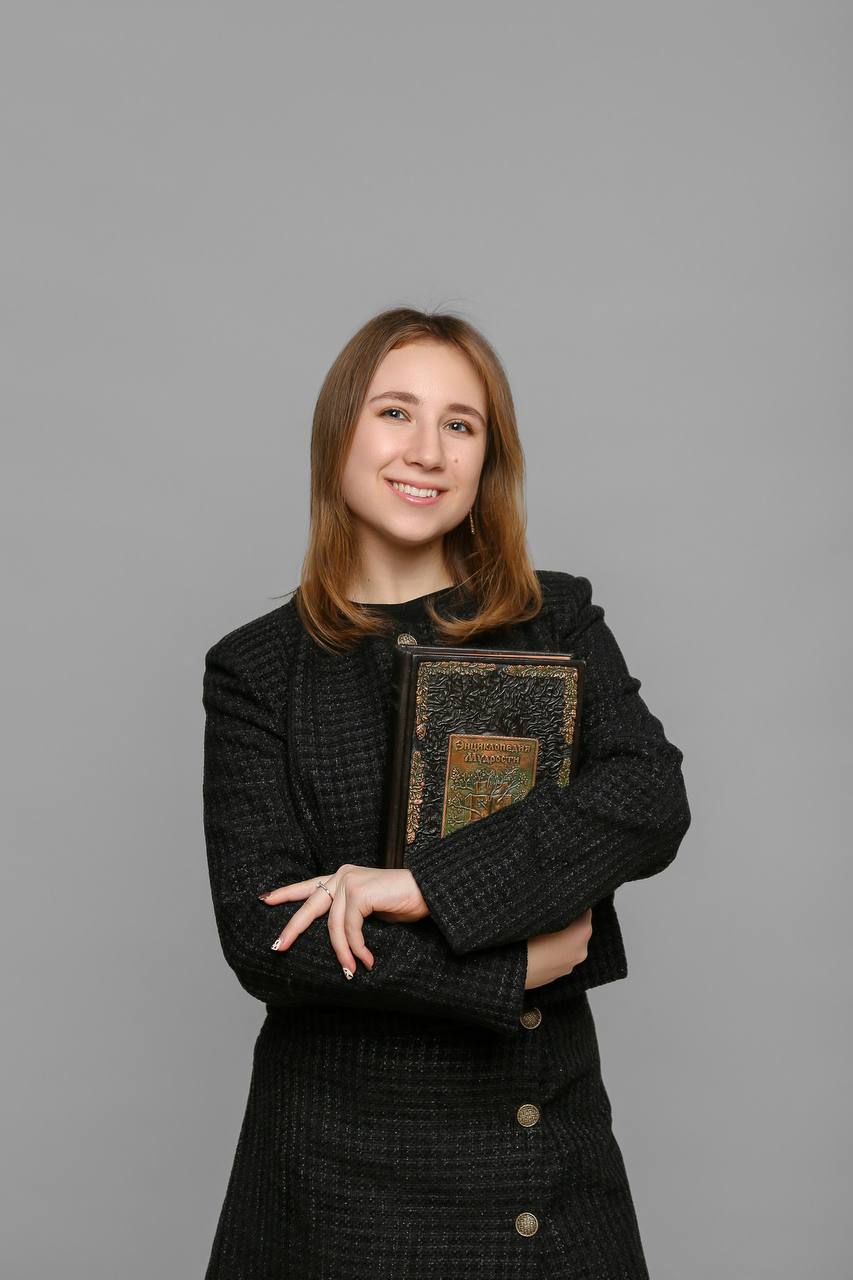 Огурцова 
София Игоревна
ОГАОУ «Шуховский лицей»
Алексеева 
Марина Алексеевна
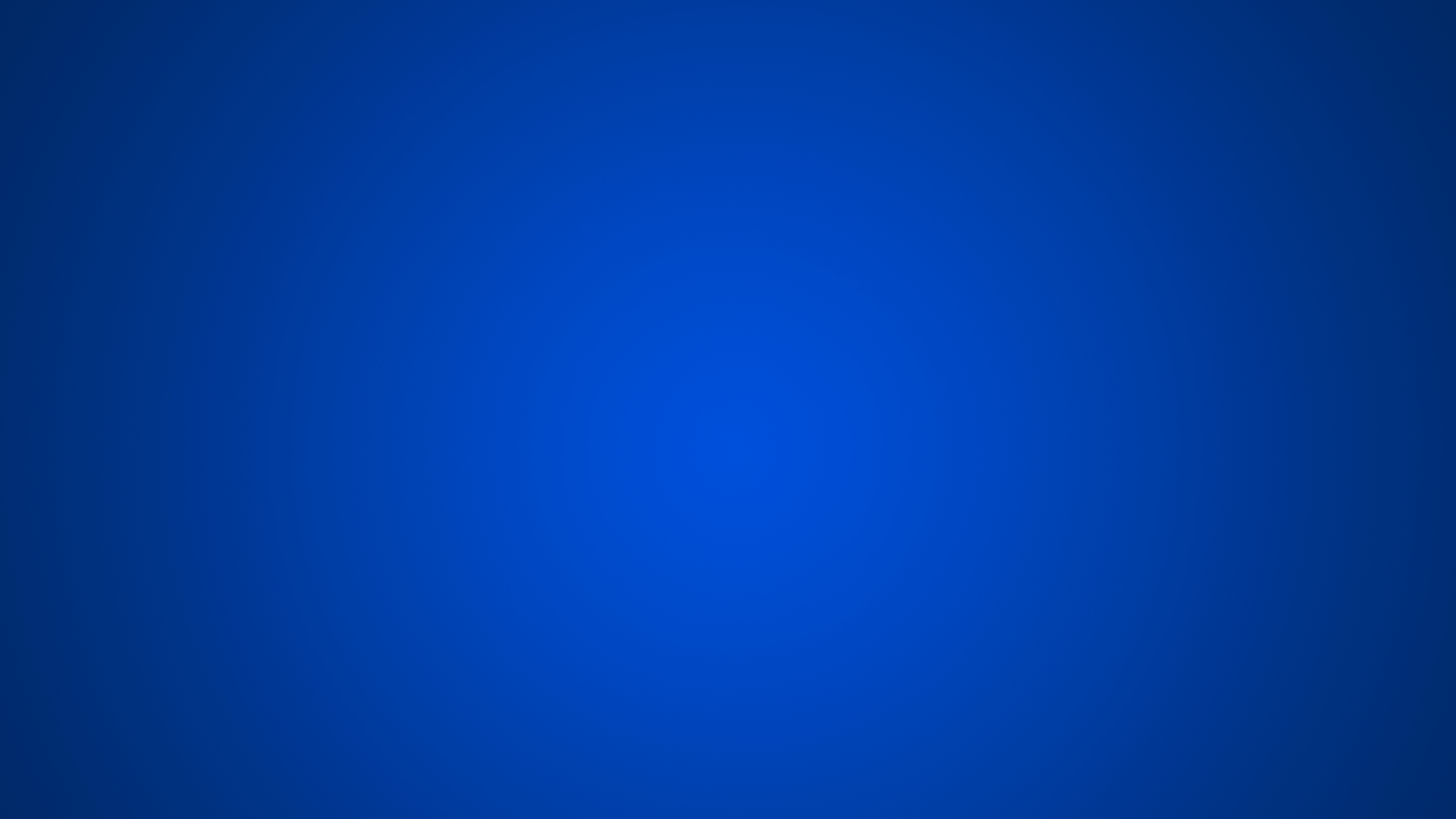 Еременко 
Юрий Евгеньевич
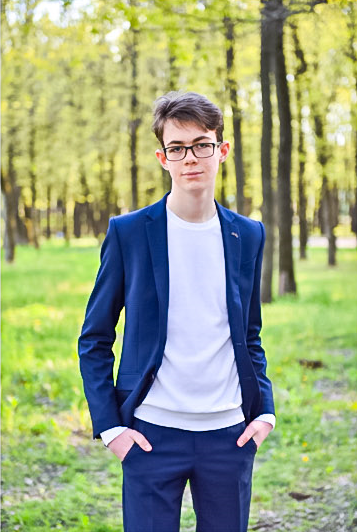 ОГБОУ «Лицей № 9 г. Белгорода»
Самойлова 
Надежда Николаевна
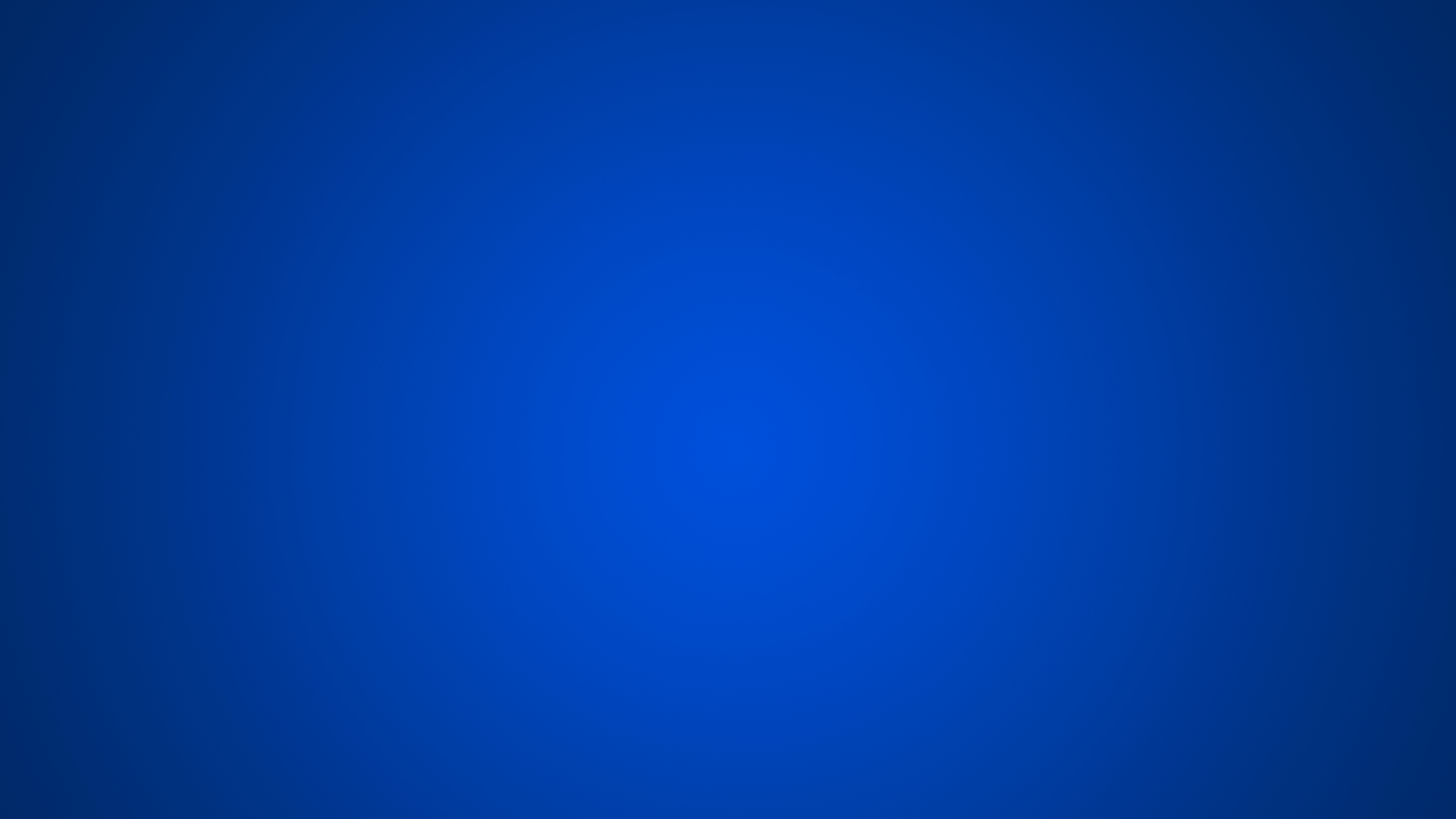 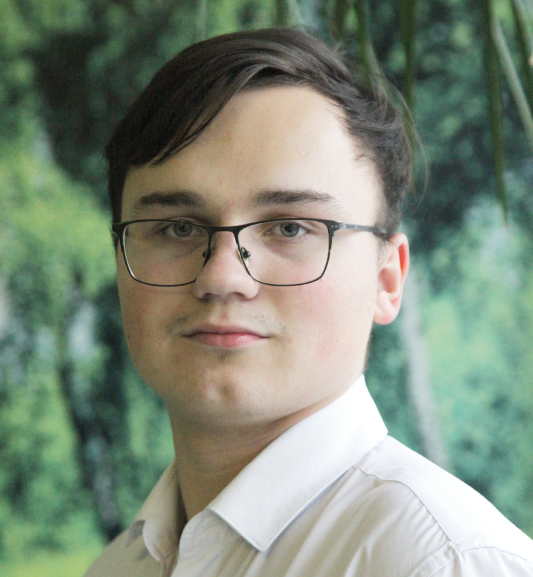 Сорокин 
Ярослав Максимович
ОГАОУ «Шуховский лицей»
Зюзюкина 
Наталья Васильевна
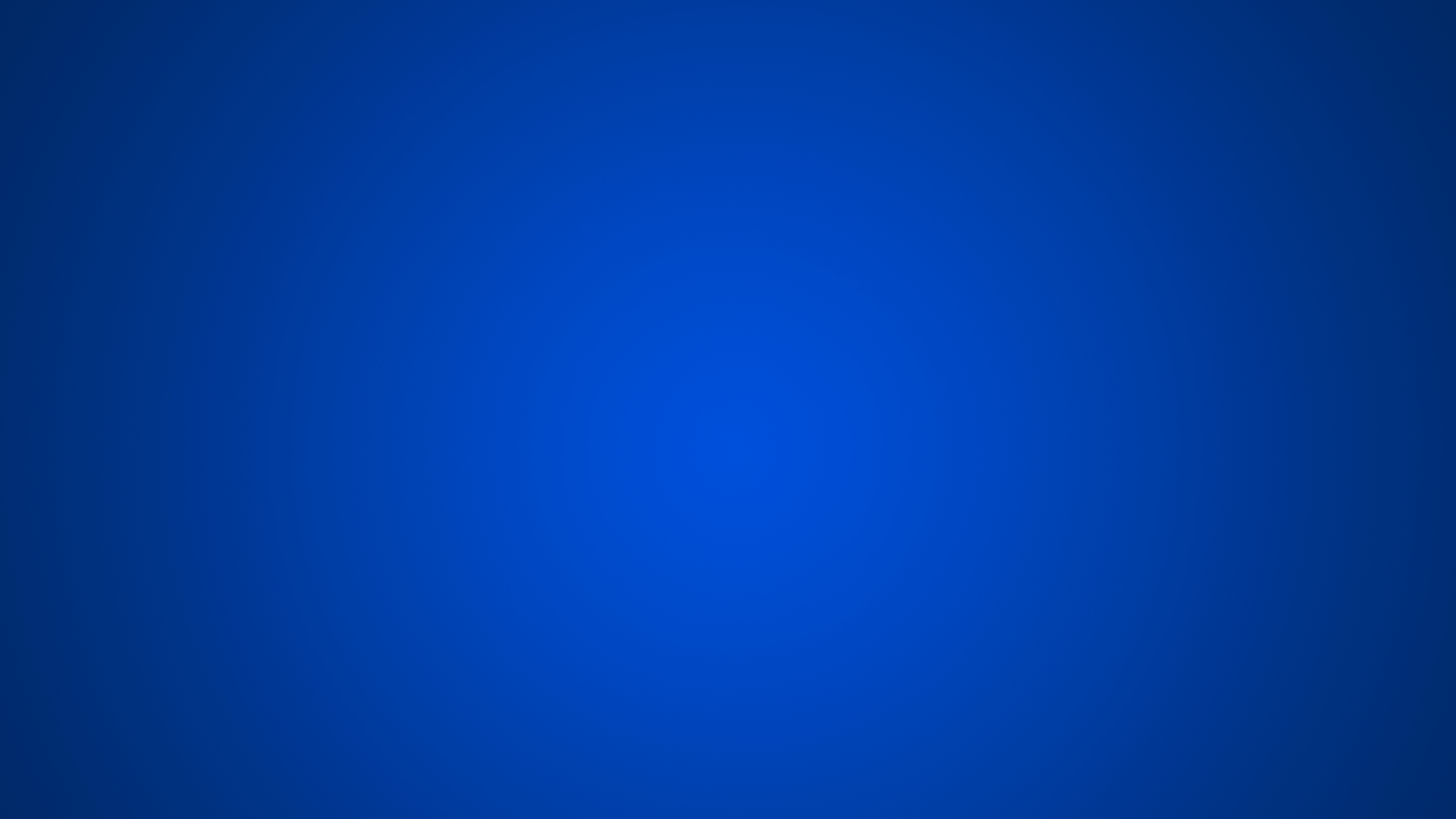 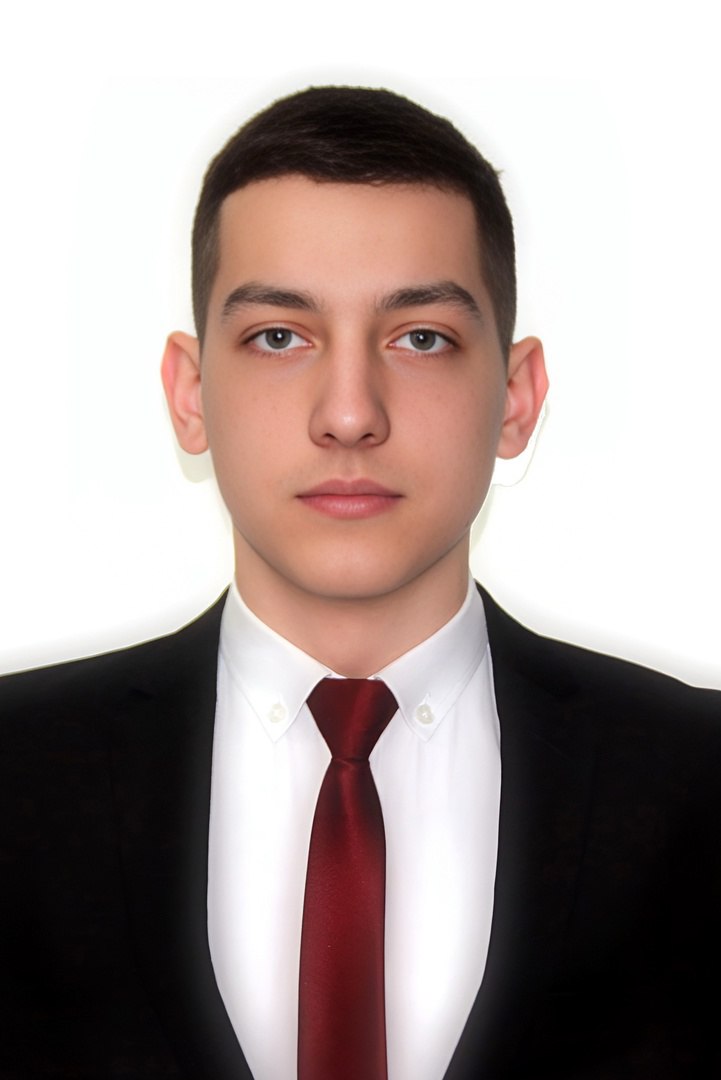 Курочкин 
Кирилл Денисович
МБОУ «Гимназия № 3»
Гарус 
Михаил Юрьевич
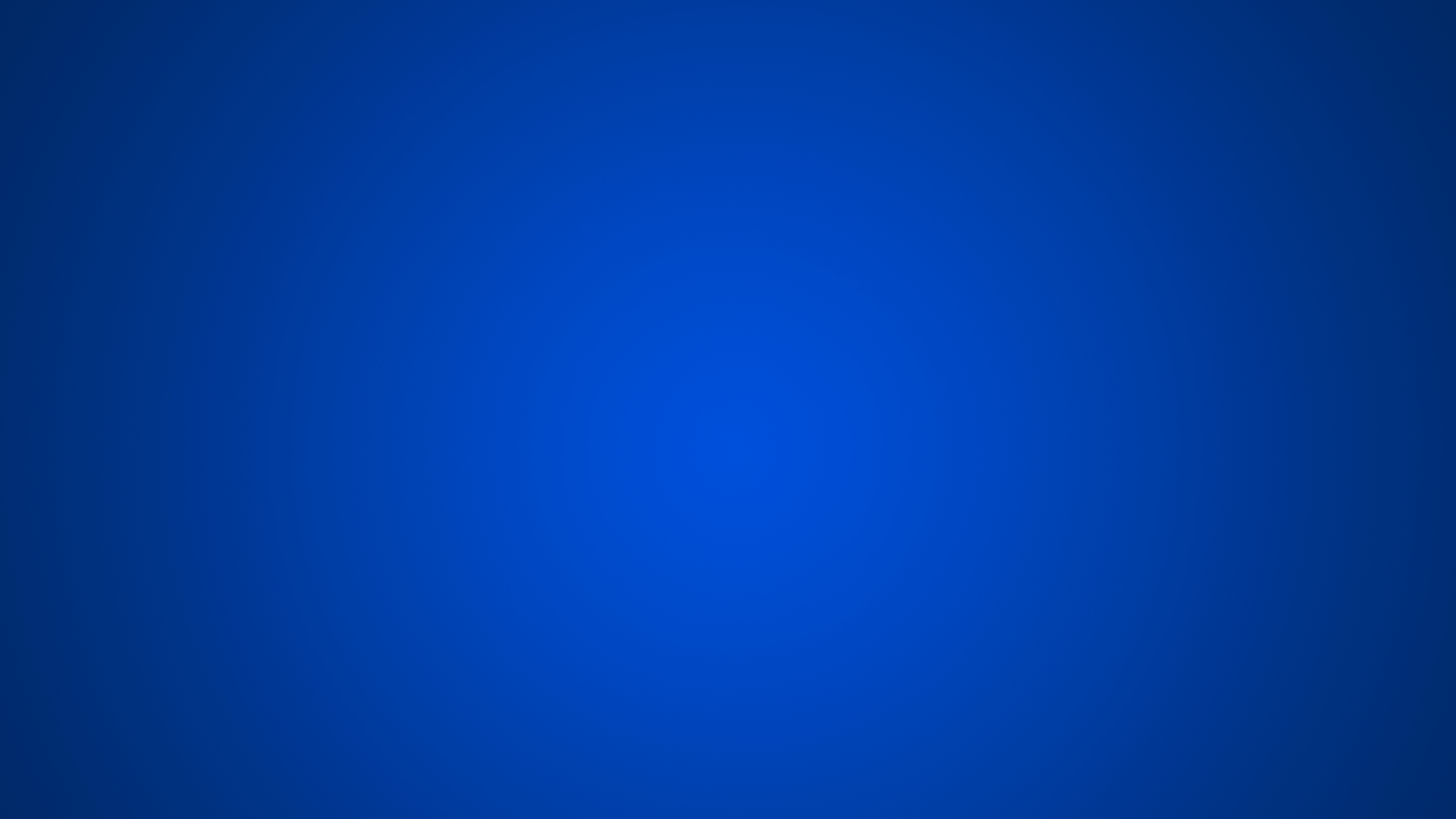 Колесников 
Павел Александрович
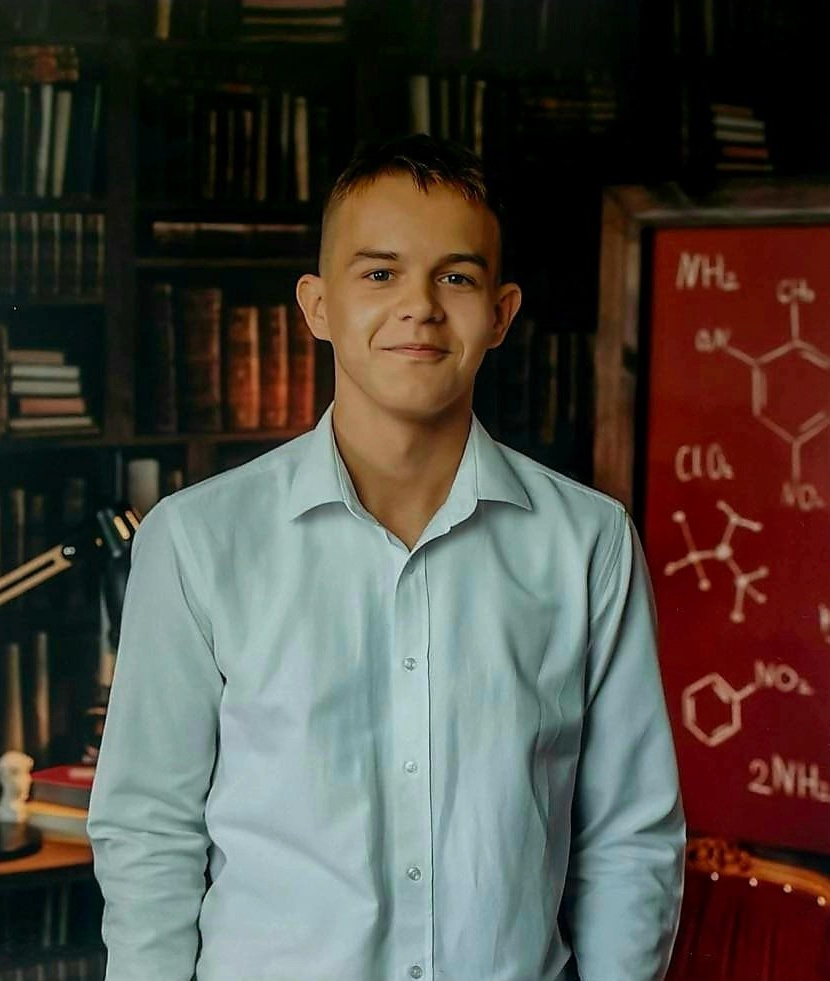 МБОУ ЦО № 6
Колесникова 
Юлия Петровна
Чумакова 
Яна Владимировна
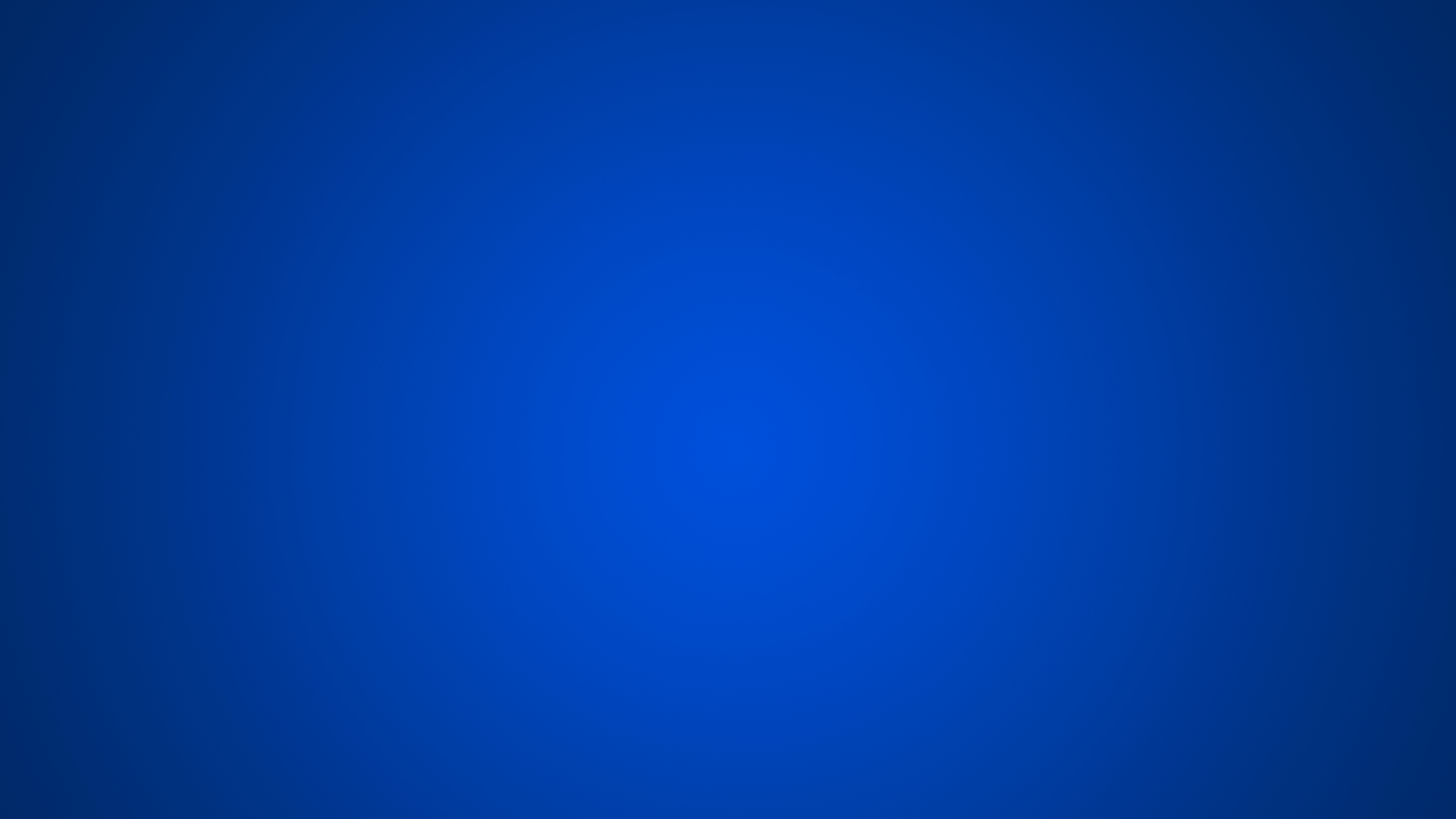 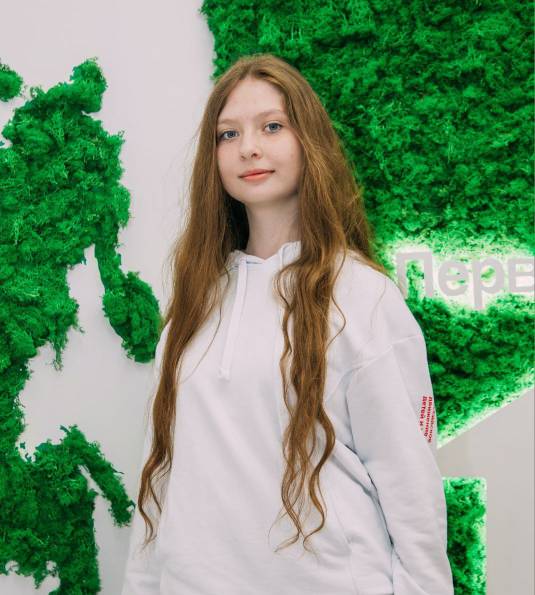 Тулинова
 София Александровна
МБОУ ЦО № 6
Колесникова
 Юлия Петровна
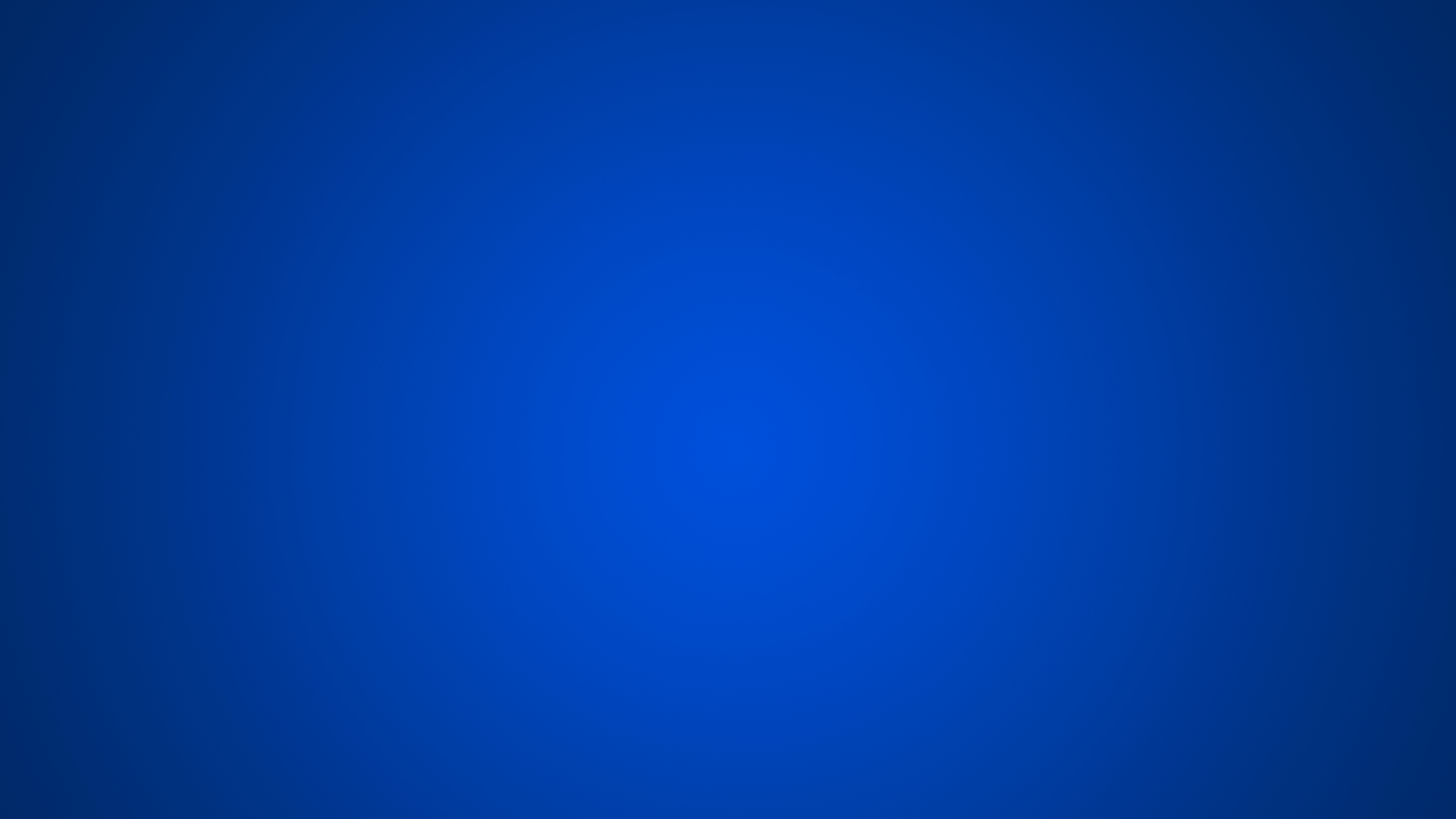 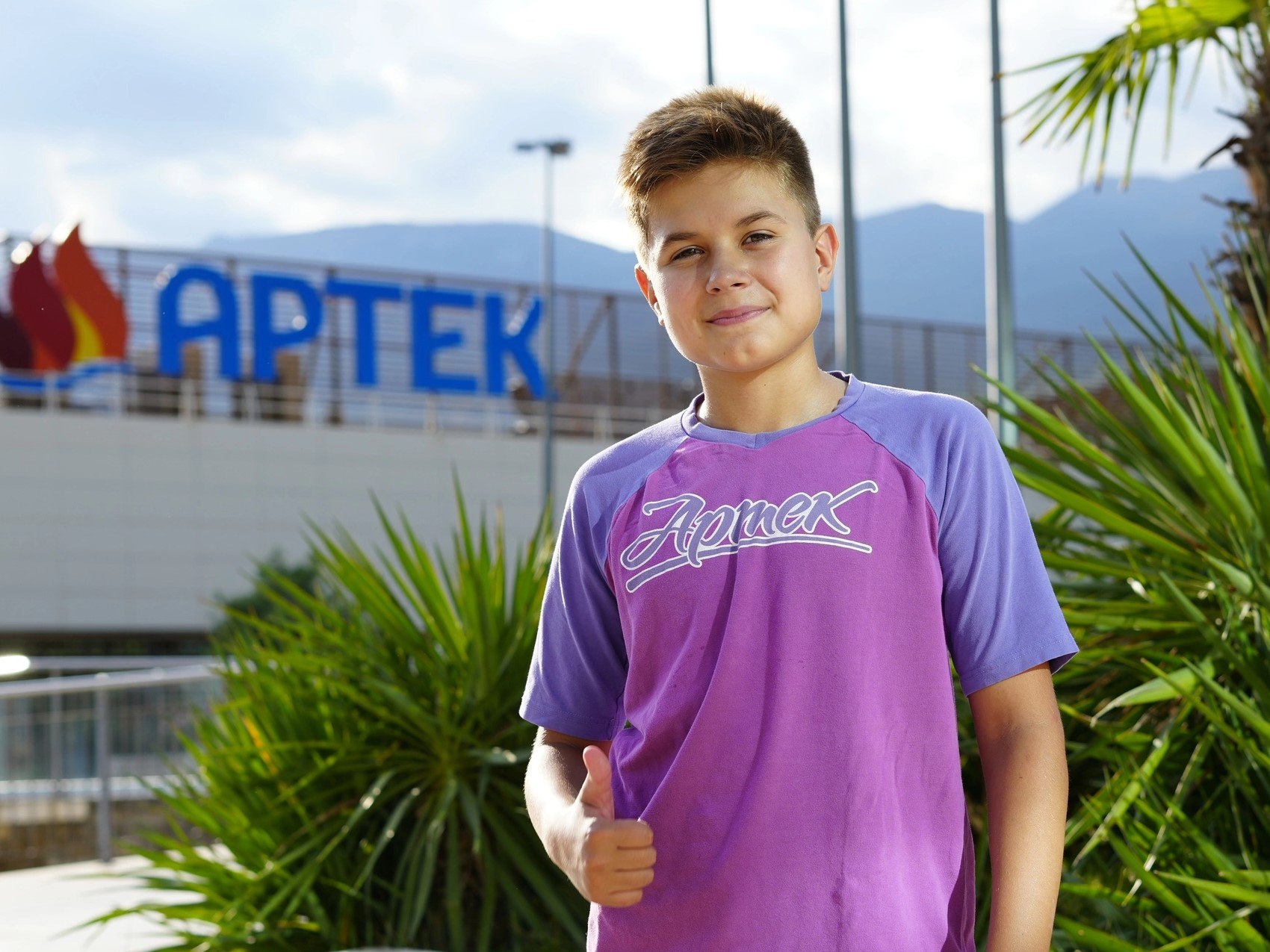 Чернявский 
Максим Алексеевич
МБОУ «Лицей № 32»
Качурова 
Елена Викторовна
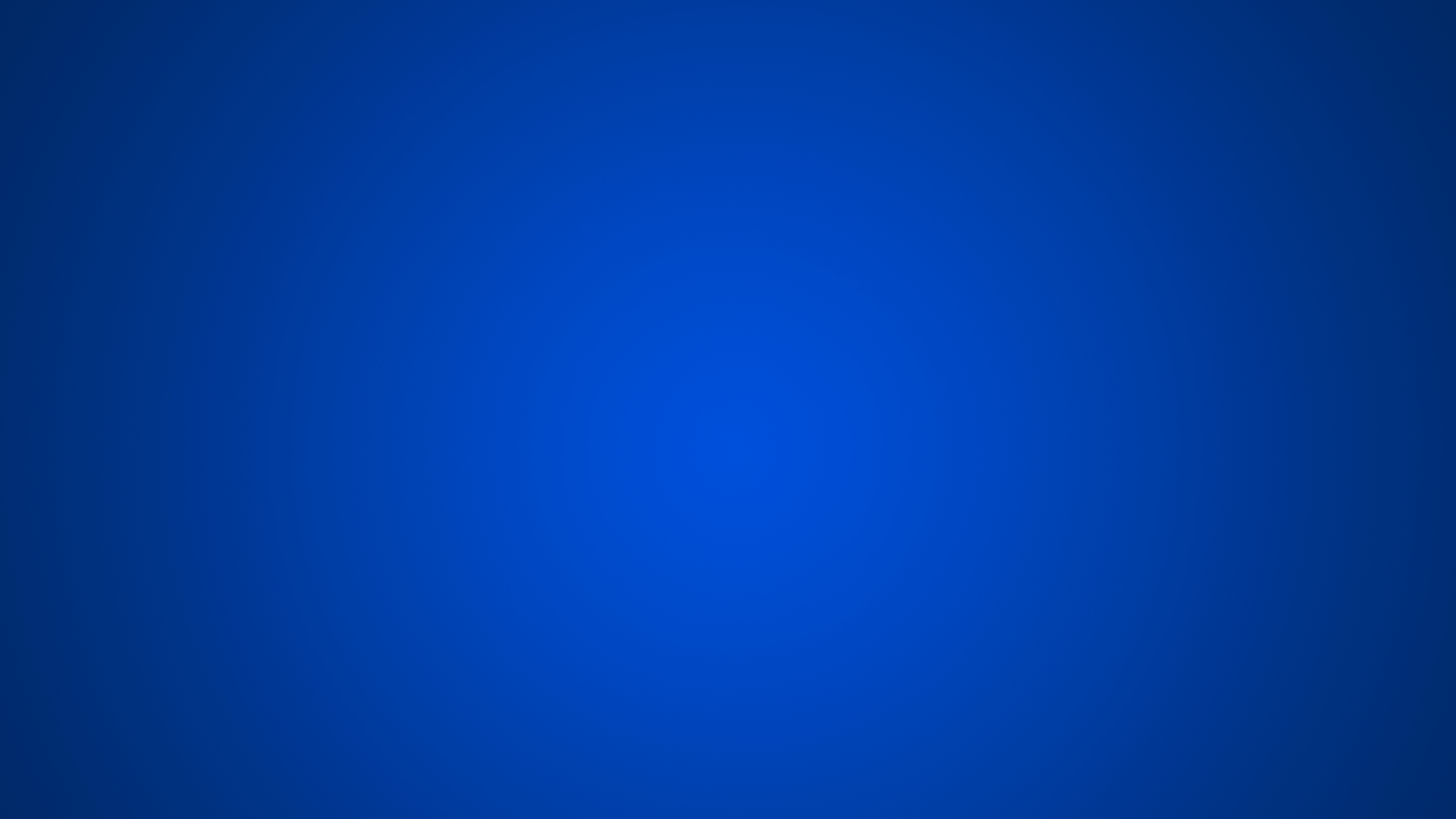 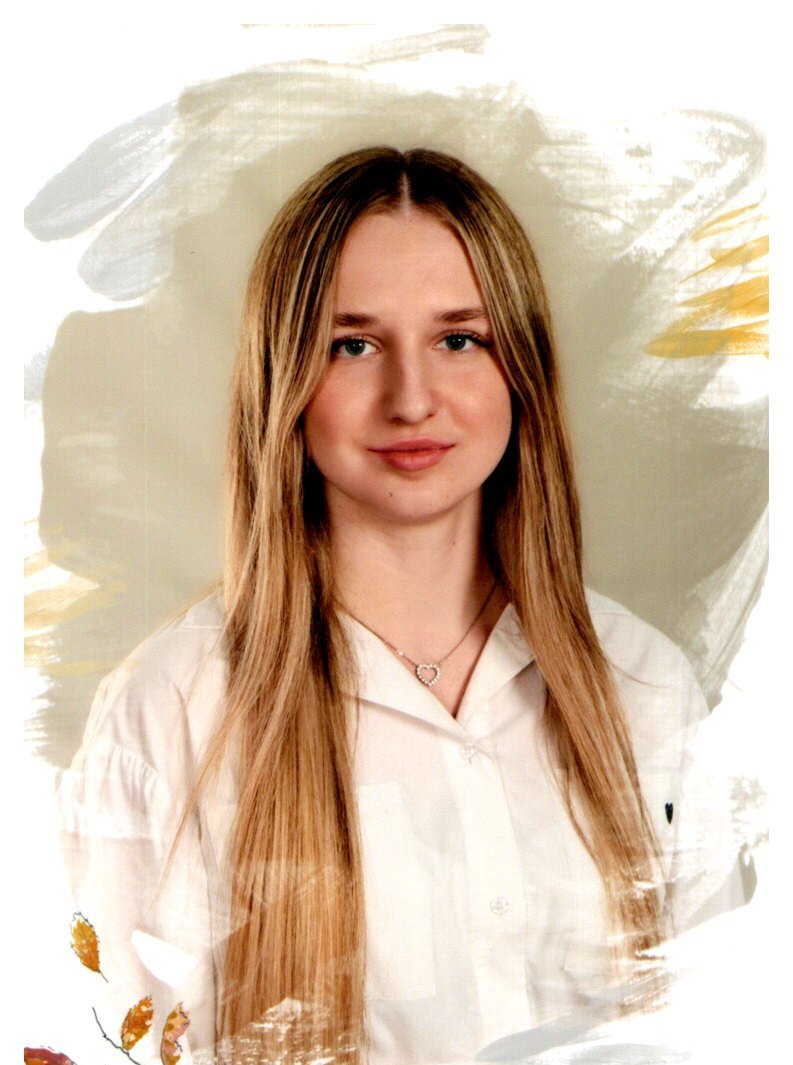 Манохина 
Анна Андреевна
МБОУ «Лицей № 10»
Андрейченко
 Светлана Александровна
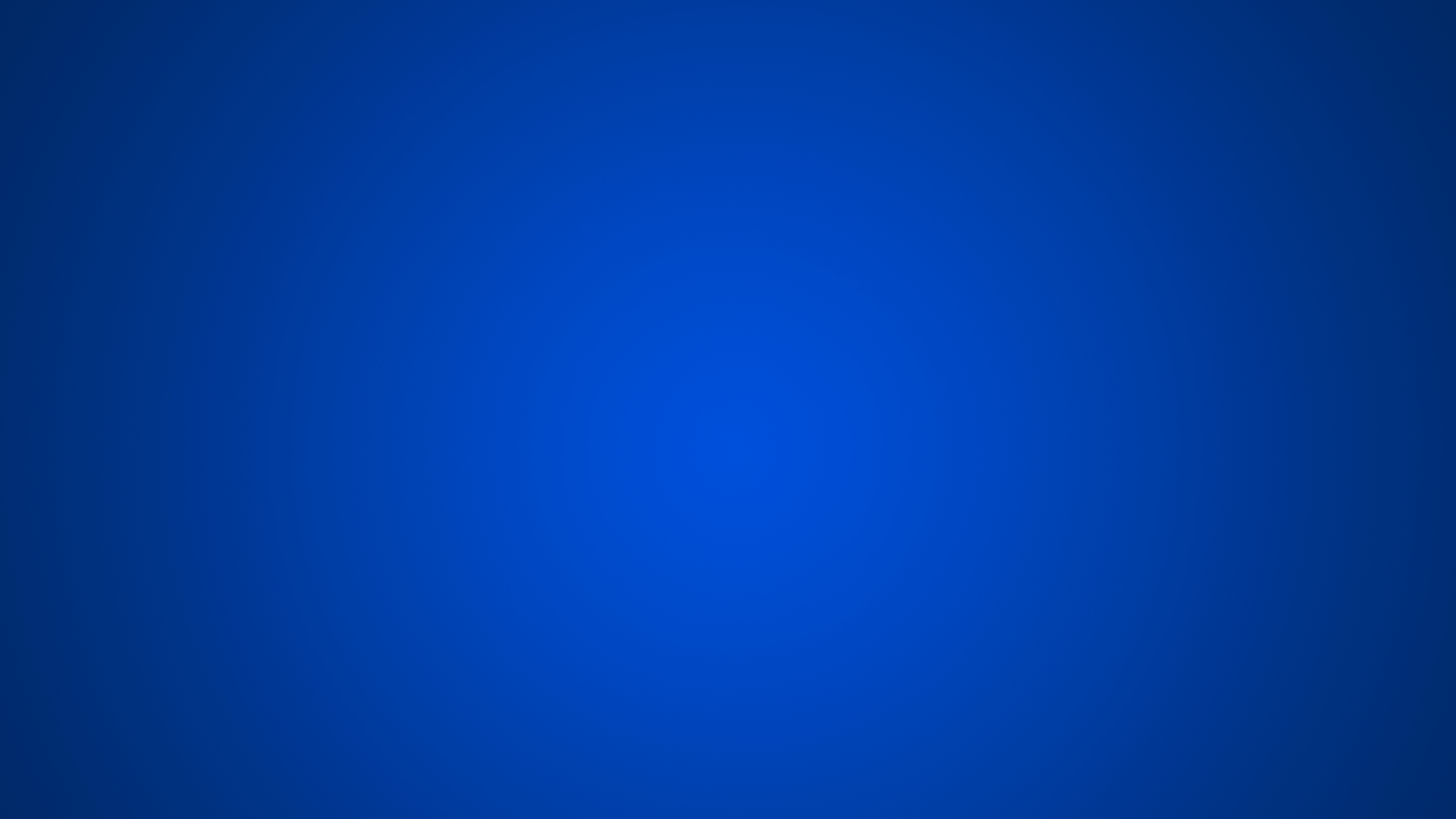 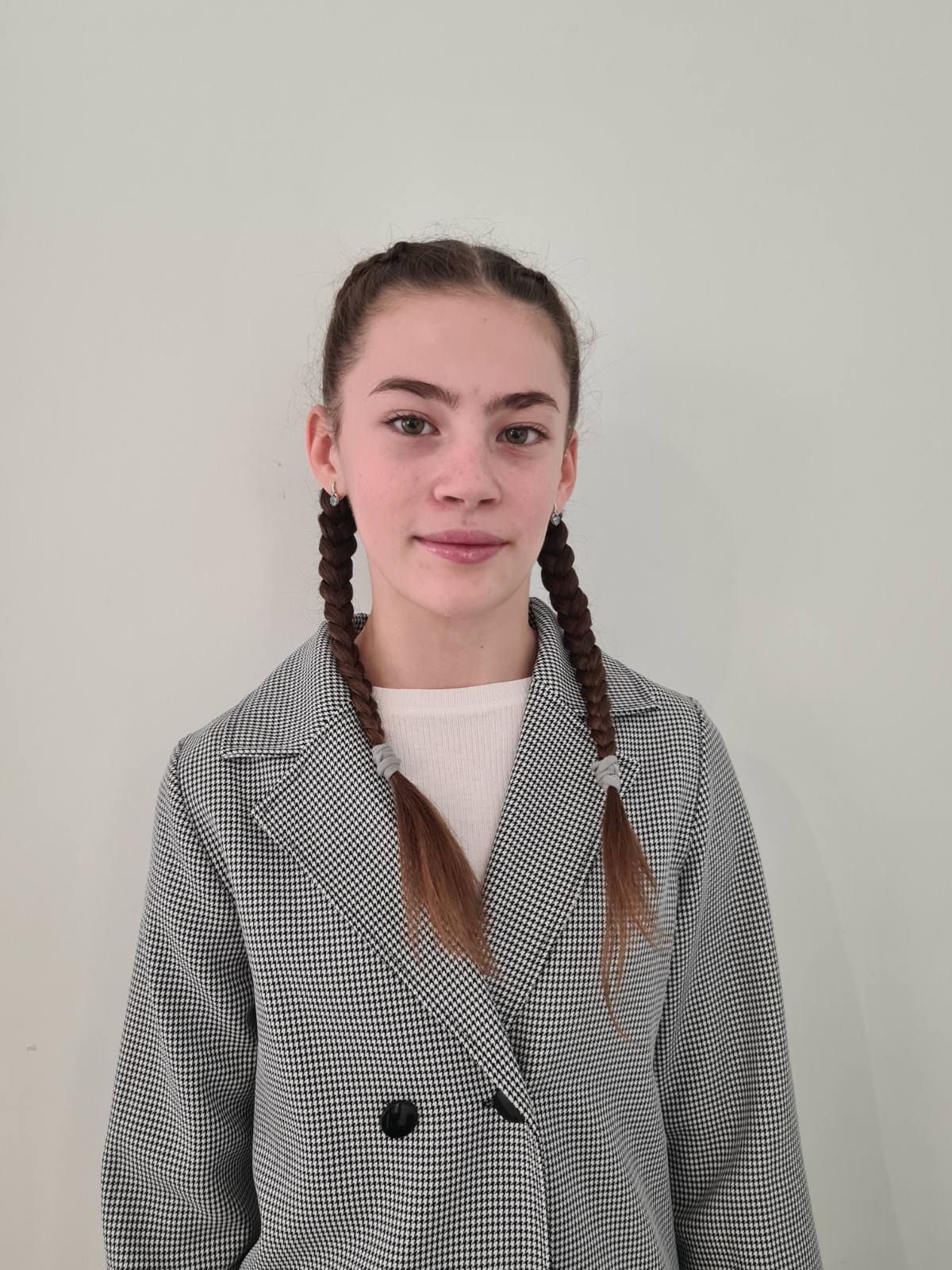 Рябикина 
Эвелина Константиновна
МБОУ ЦО № 15
Косинова 
Татьяна Ивановна
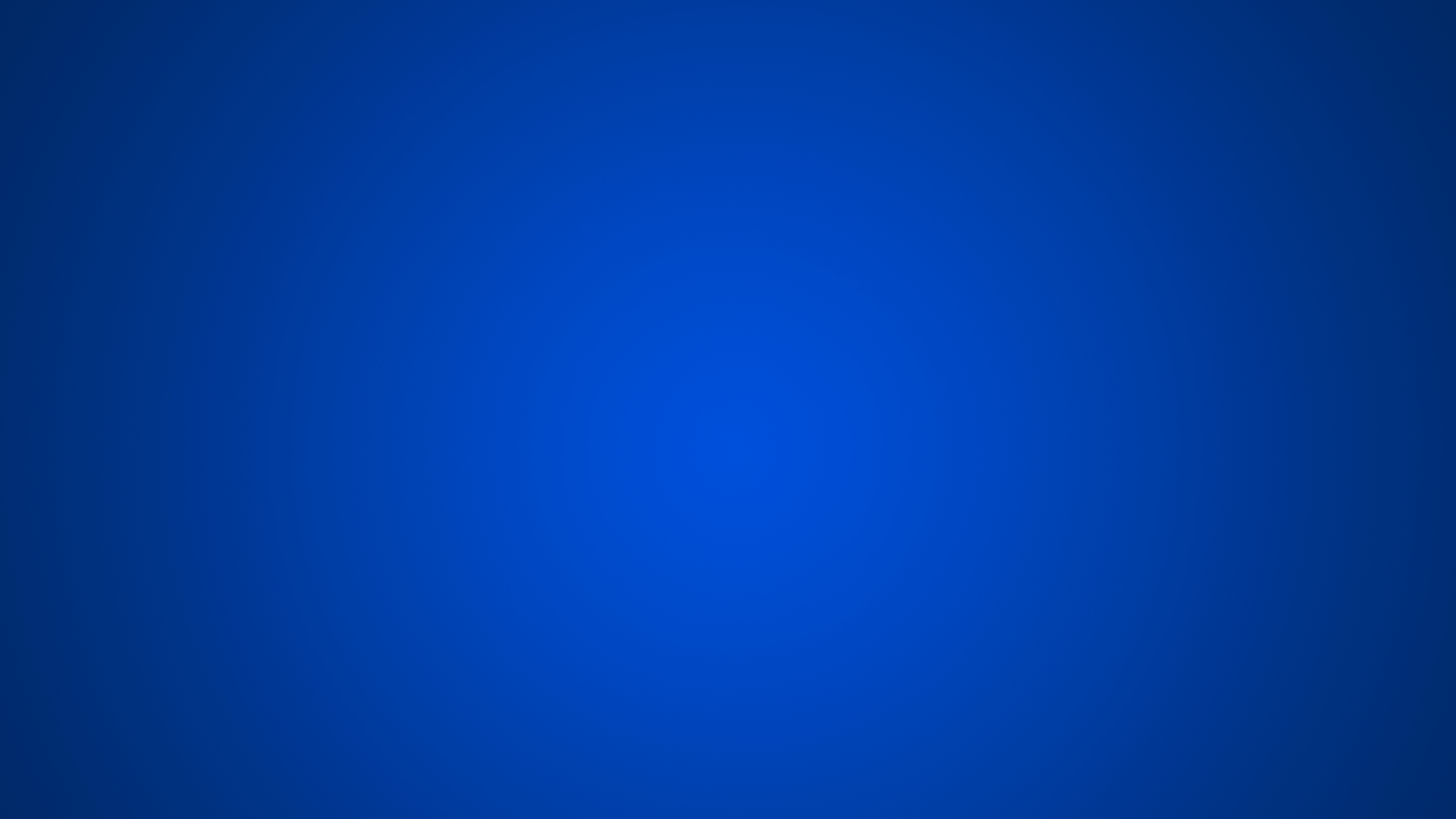 Горнасталева Александра Евгеньевна
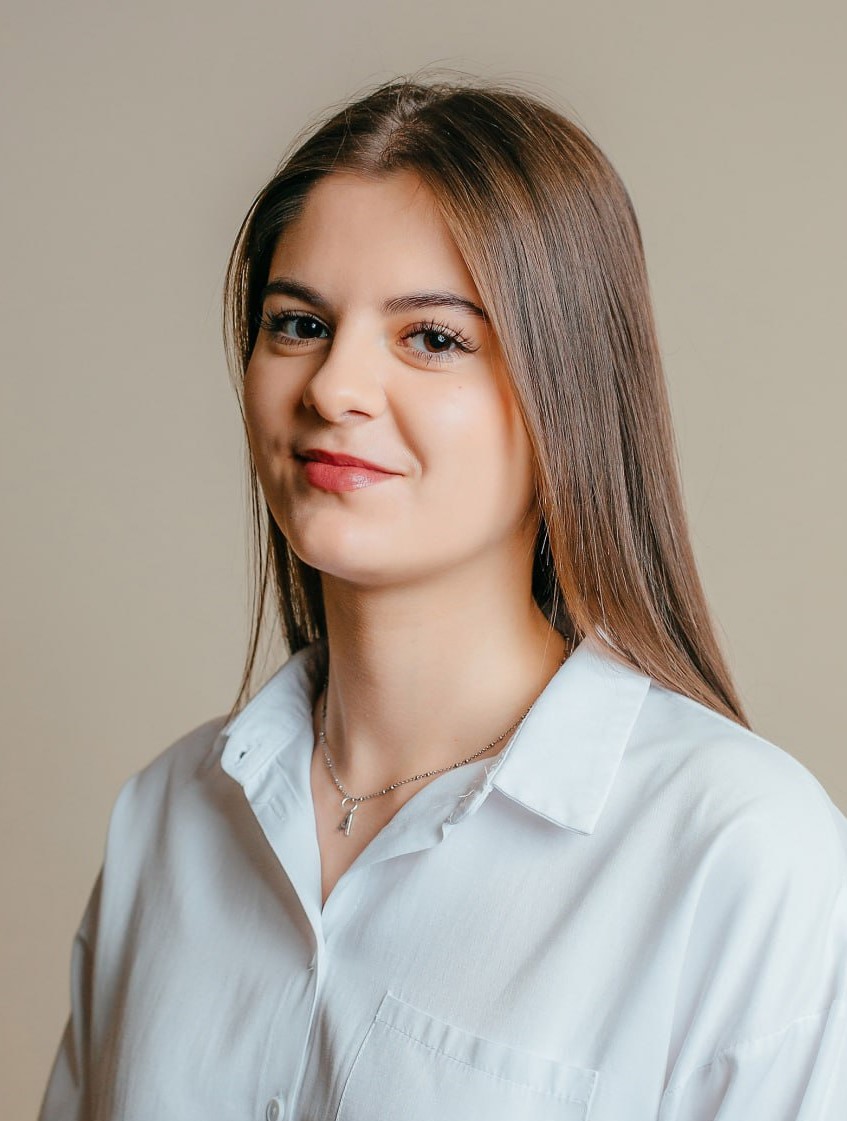 МБОУ ЦО № 6
Давыденко 
Марина Сергеевна
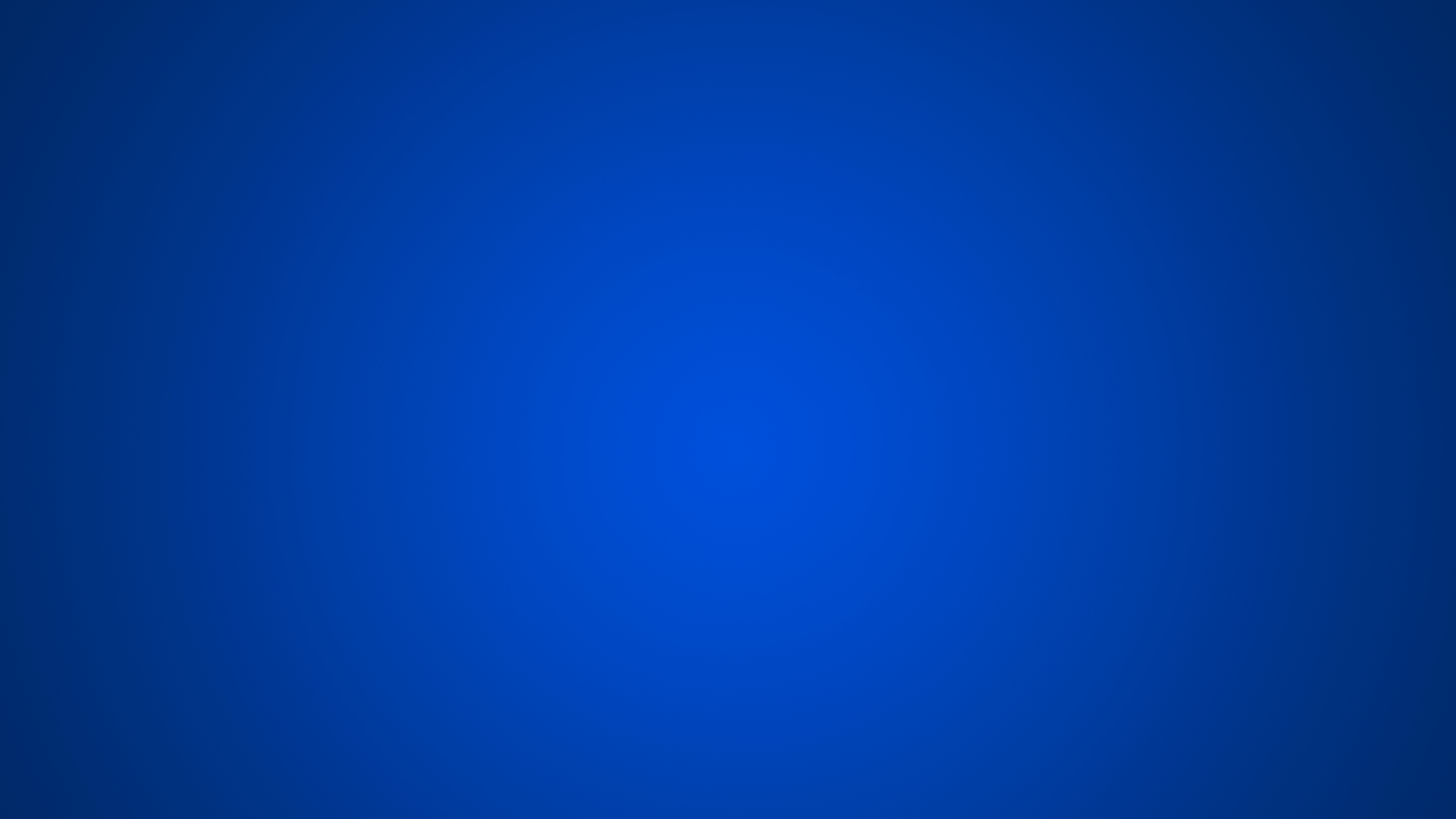 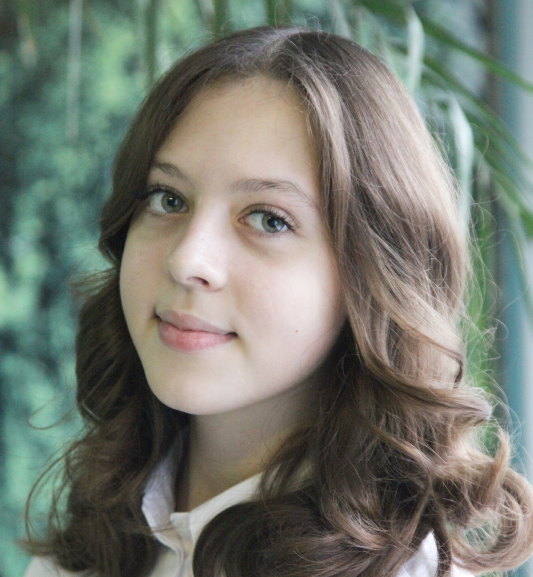 Бочарова
 Валерия Олеговна
ОГАОУ «Шуховский лицей»
Бочарова 
Ольга Николаевна
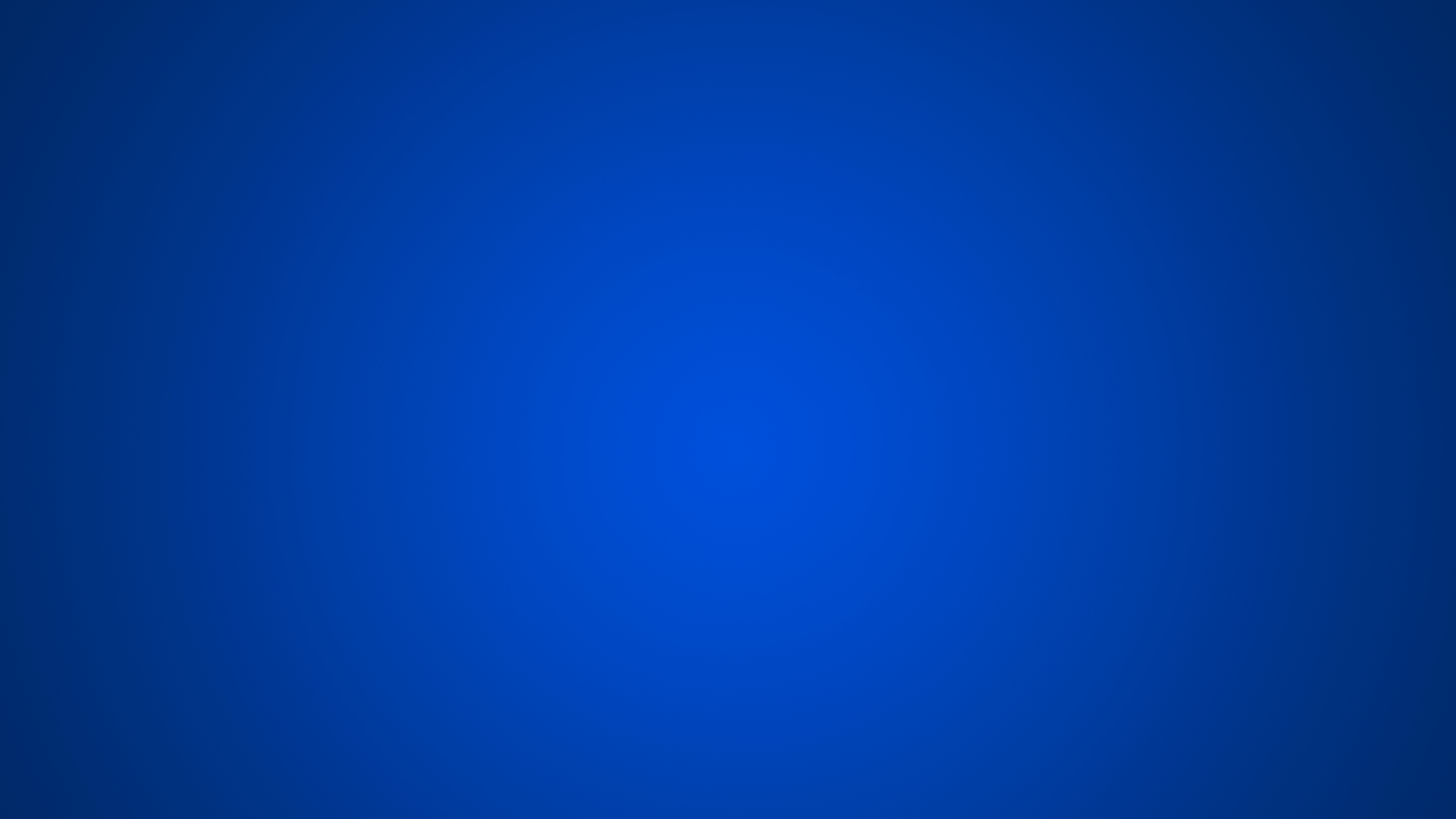 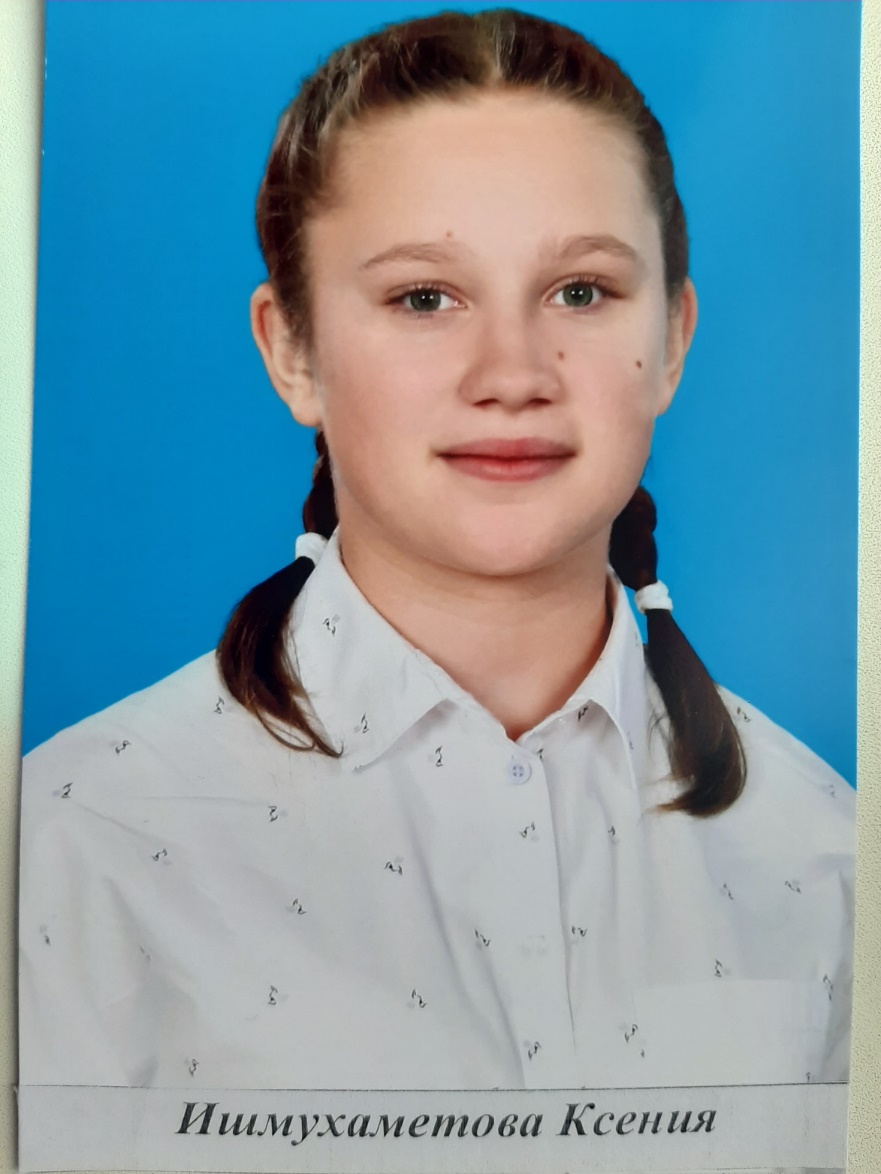 Ишмухаметова
 Ксения Эдуардовна
МБОУ СОШ № 40
Литвинцева
 Евгения Николаевна
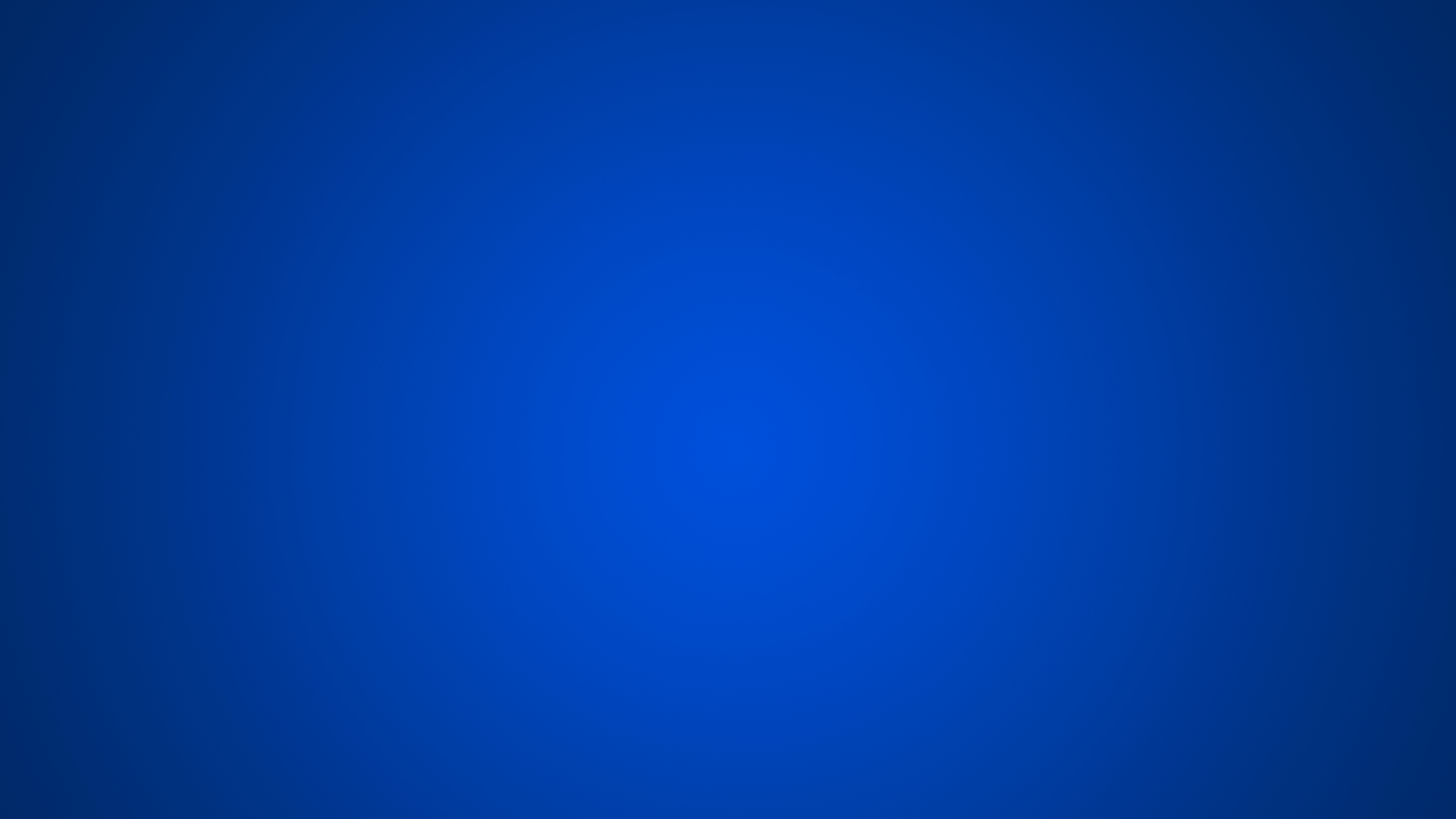 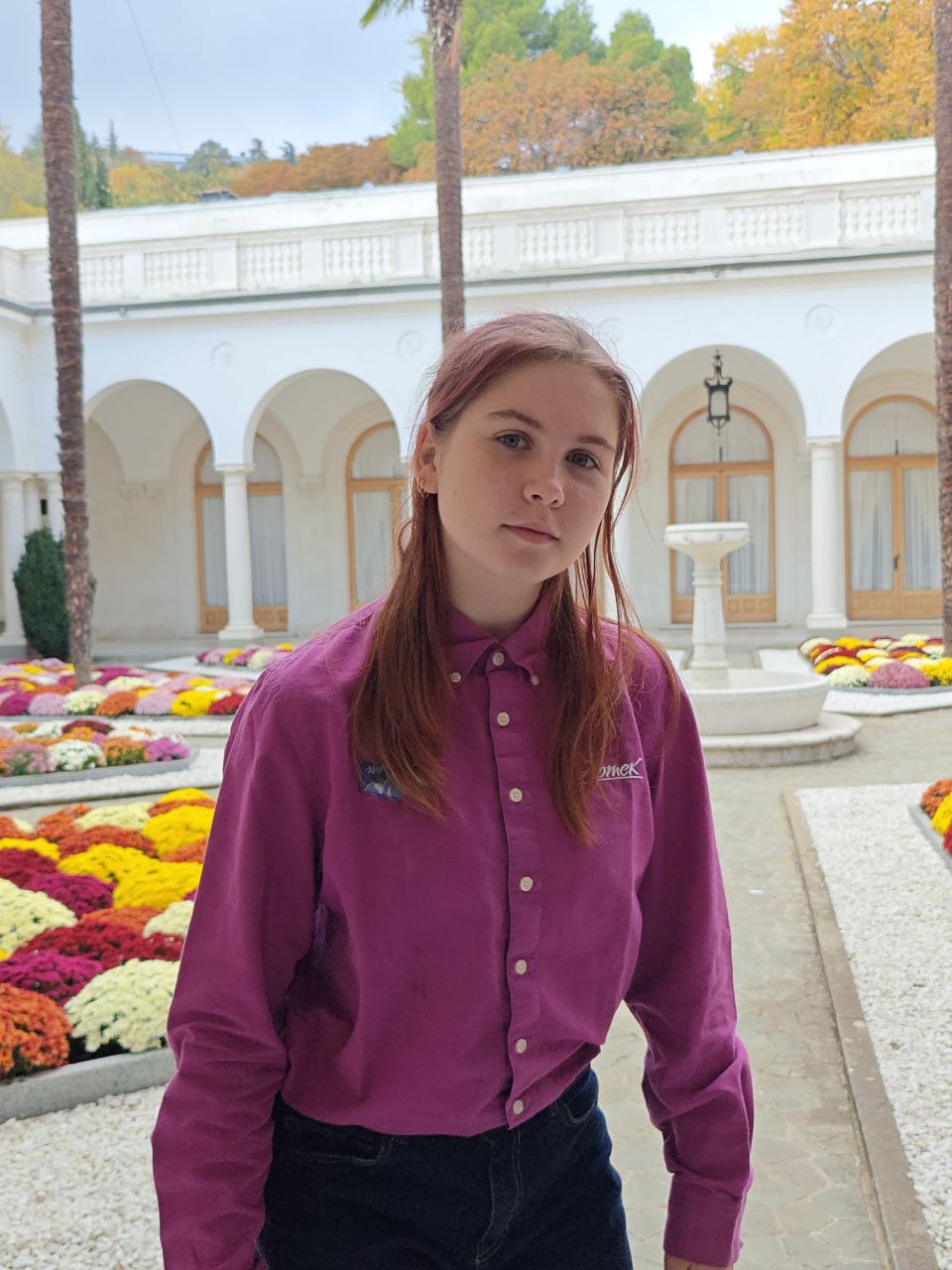 Варавина 
Алиса Васильевна
МБОУ СОШ № 42
МБУ ДО «Станция юных натуралистов»
Тарутина
 Алиса Александровна
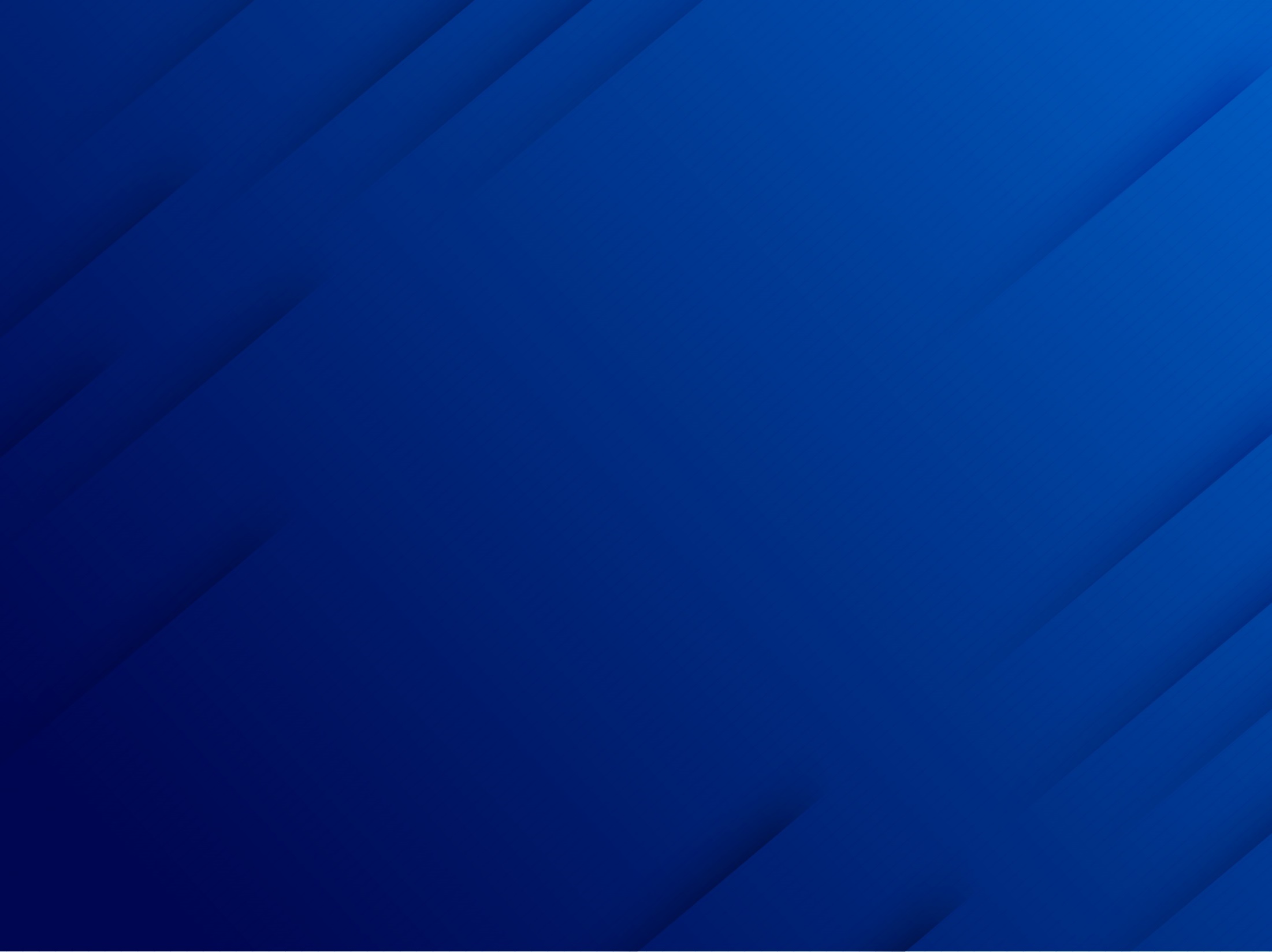 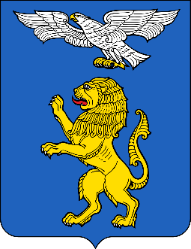 Номинация
«Прорыв»
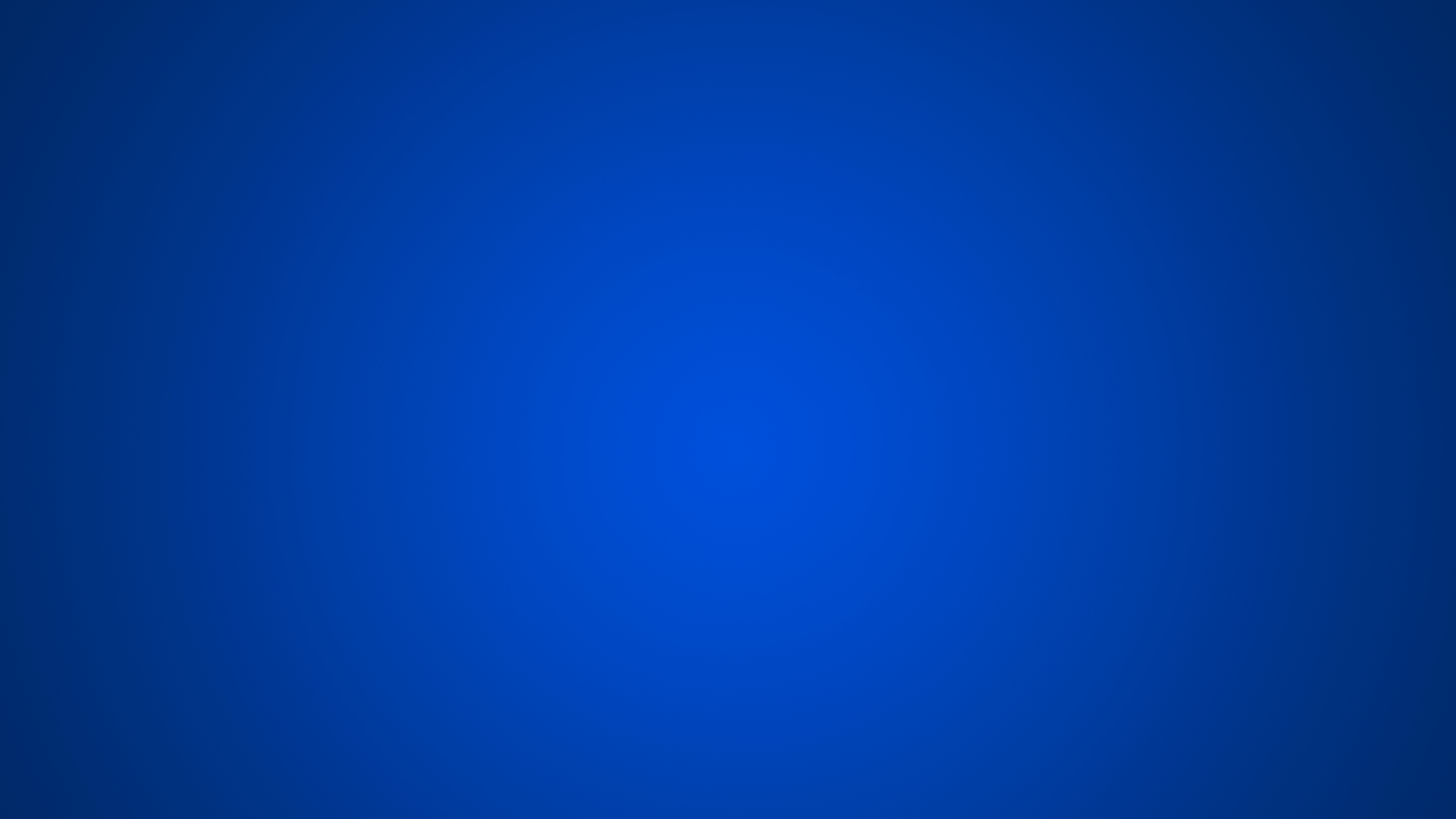 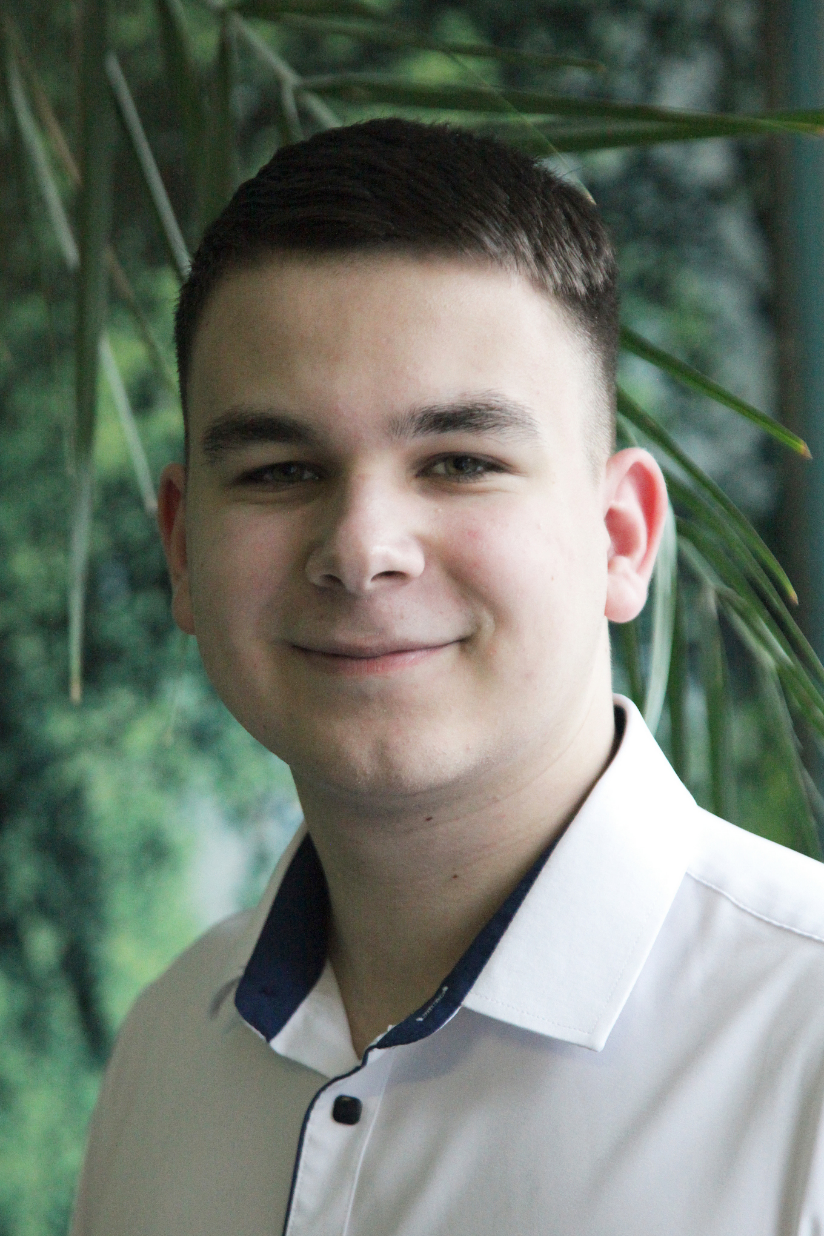 Балакирев 
Максим Витальевич
ОГАОУ «Шуховский лицей»
Курило 
Ольга Александровна
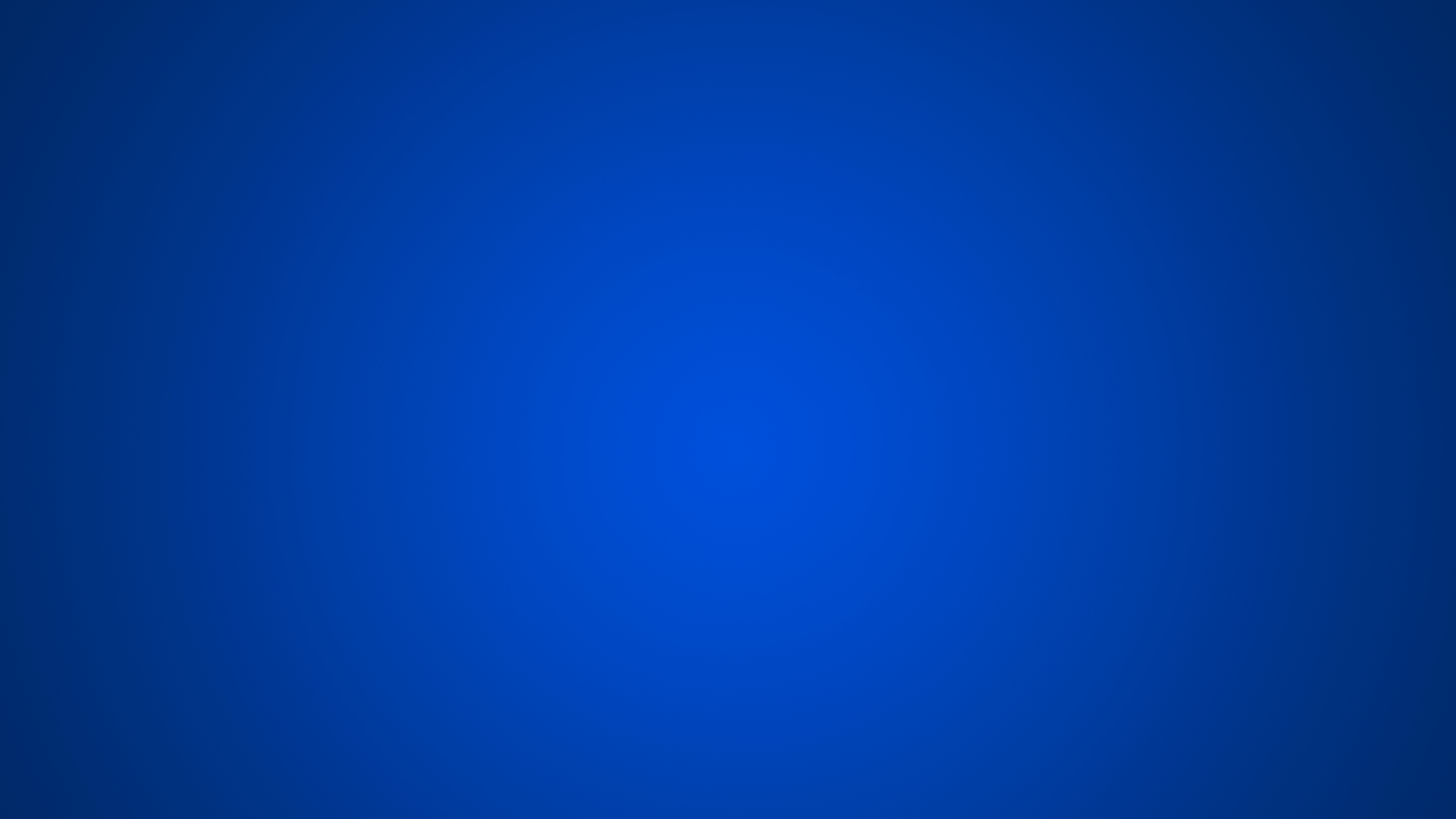 Лобань 
Кирилл Олегович
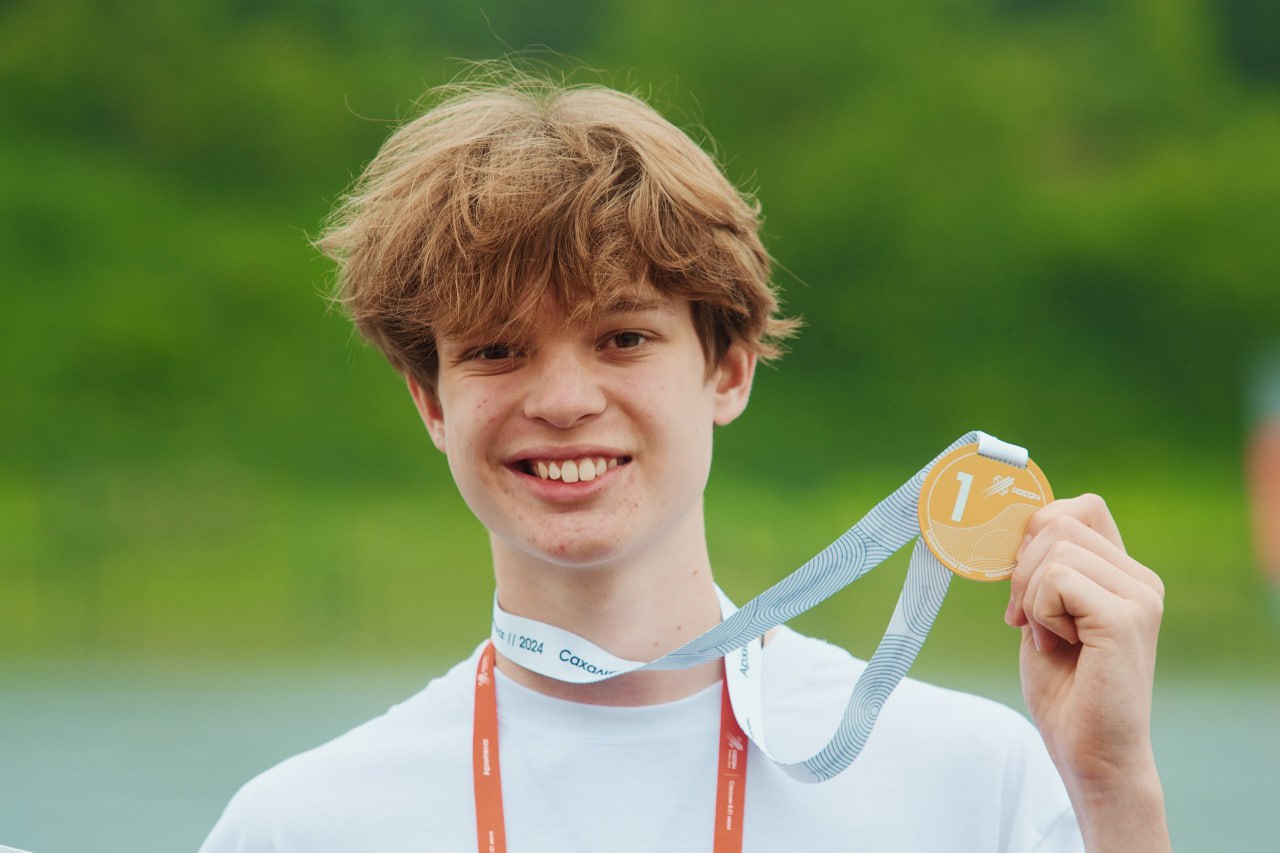 МБОУ «Гимназия № 5»
Грязнов 
Олег Викторович
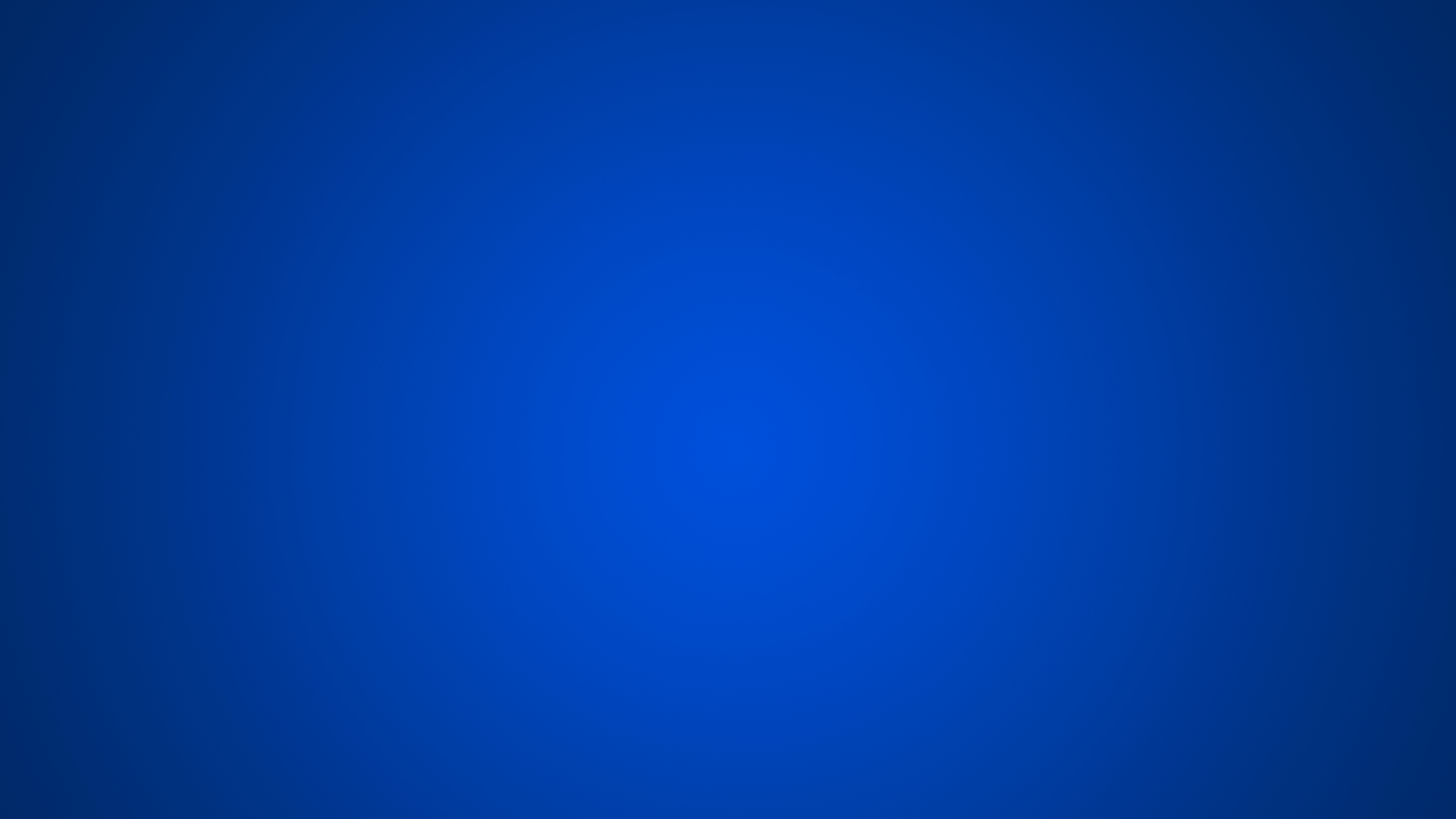 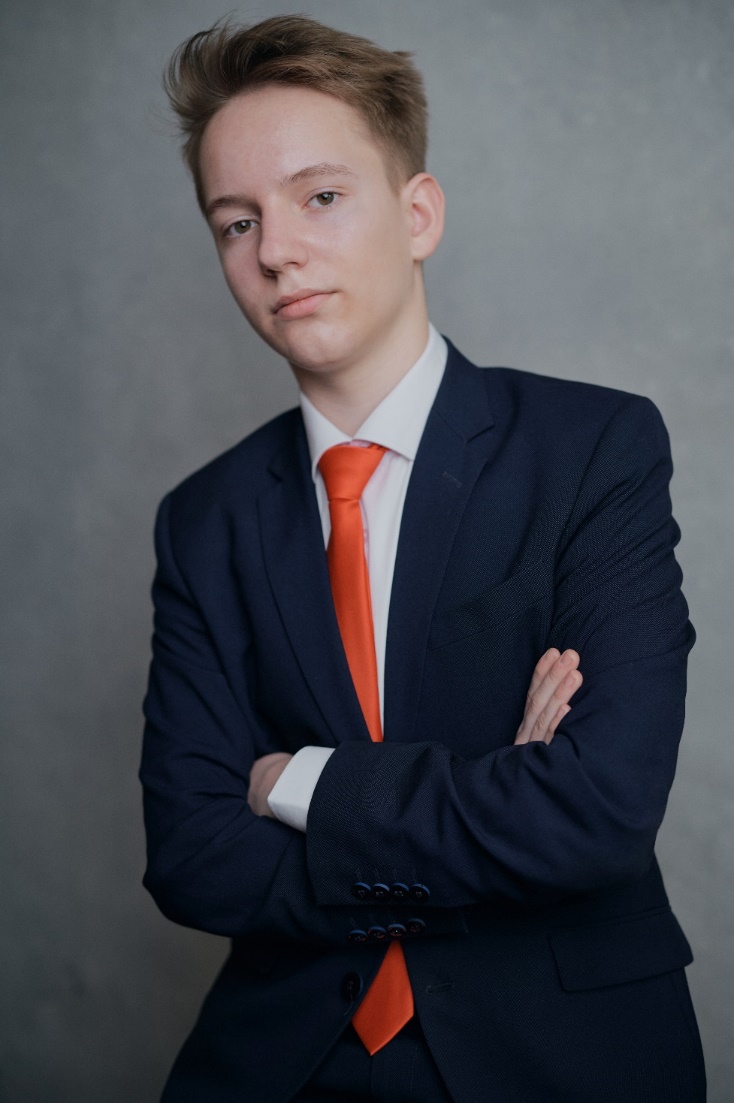 Сиухин 
Ярослав Алексеевич
МБОУ «Лицей № 32»
Качурова 
Елена Викторовна
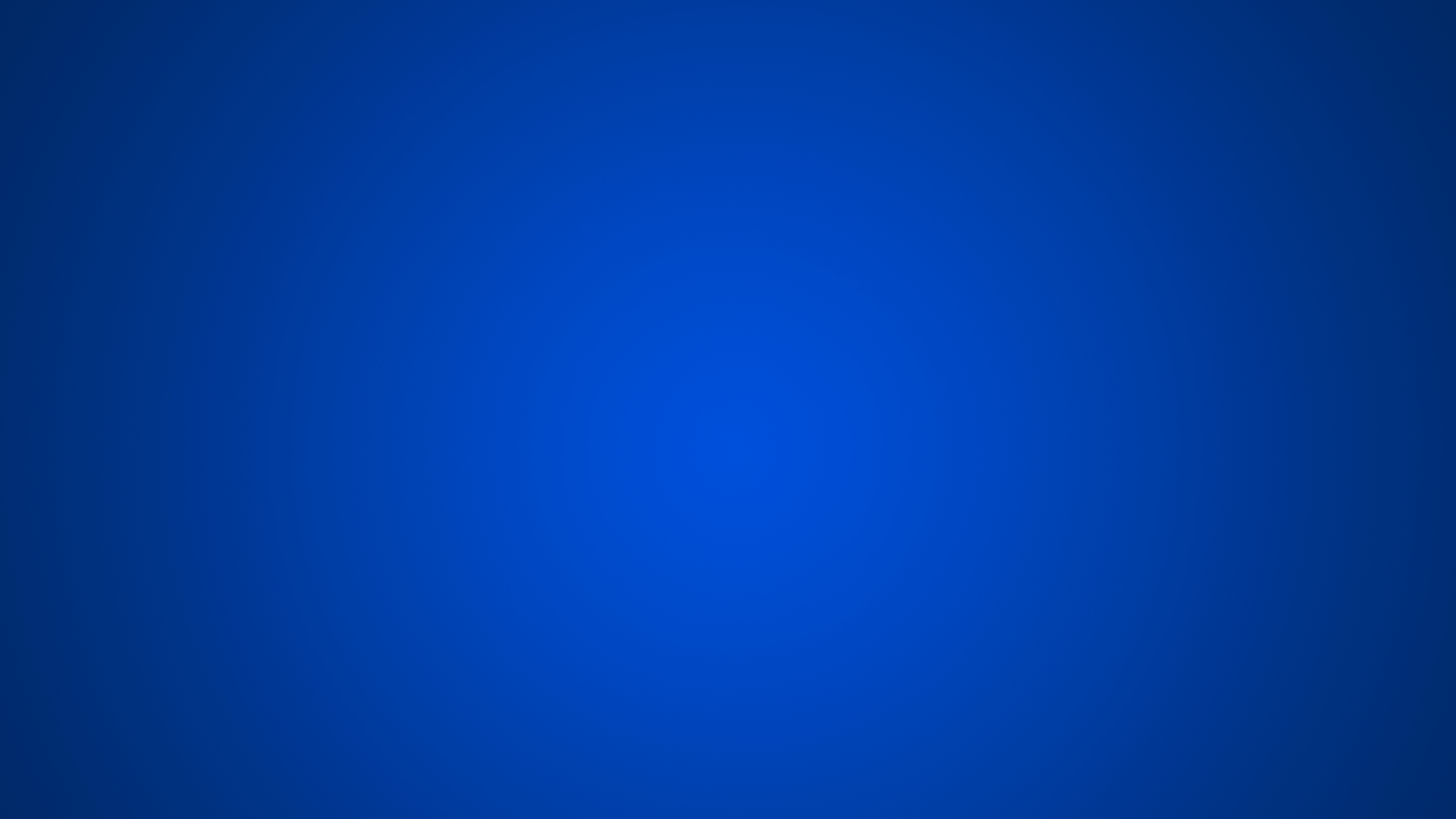 Карапетян Егор Александрович
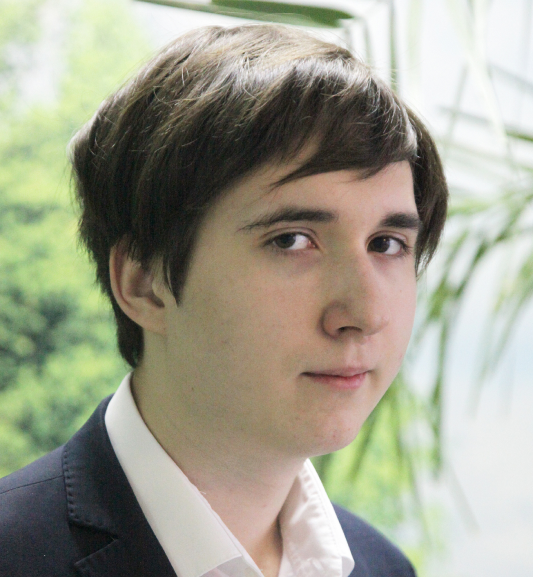 ОГАОУ «Шуховский лицей»
Зюзюкина
 Наталья Васильевна
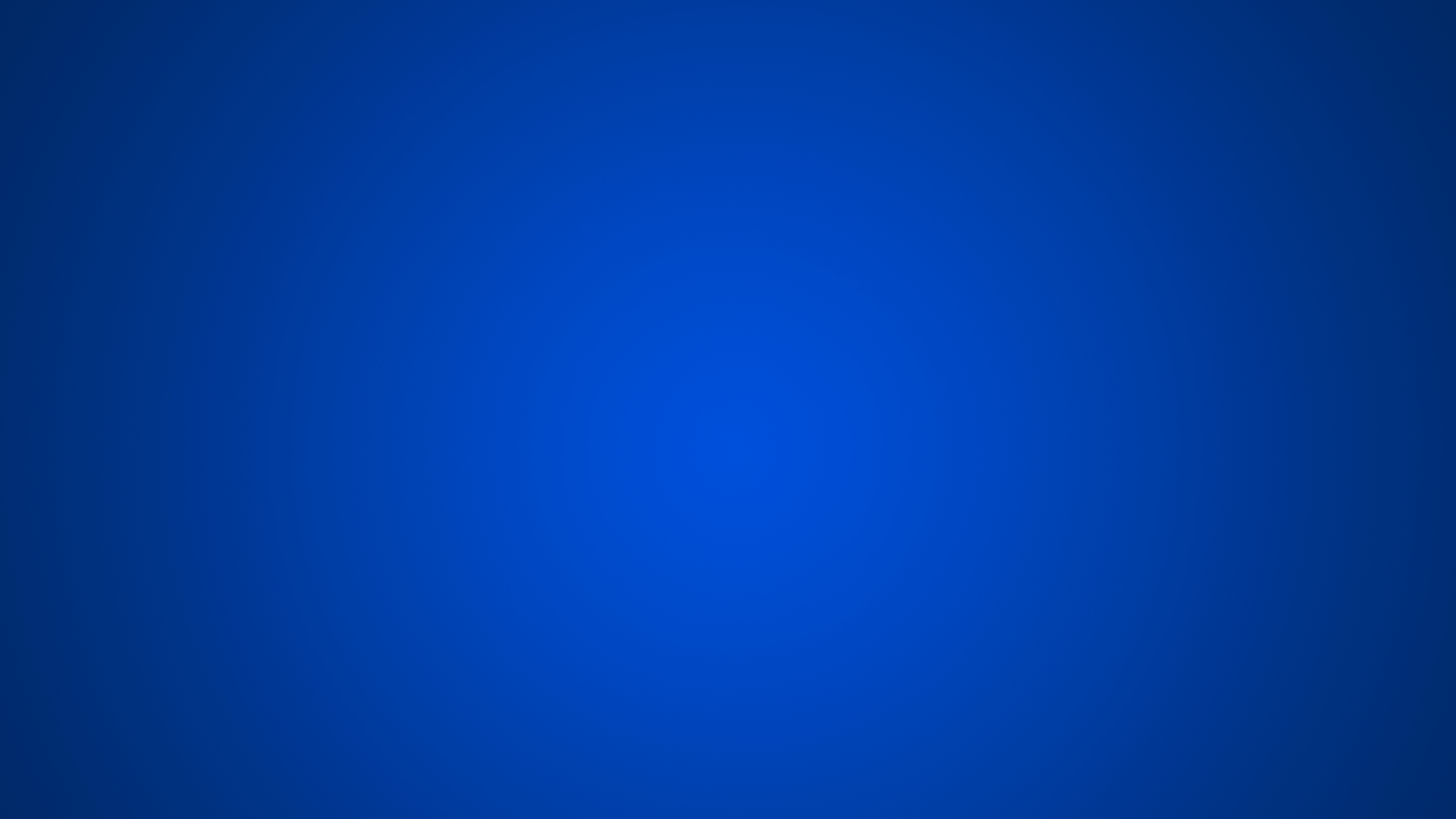 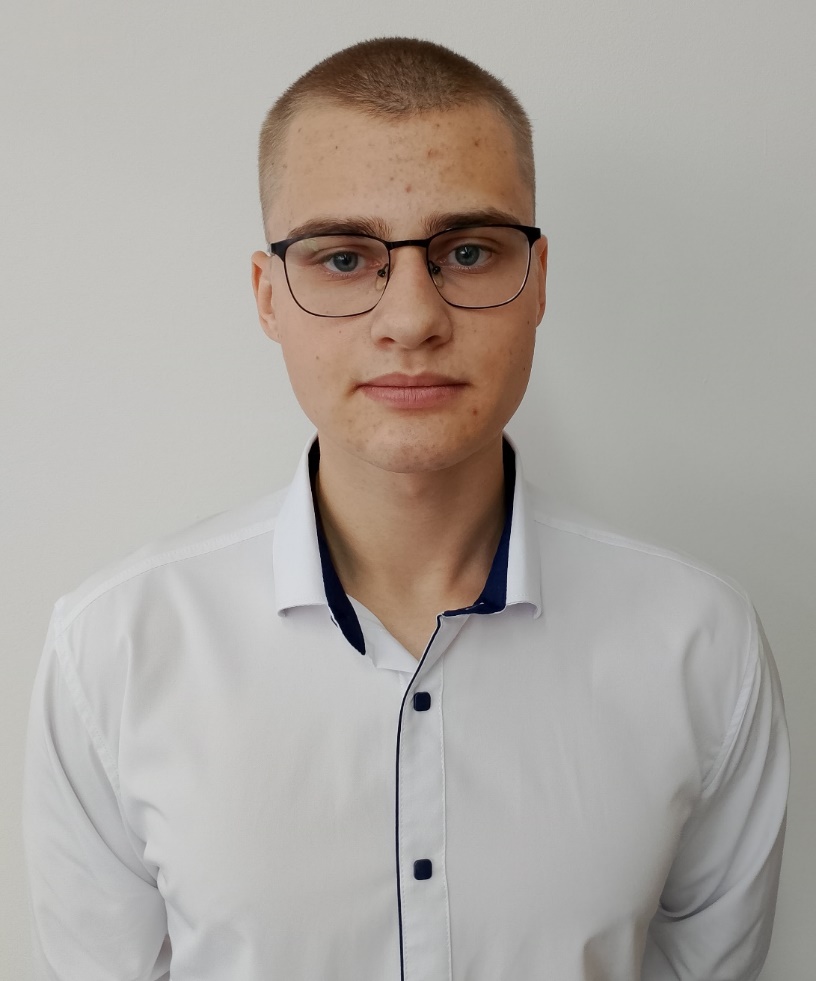 Говоруха 
Егор Антонович
МБОУ СОШ № 50
Зайченко 
Татьяна Георгиевна
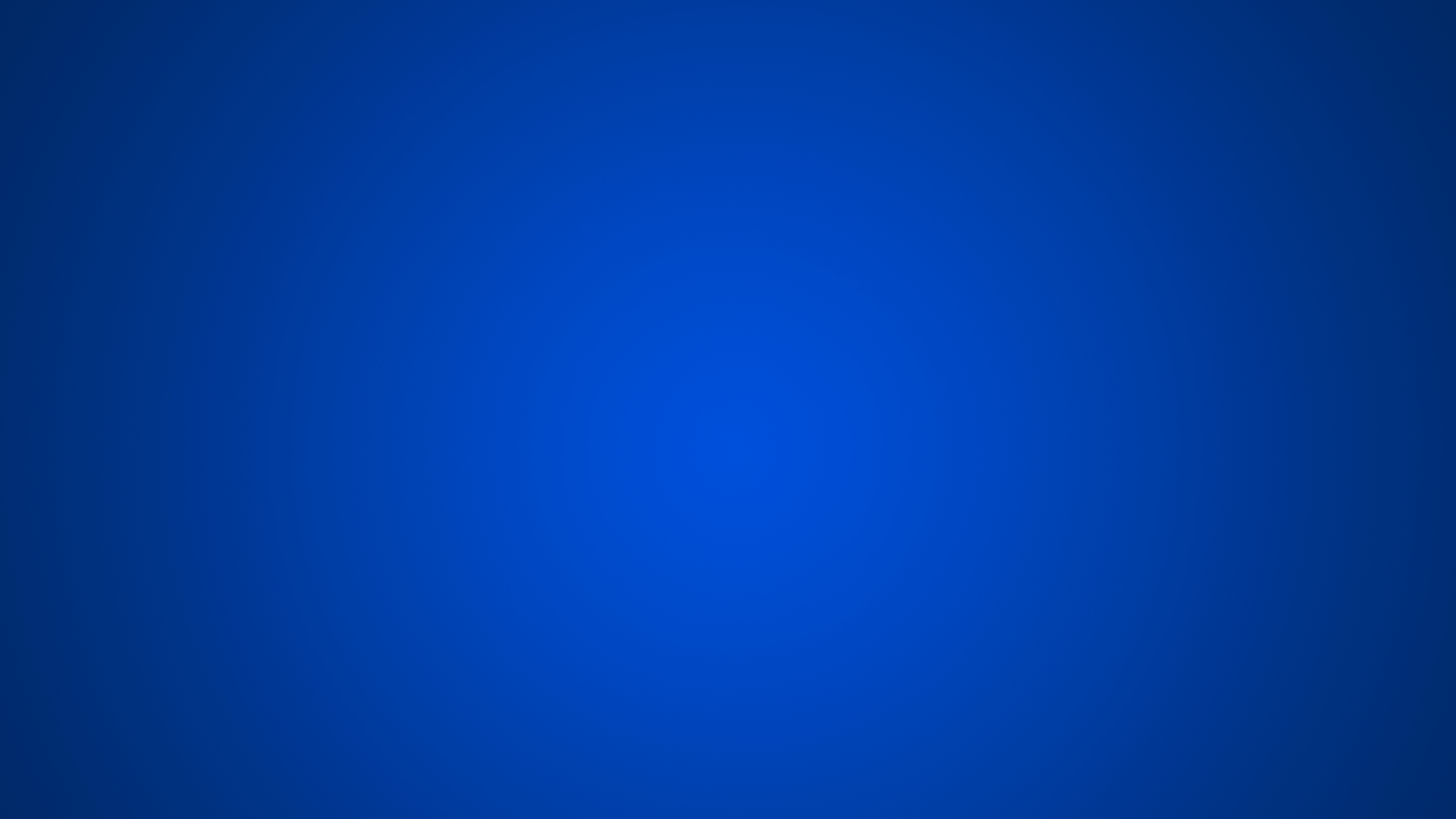 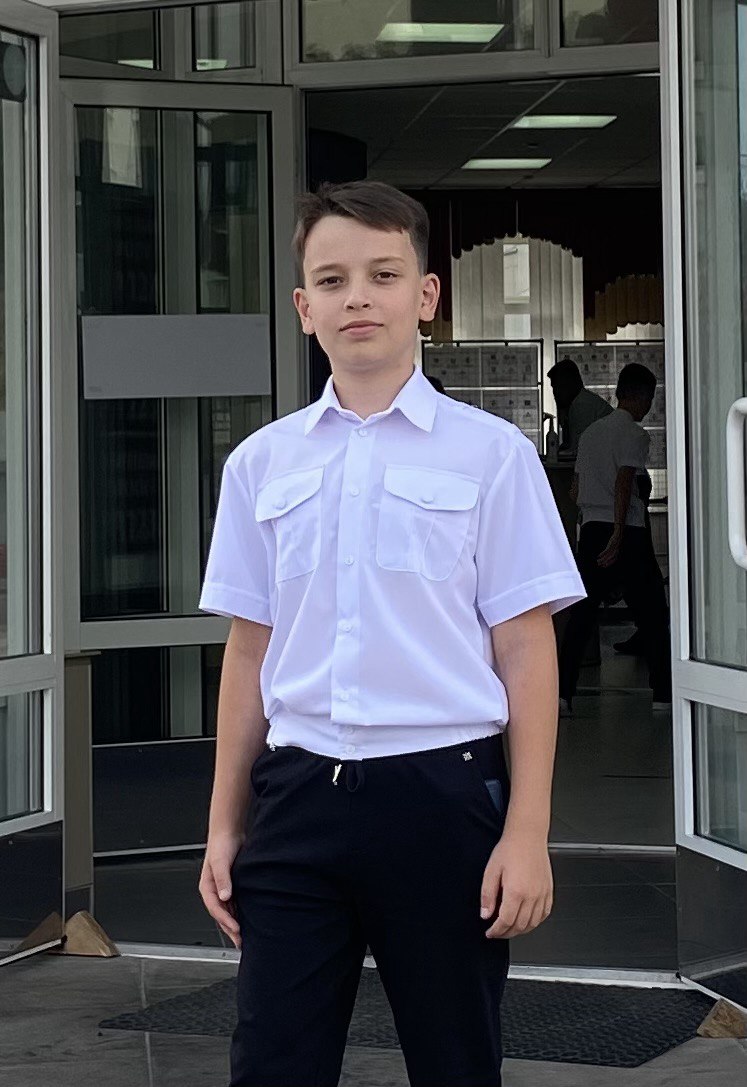 Рыжов 
Платон Алексеевич
МБОУ СОШ № 50 
Шкуркин 
Алексей Анатольевич
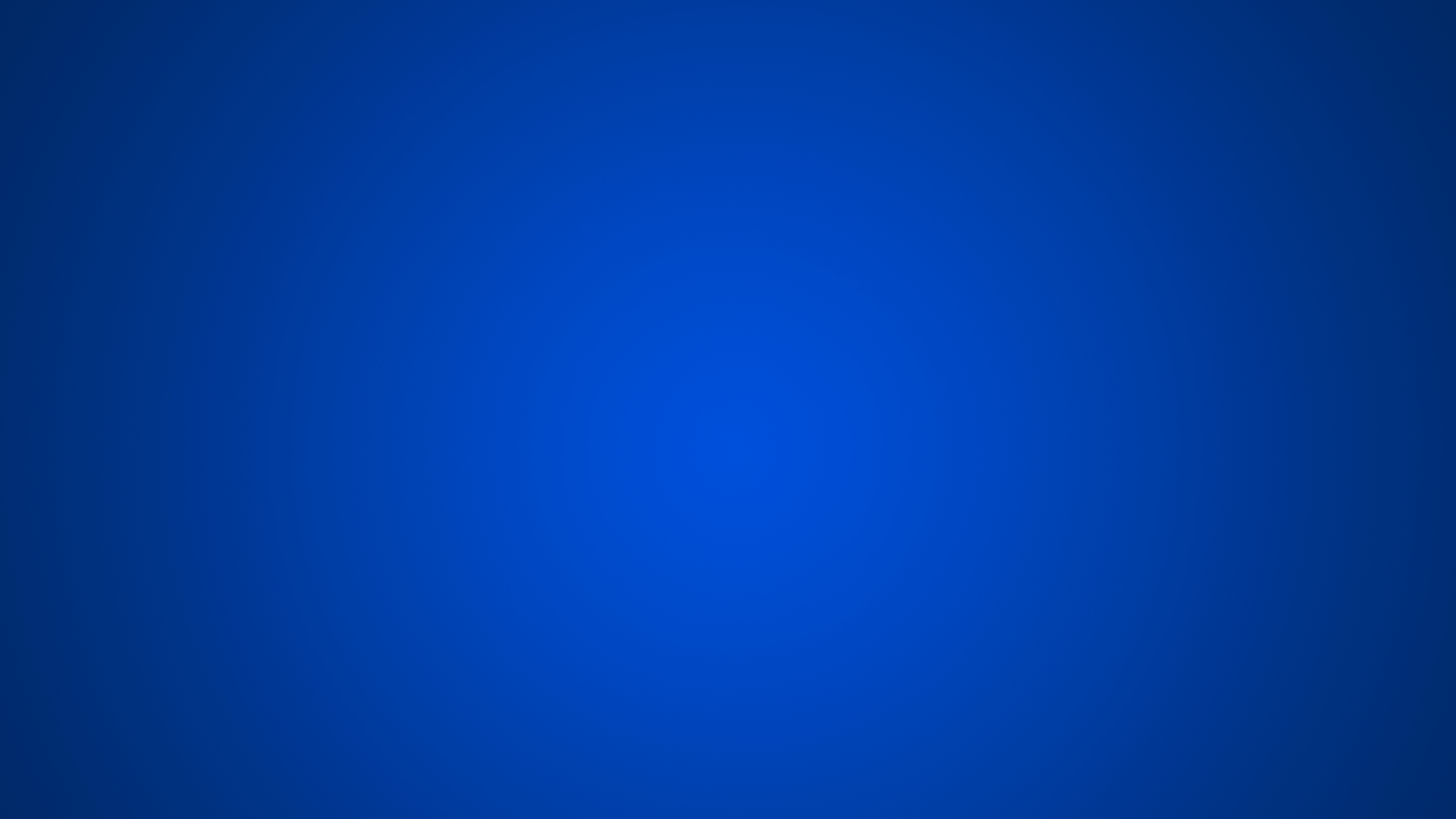 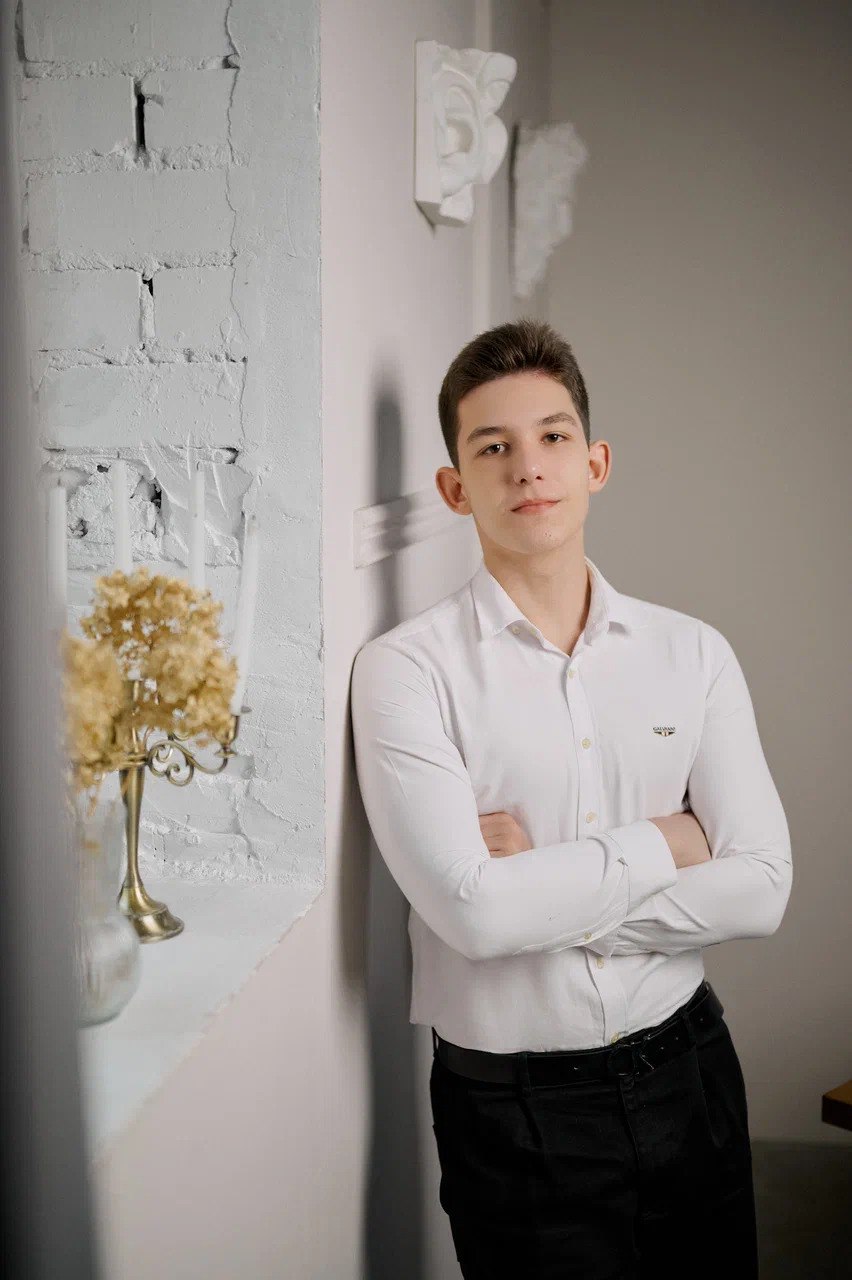 Гурылев 
Илья Александрович
МБОУ «Лицей № 32»
Боброва 
Виктория Юрьевна
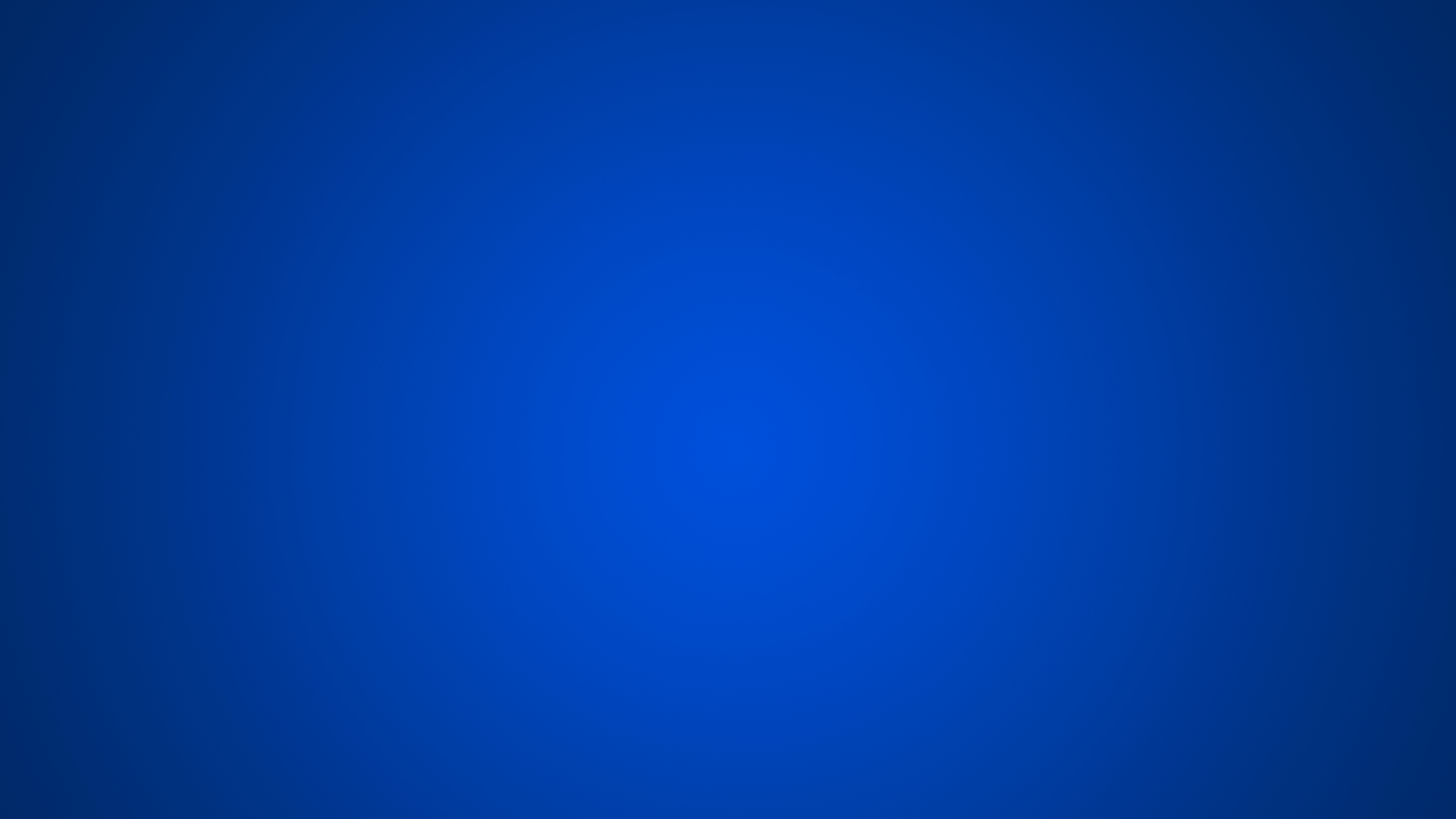 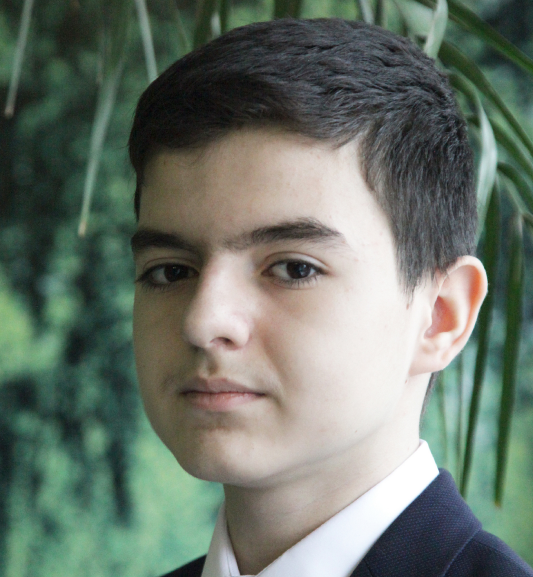 Жандармов
 Глеб Юрьевич
ОГАОУ «Шуховский лицей»
Ефимова 
Анастасия Геннадьевна
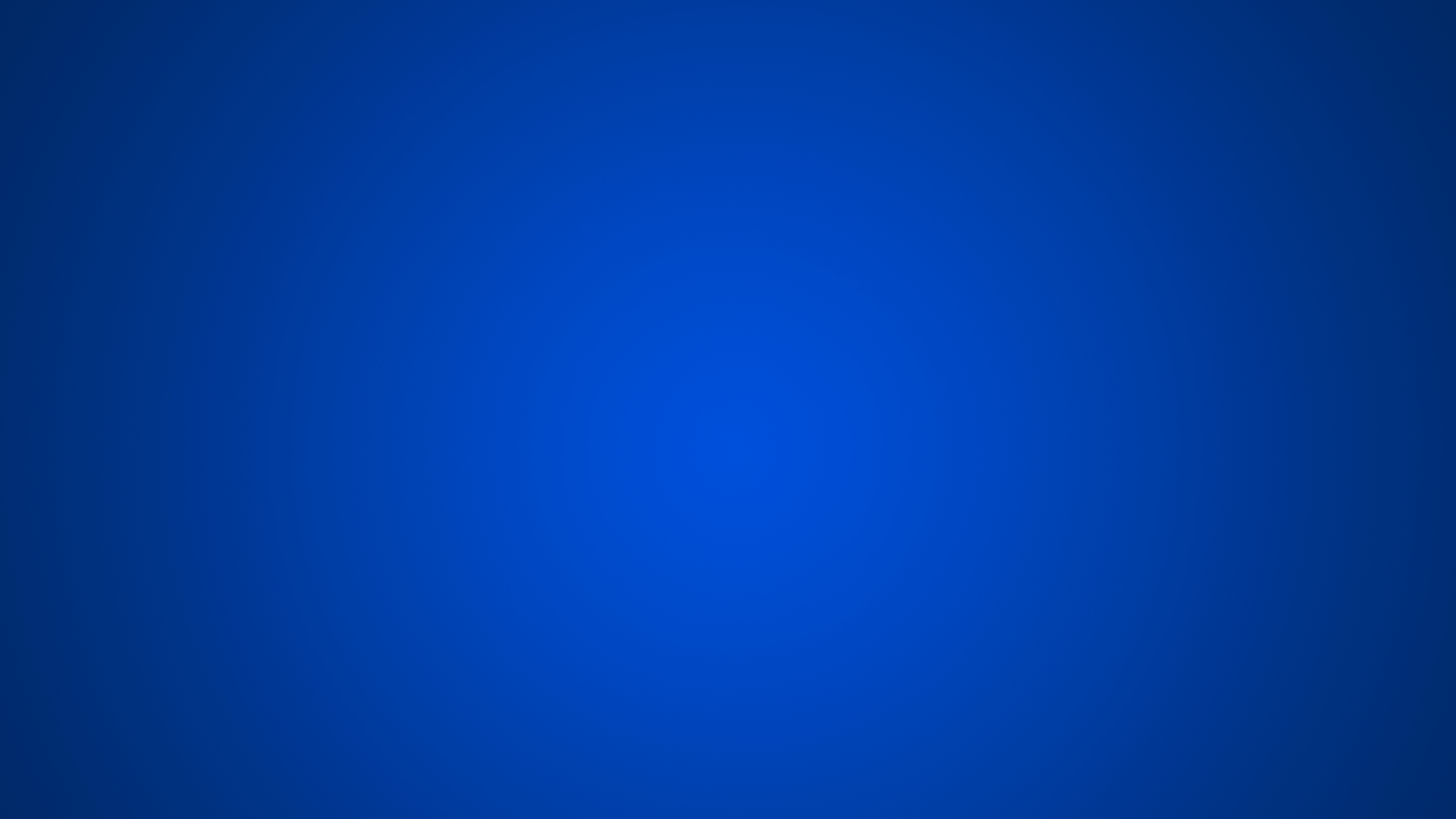 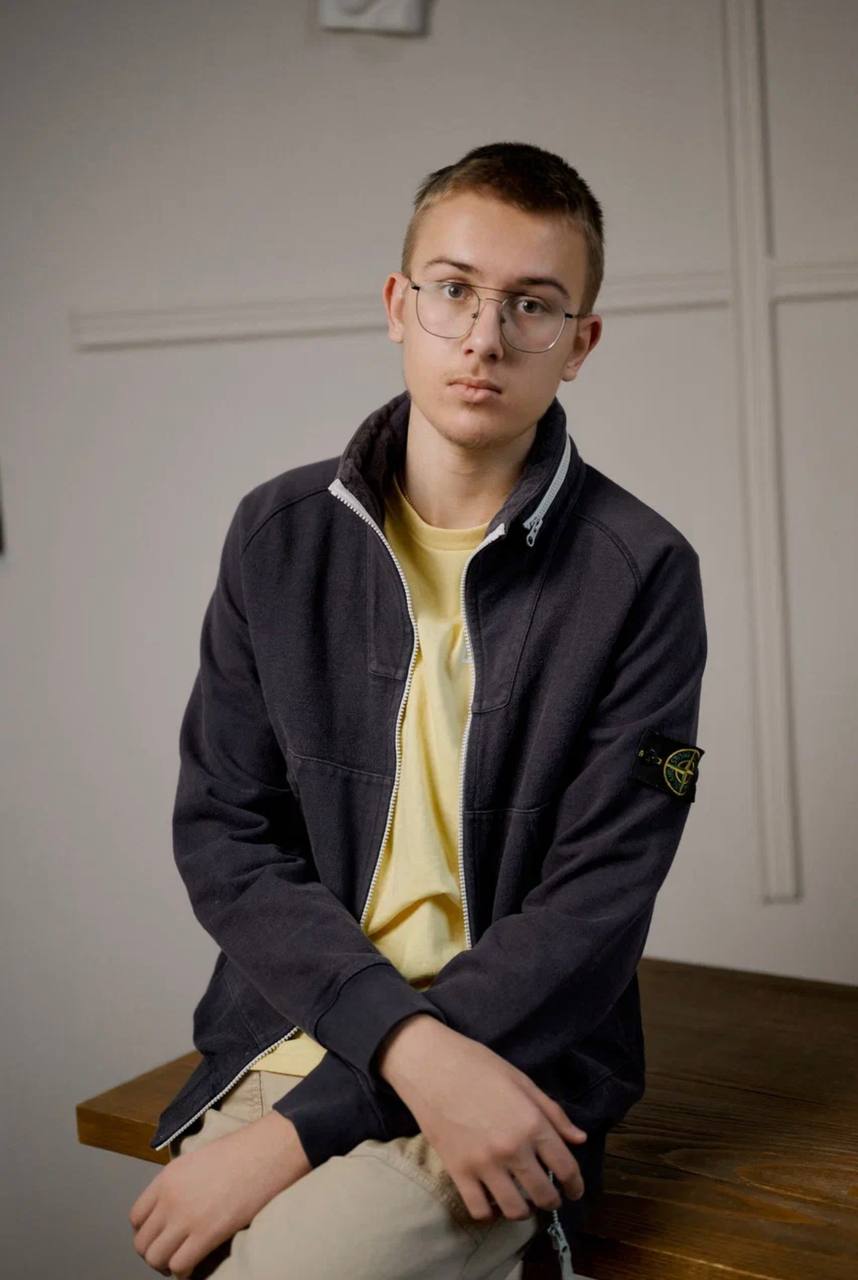 Кручин Иван Анатольевич
МБОУ «Лицей № 32»
Боброва 
Маргарита Игоревна
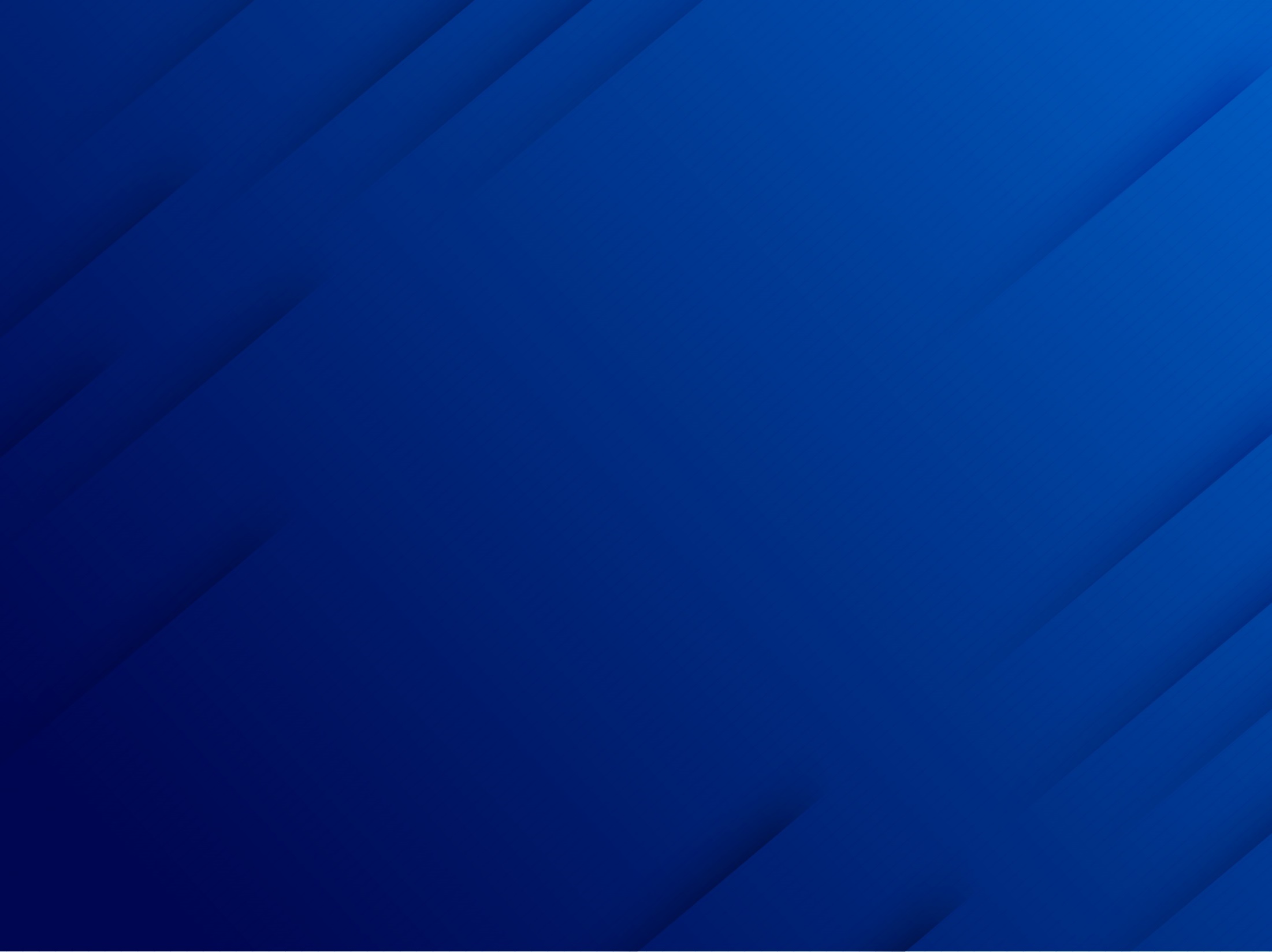 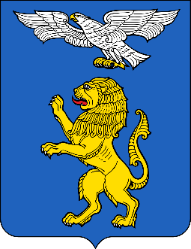 Торжественная церемония 
награждения обладателей 
персональной стипендии главы администрации города Белгорода